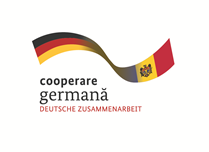 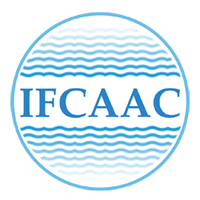 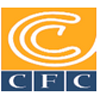 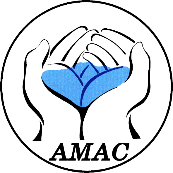 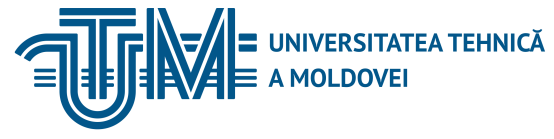 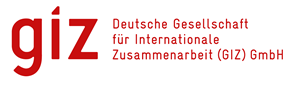 INSTITUTUL DE FORMARE CONTINUĂ ÎN DOMENIUL ALIMENTĂRII CU APĂ ŞI CANALIZĂRII
PENTRU MEMBRII ASOCIAȚIEI „MOLDOVA APĂ-CANAL”
Curs de instruire pentru angajații operatorilor „Apă-Canal”Modulul:  Acte legislative și normative în domeniul alimentării cu apă și de canalizareSesiunea:  Cadru legal și normativ în construcții privind exploatarea şi prestarea serviciului public de alimentare cu apă şi de canalizare în R. Moldova5 – 6 – 7 – 8 octombrie 2021
01/10/2021
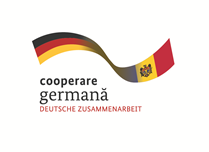 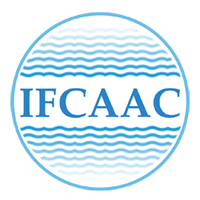 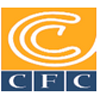 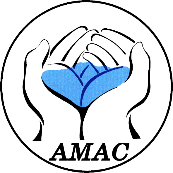 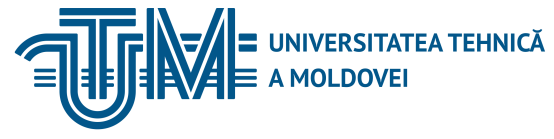 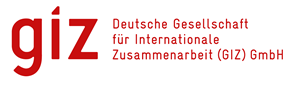 INSTITUTUL DE FORMARE CONTINUĂ ÎN DOMENIUL ALIMENTĂRII CU APĂ ŞI CANALIZĂRII
PENTRU MEMBRII ASOCIAȚIEI „MOLDOVA APĂ-CANAL”
LEGE Nr. 1540 din 25-02-1998 privind plata pentru poluarea mediului, Publicat : 18-06-1998 în Monitorul Oficial Nr. 54-55 art. 378, 
MODIFICAT LP257 din 16.12.20, MO353-357/22.12.20 art.288; în vigoare 01.01.21
https://www.legis.md/cautare/getResults?doc_id=125113&lang=ro
Articolul 2. Subiecţii şi obiectul legii
Persoanele juridice, indiferent de tipul de proprietate şi forma juridică de organizare, şi persoanele fizice care  desfășoară activitate de întreprinzător, a căror activitate economică este  generatoare de poluanți.
01/10/2021
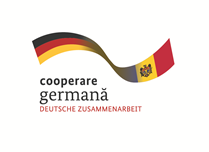 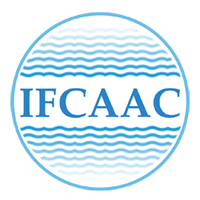 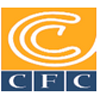 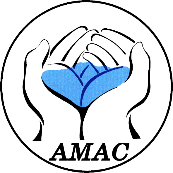 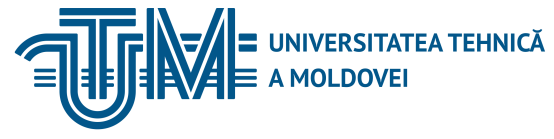 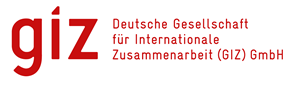 INSTITUTUL DE FORMARE CONTINUĂ ÎN DOMENIUL ALIMENTĂRII CU APĂ ŞI CANALIZĂRII
PENTRU MEMBRII ASOCIAȚIEI „MOLDOVA APĂ-CANAL”
Articolul 6. Plata pentru emisiile de poluanţi ale surselor staţionare
(1) Plata pentru emisiile de poluanţi în aerul atmosferic ale surselor staţionare se percepe de la subiecţii care admit:
a) emisii de poluanţi în limitele normativelor stabilite;
b) emisii de poluanţi cu depăşirea normativelor stabilite.
Articolul 9. Plata pentru deversările de poluanţi
Plata pentru deversările de poluanţi cu ape reziduale în obiective acvatice se percepe de la subiecţii ce admit:
a) deversări de poluanţi în limitele normativelor stabilite;
b) deversări de poluanţi cu depăşirea normativelor stabilite.
01/10/2021
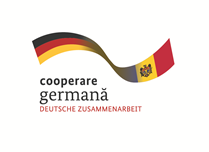 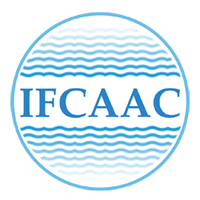 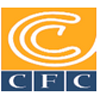 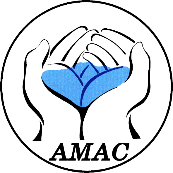 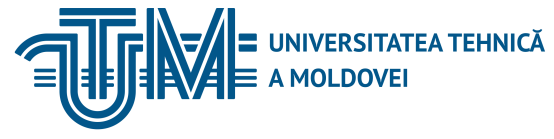 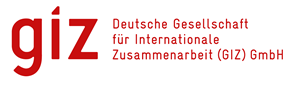 INSTITUTUL DE FORMARE CONTINUĂ ÎN DOMENIUL ALIMENTĂRII CU APĂ ŞI CANALIZĂRII
PENTRU MEMBRII ASOCIAȚIEI „MOLDOVA APĂ-CANAL”
Articolul 14. Declararea, modul şi termenul de achitare a plăţilor pentru poluarea mediului
(1) Subiecţii prezentei legi sînt obligaţi să calculeze de sine stătător plăţile pentru poluarea mediului prevăzute la art. 6, 9 şi 10, să achite la bugetul de stat plăţile corespunzătoare şi să prezinte Serviciului Fiscal de Stat darea de seamă respectivă, utilizînd, în mod obligatoriu, metode automatizate de raportare electronică în condiţiile stipulate la art.187 alin.(21) din Codul fiscal. Forma şi modul de completare a dării de seamă se aprobă de către Ministerul Agriculturii, Dezvoltării Regionale şi Mediului.
(3) Subiecţii vizaţi la art.6, 9 şi 10 calculează şi achită plăţile corespunzătoare şi prezintă darea de seamă respectivă anual, pînă la data de 25 a lunii februarie a anului următor de gestiune.
01/10/2021
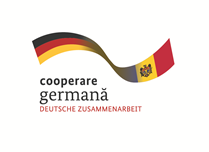 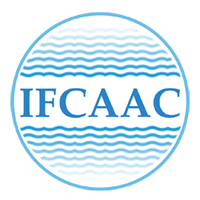 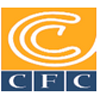 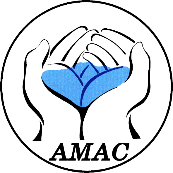 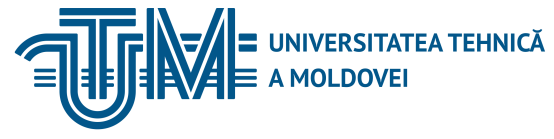 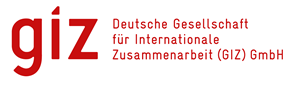 INSTITUTUL DE FORMARE CONTINUĂ ÎN DOMENIUL ALIMENTĂRII CU APĂ ŞI CANALIZĂRII
PENTRU MEMBRII ASOCIAȚIEI „MOLDOVA APĂ-CANAL”
În Anexa nr. 2 sunt indicate Normativele de plată pentru emisiile de poluanţi din sursele staţionare şi modul de calcul al acesteia

În Anexa nr. 5 sunt indicate Normativele de plată pentru deversări de poluanţi cu apele reziduale şi modul de calcul

Astfel:
1. Plata pentru deversările de poluanţi este obligatorie pentru toţi consumatorii de apă.
2. Pentru consumatorii de apă care efectuează deversări de poluanţi în obiective acvatice (rîuri, lacuri, orizonturi acvifere subterane), plata se stabileşte în conformitate cu indicii de poluare introduşi în documentaţia de proiect a instalaţiilor de epurare.
01/10/2021
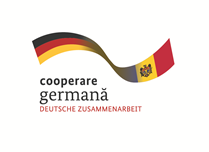 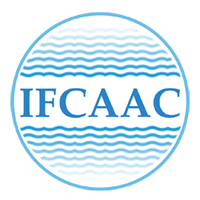 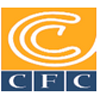 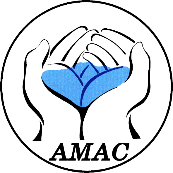 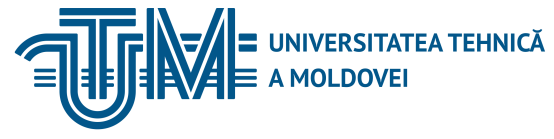 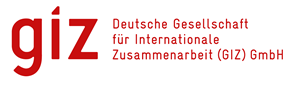 INSTITUTUL DE FORMARE CONTINUĂ ÎN DOMENIUL ALIMENTĂRII CU APĂ ŞI CANALIZĂRII
PENTRU MEMBRII ASOCIAȚIEI „MOLDOVA APĂ-CANAL”
3. Plata, conform indicilor specifici de poluare cu deversări industriale, se efectuează de către consumatorii de apă care evacuează poluanţi. Lista acestor indici şi normativele CMA de poluanţi se aprobă de către inspecțiile pentru protecția mediului la prezentarea de către serviciile de exploatare a instalaţiilor de epurare.
6. În cazul în care pentru deversarea apelor reziduale nu sînt stabilite normative DLA, se acceptă ca admisibile concentraţiile de poluanţi stabilite de Regulile de protecţie a resurselor acvatice.
7. Recalcularea masei reale de poluanţi în tone convenţionale se efectuează prin înmulţirea masei de poluanţi la coeficientul de agresivitate al poluanţilor, prezentat în tabelul la prezenta anexă.
01/10/2021
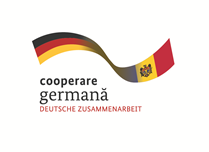 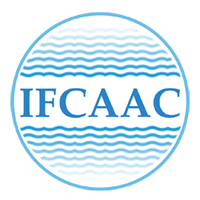 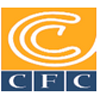 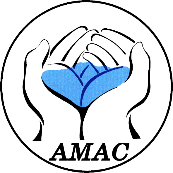 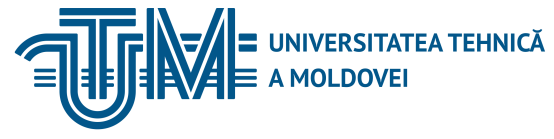 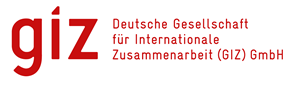 INSTITUTUL DE FORMARE CONTINUĂ ÎN DOMENIUL ALIMENTĂRII CU APĂ ŞI CANALIZĂRII
PENTRU MEMBRII ASOCIAȚIEI „MOLDOVA APĂ-CANAL”
01/10/2021
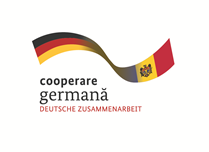 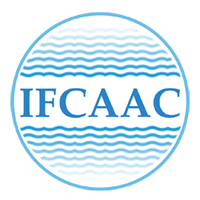 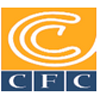 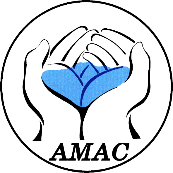 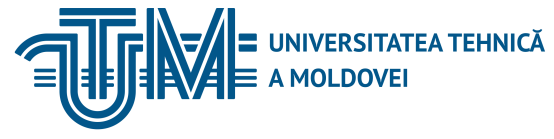 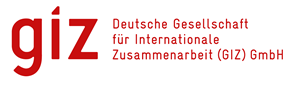 INSTITUTUL DE FORMARE CONTINUĂ ÎN DOMENIUL ALIMENTĂRII CU APĂ ŞI CANALIZĂRII
PENTRU MEMBRII ASOCIAȚIEI „MOLDOVA APĂ-CANAL”
01/10/2021
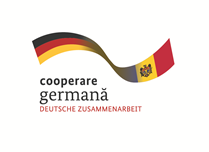 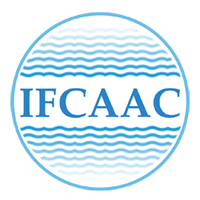 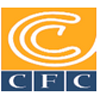 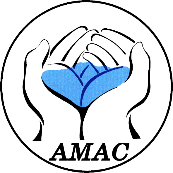 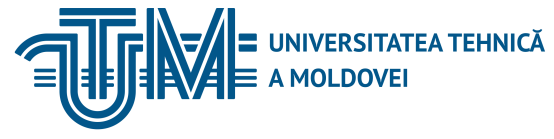 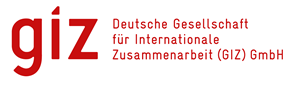 INSTITUTUL DE FORMARE CONTINUĂ ÎN DOMENIUL ALIMENTĂRII CU APĂ ŞI CANALIZĂRII
PENTRU MEMBRII ASOCIAȚIEI „MOLDOVA APĂ-CANAL”
01/10/2021
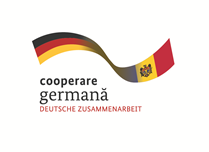 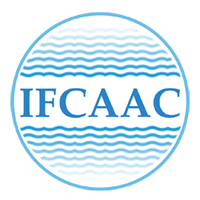 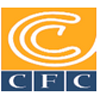 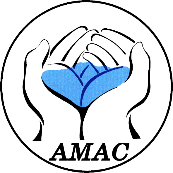 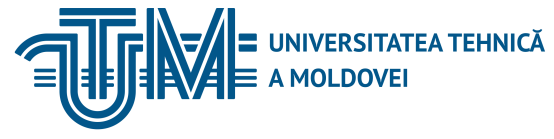 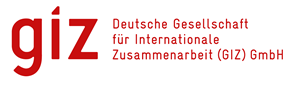 INSTITUTUL DE FORMARE CONTINUĂ ÎN DOMENIUL ALIMENTĂRII CU APĂ ŞI CANALIZĂRII
PENTRU MEMBRII ASOCIAȚIEI „MOLDOVA APĂ-CANAL”
Ordin MADRM nr. 15 din 22.01.2019 Cu privire la aprobarea formularului dării de seamă (EMPOLDEP19), modului de completare a acesteia și Instrucțiunii privind modul de calculare și achitare a plăților pentru emisiile și deversările de poluanți și depozitarea deșeurilor, s-a aprobat:
Întru executarea prevederilor articolului 14 din Legea nr. 1540-XIII din 25 februarie 1998 privind plata pentru poluarea mediului (Monitorul Oficial al Republicii Moldova, 1998, nr. 54-55, art. 378), cu modificările ulterioare, s-a aprobat:
Formularul dării de seamă către Serviciul Fiscal de Stat privind plata pentru poluare pentru emisiile și deversările de poluanți și depozitarea deșeurilor (Formularul EMPOLDEP19), conform anexei nr. 1;
2) Modul de completare a dării de seamă către Serviciul Fiscal de Stat privind plata pentru poluare pentru emisiile și deversările de poluanți și depozitarea deșeurilor (Formularul EMPOLDEP19), conform anexei nr. 2;
3) Instrucțiunea privind modul de calculare și achitare a plăților pentru emisiile și deversările de poluanți și depozitarea deșeurilor, conform anexei nr. 3.
01/10/2021
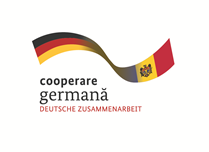 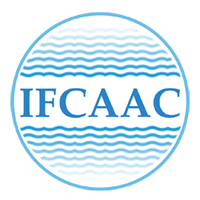 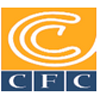 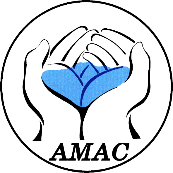 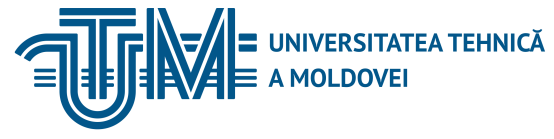 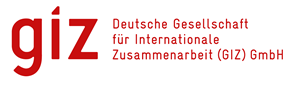 INSTITUTUL DE FORMARE CONTINUĂ ÎN DOMENIUL ALIMENTĂRII CU APĂ ŞI CANALIZĂRII
PENTRU MEMBRII ASOCIAȚIEI „MOLDOVA APĂ-CANAL”
2. Darea de seamă către Serviciul Fiscal de Stat privind plata pentru poluarea pentru emisiile și deversările de poluanți și depozitarea deșeurilor (Formularul EMPOLDEP19) se prezintă pentru perioadele fiscale începînd cu anul 2018.
3. Se abrogă Instrucțiunea Ministerului Mediului și Amenajării Teritoriului nr. 1704 din 17 aprilie 2000 privind calculul plății pentru poluarea mediului în Republica Moldova (Monitorul Oficial al Republicii Moldova, 2000,  nr. 112).
Anexa nr. 1 la Ordinul MADRM nr. 15 din 22 ianuarie 2019 unde este specificat Formularul EMPOLDEP19 Dării de seamă către Serviciul Fiscal de Stat privind plata pentru poluare pentru emisiile și deversările de poluanți și depozitarea deșeurilor;
Anexa nr. 3  la ordinul Ordinul MADRM nr. 15 din 22 ianuarie 2019 unde este INSTRUCȚIUNEA privind modul de calculare și achitare a plăților pentru emisiile și deversările de poluanți și depozitarea deșeurilor
01/10/2021
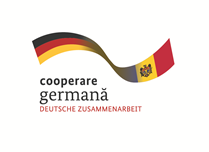 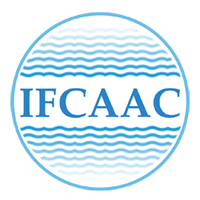 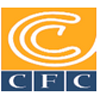 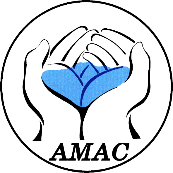 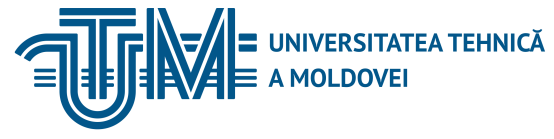 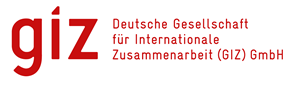 INSTITUTUL DE FORMARE CONTINUĂ ÎN DOMENIUL ALIMENTĂRII CU APĂ ŞI CANALIZĂRII
PENTRU MEMBRII ASOCIAȚIEI „MOLDOVA APĂ-CANAL”
Plățile pentru poluarea mediului se consideră plățile menite să compenseze impactul negativ şi restabilirea componentelor de mediu influențate de poluare cu asigurarea condițiilor favorabile pentru dezvoltarea societății şi menținerii funcționalității  ecosistemelor.
Instrucțiunea privind modul de calculare și achitarea plăților pentru emisiile și deversările de poluanți și depozitarea deșeurilor (în continuare - Instrucțiunea) stabilește modul de calculare și achitarea plăților pentru emisiile și deversările de poluanți și depozitarea deșeurilor prevăzute la art. 6, 9 și 10 ale Legii nr. 1540 din 25 februarie 1998 privind plata pentru poluarea mediului.
01/10/2021
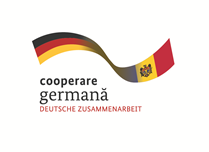 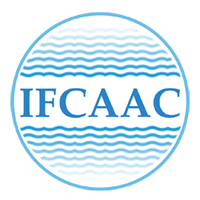 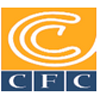 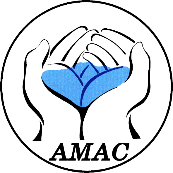 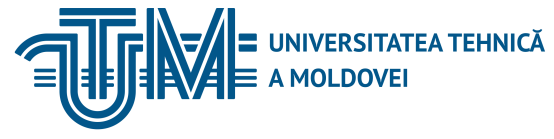 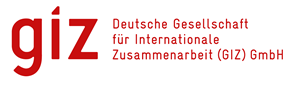 INSTITUTUL DE FORMARE CONTINUĂ ÎN DOMENIUL ALIMENTĂRII CU APĂ ŞI CANALIZĂRII
PENTRU MEMBRII ASOCIAȚIEI „MOLDOVA APĂ-CANAL”
3. Plățile pentru poluarea mediului reglementate de prezenta Instrucțiune sunt:
1. Plata pentru emisiile de poluanți în atmosferă de la sursele staționare;
2. Plata pentru deversări de poluanți:
a) cu ape uzate în resursele de apă și sistemele de canalizare,
b) cu ape uzate în rezervoare-receptoare, cîmpuri de filtrație, colectoarele canalelor de scurgere pentru must de dejecții animaliere,
c) cu evacuările de apă uzată din obiectivele acvatice piscicole și cu 
scurgerile din averse de pe teritoriul întreprinderilor (ape meteorice),
3) plata pentru depozitarea deșeurilor în amplasamente autorizate (depozite de deșeuri).
01/10/2021
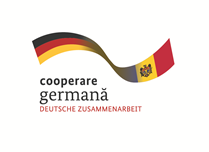 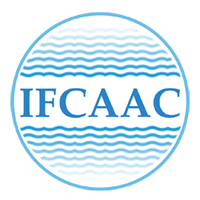 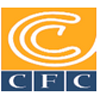 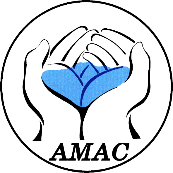 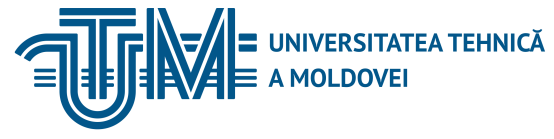 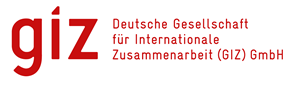 INSTITUTUL DE FORMARE CONTINUĂ ÎN DOMENIUL ALIMENTĂRII CU APĂ ŞI CANALIZĂRII
PENTRU MEMBRII ASOCIAȚIEI „MOLDOVA APĂ-CANAL”
În Secțiunea 1. este descris modalitatea de efectuare a Calculului plății pentru emisiile de poluanți în atmosferă de la sursele staționare

7. Plata pentru emisiile de poluanți în atmosferă de la sursele staționare se percepe de la subiecții care dețin Autorizația de emisie a poluanților în atmosferă de la surse fixeși admit:
1) emisii de poluanți în limitele normativelor stabilite;
2) emisii de poluanţi cu depăşirea normativelor stabilite.

9. Emisiile de poluanți în atmosferă de la sursele staționare care nu depășesc sau sunt egale cu concentrațiile maxim admisibile (CMA) stabilite în Autorizația de emisie a poluanților în atmosferă de la surse fixe se consideră emisii în limitele normativelor stabilite.
01/10/2021
convențională.
convențională.
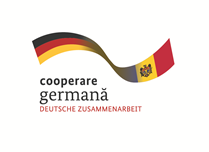 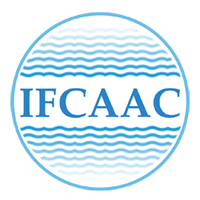 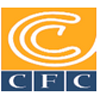 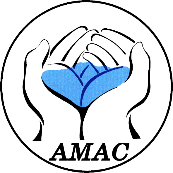 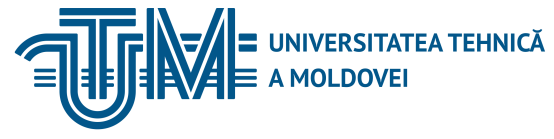 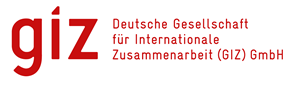 INSTITUTUL DE FORMARE CONTINUĂ ÎN DOMENIUL ALIMENTĂRII CU APĂ ŞI CANALIZĂRII
PENTRU MEMBRII ASOCIAȚIEI „MOLDOVA APĂ-CANAL”
10. Emisiile de poluanți în atmosferă de la sursele staționare care depășesc concentrațiile maxim admisibile stabilite în Autorizația de emisie a poluanților în atmosferă de la surse fixe se consideră emisii cu depășirea normativelor stabilite.
11. Normativele (limitele) de emisie (ELA) a poluanților în atmosferă de la sursele staționare se stabilesc în Autorizația de emisie a poluanților în atmosferă de la surse fixe, eliberate de Agenția de Mediu.
12. Normativele de plată pentru emisiile poluanților în atmosferă de la sursele staționare se stabilesc în lei pentru o tonă convențională, în funcție de localități:
mun. Chișinău și mun. Bălți  - 18 lei pentru o tonă convențională;
celelalte localități (inclusiv din UTA Găgăuzia) – 14,4 lei pentru o tonă. 
13. Plata pentru emisiile poluanților în atmosferă de la sursele staționare în limitele normativelor stabilite se determină, pentru fiecare indice de poluare în parte, ca produsul dintre normativul plăţii (de la pct. 12) și cantitatea reală a poluantului emis, în tone convenționale.
01/10/2021
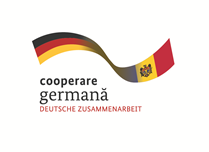 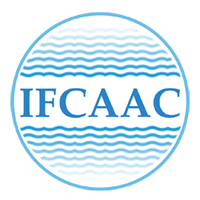 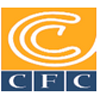 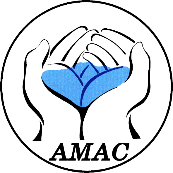 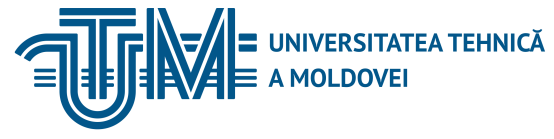 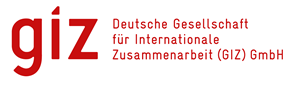 INSTITUTUL DE FORMARE CONTINUĂ ÎN DOMENIUL ALIMENTĂRII CU APĂ ŞI CANALIZĂRII
PENTRU MEMBRII ASOCIAȚIEI „MOLDOVA APĂ-CANAL”
14. Plata pentru emisiile de poluanţi în atmosferă de la sursele staţionare care depășesc limitele normativelor stabilite (normativele ELA) se determină, pentru fiecare indice de poluare în parte, ca sumă a produsului dintre normativul plăţii (de la pct. 12) și normativul ELA de poluanți (stabilit în Autorizația de emisie a poluanţilor în atmosferă de la surse fixe) în tone convenţionale și a produsului dintre normativul plății înmulțit la 5 și cantitatea reală a poluanților emiși ce depășește normativele stabilite. 

În Secțiunea 2. este descris procedura e efectuare a Calculului plății pentru poluare în rezultatul deversărilor de poluanți cu apele uzate.
01/10/2021
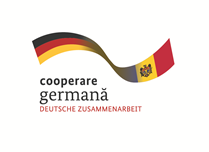 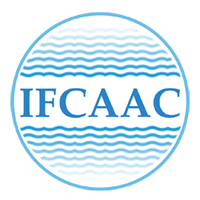 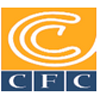 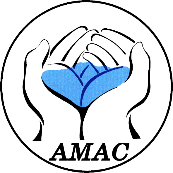 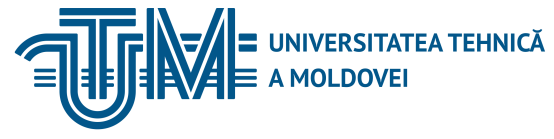 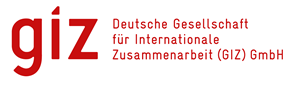 INSTITUTUL DE FORMARE CONTINUĂ ÎN DOMENIUL ALIMENTĂRII CU APĂ ŞI CANALIZĂRII
PENTRU MEMBRII ASOCIAȚIEI „MOLDOVA APĂ-CANAL”
16. Se consideră deversări de poluanți cu apele uzate, cele care sunt evacuate în resursele de apă, în sistemele de canalizare, în canalele de desecare a terenurilor agricole şi alte obiecte, în rezervoarele-receptoare, în cîmpurile de filtraţie, în acumulatoarele de dejecţii animaliere ale complexelor zootehnice şi altele. 
17. Deversările de poluanți cu apele uzate în resursele de apă și în sistemele de canalizare care nu depășesc sau sunt egale cu concentrațiile maxim admisibile de poluanți se consideră deversări de poluanți cu ape uzate în resursele de apă și sistemele de canalizareîn limitele normativelor stabilite.
18. Deversările de poluanți cu apele uzate în resursele de apă și în sistemele de canalizare care depășesc valorile-limită admisibile de deversări (DLA) şi concentrațiile maxim admisibile (CMA) de poluanți se consideră deversări de poluanți cu ape uzate în resursele de apă și în  sistemele de canalizare cu depășirea normativelor stabilite.
01/10/2021
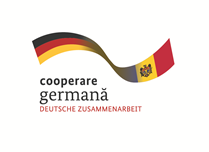 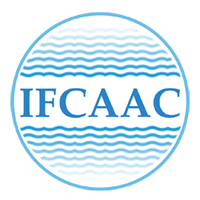 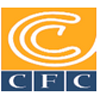 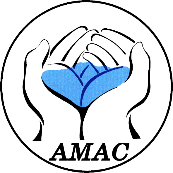 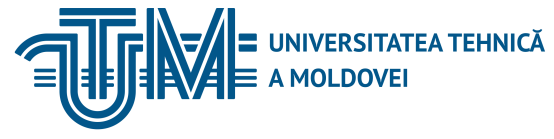 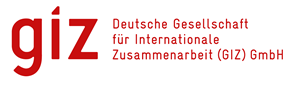 INSTITUTUL DE FORMARE CONTINUĂ ÎN DOMENIUL ALIMENTĂRII CU APĂ ŞI CANALIZĂRII
PENTRU MEMBRII ASOCIAȚIEI „MOLDOVA APĂ-CANAL”
19. Valorile concentrațiilor maxim admisibile (CMA) ale substanțelor poluante cu apele uzate evacuate în sistemul de canalizare sunt stabilite pentru fiecare subiect în parte de către operatori, reieșind din prevederile Regulamentului privind cerințele de colectare, epurare şi deversare a apelor uzate în sistemul de canalizare şi/sau în emisaruri pentru localităţile urbane şi rurale, aprobat prin Hotărîrea Guvernului nr. 950 din 25 noiembrie 2013. 
20. Valorile-limită admisibile de deversări (DLA) de poluanți cu apele uzate evacuate în resursele de apă sunt stabilite în Autorizațiile de mediu pentru folosinţa specială a apei, eliberate de Agenția de  Mediu. 
21. Pentru subiecții care efectuează deversări de poluanți cu apele uzate în resursele de apă (rîuri, lacuri, orizonturi acvifere subterane), plata se stabileşte în conformitate normativele DLA și indicii de poluare, introduși în documentația de proiect a instalațiilor de epurare. Lista acestor indici şi normativele DLA de poluanți se aprobă de către Agenția de Mediu la prezentarea de către serviciile de exploatare a instalațiilor de epurare (operatori).
01/10/2021
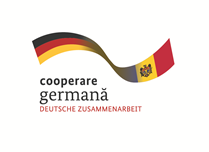 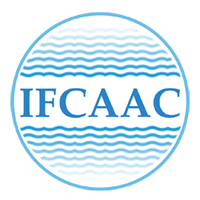 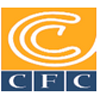 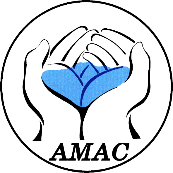 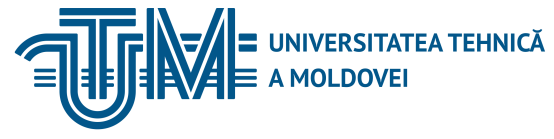 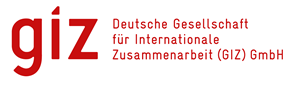 INSTITUTUL DE FORMARE CONTINUĂ ÎN DOMENIUL ALIMENTĂRII CU APĂ ŞI CANALIZĂRII
PENTRU MEMBRII ASOCIAȚIEI „MOLDOVA APĂ-CANAL”
Legea nr. 296 din 21.12.2017 (în vigoare 12.07.2018) privind cerinţele generale de igienă a produselor alimentare, MODIFICAT
LP134 din 16.07.20, MO199-204/07.08.20 art.408; în vigoare 07.09.20
https://www.legis.md/cautare/getResults?doc_id=122836&lang=ro
Articolul 7. Responsabilităţile operatorilor din domeniul alimentar faţă de cerinţele generale de igienă pentru producţia primară
(2) Operatorii din domeniul alimentar se conformează prevederilor referitoare la controlul pericolelor pentru producţia primară şi operaţiunile asociate acesteia, incluzând:
a) măsuri pentru controlarea contaminării ce provine din aer, sol, apă, din hrana pentru animale, din fertilizanţi, din produsele medicinale de uz veterinar, din produsele pentru protecţia plantelor, din biocide şi din depozitarea, manipularea, colectarea şi prelucrarea deşeurilor;
01/10/2021
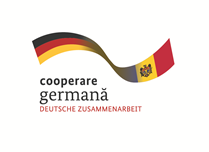 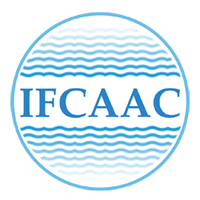 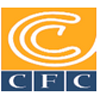 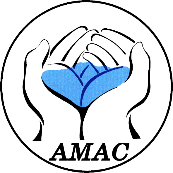 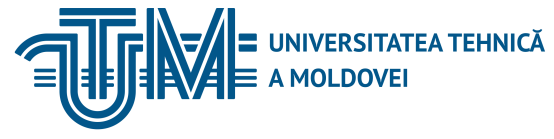 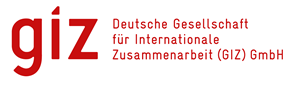 INSTITUTUL DE FORMARE CONTINUĂ ÎN DOMENIUL ALIMENTĂRII CU APĂ ŞI CANALIZĂRII
PENTRU MEMBRII ASOCIAȚIEI „MOLDOVA APĂ-CANAL”
Articolul 15. Aprovizionarea cu apă şi canalizare
(4) În cazul în care este utilizată apa nepotabilă pentru controlul incendiilor, pentru producerea de aburi, pentru refrigerare şi pentru alte scopuri similare, aceasta va circula printr-un sistem separat, bine identificat. Apa nepotabilă nu trebuie să aibă conexiuni cu sistemul de apă potabilă sau nu trebuie să se permită deversarea acesteia în sistemele de apă potabilă.
(9) Operatorii din domeniul alimentar sînt obligaţi să respecte normele de exploatare a sistemelor de alimentare cu apă şi de canalizare conform prevederilor legislaţiei în vigoare.
01/10/2021
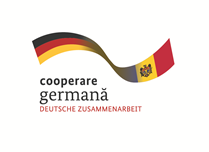 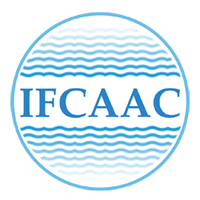 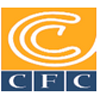 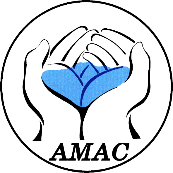 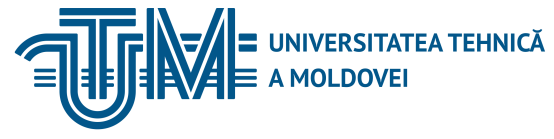 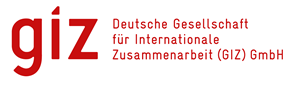 INSTITUTUL DE FORMARE CONTINUĂ ÎN DOMENIUL ALIMENTĂRII CU APĂ ŞI CANALIZĂRII
PENTRU MEMBRII ASOCIAȚIEI „MOLDOVA APĂ-CANAL”
LEGE Nr. 105 din 13.03.2003 privind protecţia consumatorilor
http://lex.justice.md/index.php?action=view&view=doc&lang=1&id=312731
Prezenta lege stabileşte bazele juridice pentru protejarea de către stat a persoanelor în calitatea lor de consumatori şi transpune Directiva 2005/29/CE a Parlamentului European şi a Consiliului din 11 mai 2005 privind practicile comerciale neloiale ale întreprinderilor de pe piaţa internă faţă de consumatori şi de modificare a Directivei 84/450/CEE a Consiliului, a directivelor 97/7/CE, 98/27/CE şi 2002/65/CE ale Parlamentului European şi ale Consiliului şi Regulamentului (CE) nr. 2006/2004 al Parlamentului European şi al Consiliului, publicată în Jurnalul Oficial al Uniunii Europene (JO) nr. L 149/22 din 11 iunie 2005.
01/10/2021
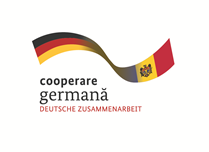 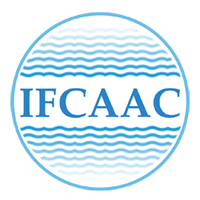 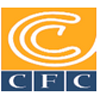 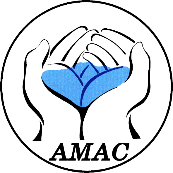 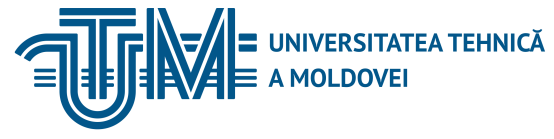 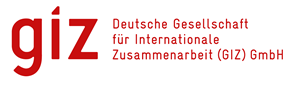 INSTITUTUL DE FORMARE CONTINUĂ ÎN DOMENIUL ALIMENTĂRII CU APĂ ŞI CANALIZĂRII
PENTRU MEMBRII ASOCIAȚIEI „MOLDOVA APĂ-CANAL”
Articolul 2. Domeniul de aplicare
    (1) Prezenta lege stabileşte cerinţele generale de protecţie a consumatorilor, de asigurare a cadrului necesar accesului neîngrădit la produse şi servicii, informării complete asupra caracteristicilor esenţiale ale acestora, apărării şi asigurării drepturilor şi intereselor legitime ale consumatorilor în cazul unor practici comerciale incorecte, participării acestora la fundamentarea şi luarea de decizii ce îi interesează în calitate de consumatori.
01/10/2021
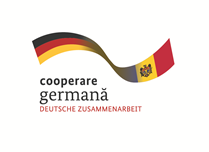 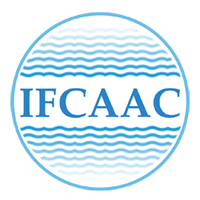 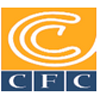 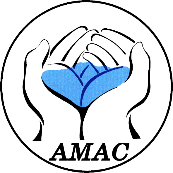 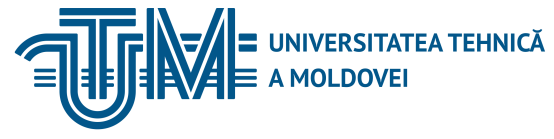 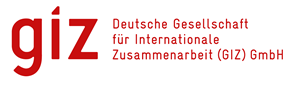 INSTITUTUL DE FORMARE CONTINUĂ ÎN DOMENIUL ALIMENTĂRII CU APĂ ŞI CANALIZĂRII
PENTRU MEMBRII ASOCIAȚIEI „MOLDOVA APĂ-CANAL”
Articolul 8. Obligaţiile producătorului
a) să plaseze pe piaţă numai produse inofensive care trebuie să fie însoţite de certificate de conformitate, de alte documente, conform legislaţiei, şi produse care corespund cerinţelor prescrise sau declarate;
b) să oprească livrările, respectiv să retragă de pe piaţă sau de la consumatori produsele la care organele de control sau specialiştii proprii au constatat neîndeplinirea cerinţelor prescrise sau declarate sau care ar putea afecta viaţa, sănătatea, ereditatea şi securitatea consumatorilor, dacă această măsură constituie singurul mijloc prin care pot fi eliminate neconformităţile respective;
01/10/2021
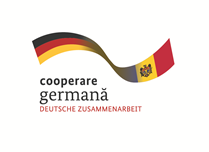 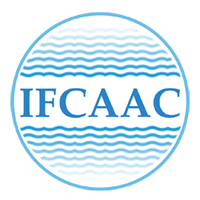 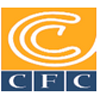 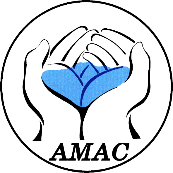 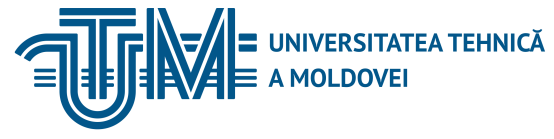 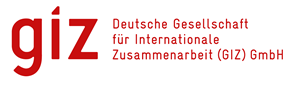 INSTITUTUL DE FORMARE CONTINUĂ ÎN DOMENIUL ALIMENTĂRII CU APĂ ŞI CANALIZĂRII
PENTRU MEMBRII ASOCIAȚIEI „MOLDOVA APĂ-CANAL”
c) să asigure respectarea condiţiilor igienico-sanitare;
d) să răspundă pentru prejudiciul cauzat de produsul necorespunzător pe toată durata de funcţionare sau a termenului de valabilitate stabilite, cu condiţia respectării de către consumator a regulilor de transport, depozitare, păstrare, utilizare şi consum.
01/10/2021
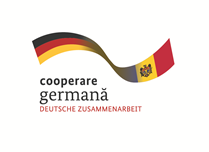 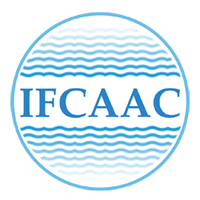 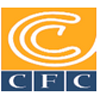 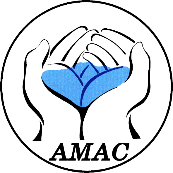 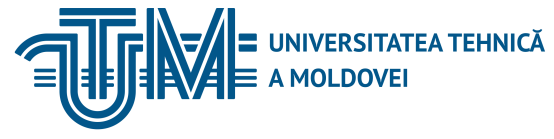 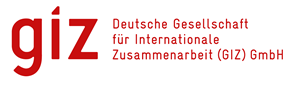 INSTITUTUL DE FORMARE CONTINUĂ ÎN DOMENIUL ALIMENTĂRII CU APĂ ŞI CANALIZĂRII
PENTRU MEMBRII ASOCIAȚIEI „MOLDOVA APĂ-CANAL”
Articolul 9. Obligaţiile prestatorului
a) să folosească, la prestarea serviciilor, numai produse şi proceduri inofensive care, dacă legislaţia prevede aceasta, trebuie să fie certificate;
b) să anunţe imediat autorităţile competente, precum şi producătorul respectiv, despre existenţa oricărui produs folosit la prestarea serviciului de care are cunoştinţă că este periculos şi/sau falsificat (contrafăcut);
c) să presteze numai servicii care nu afectează viaţa, sănătatea, ereditatea şi securitatea consumatorilor ori interesele economice ale acestora;
d)  să respecte cerinţele prescrise sau declarate, precum şi clauzele contractuale;
01/10/2021
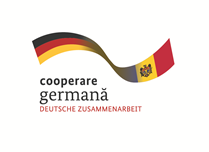 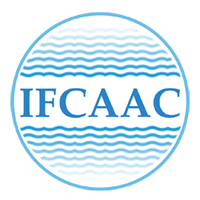 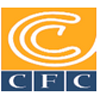 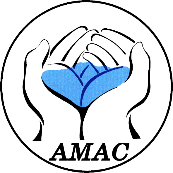 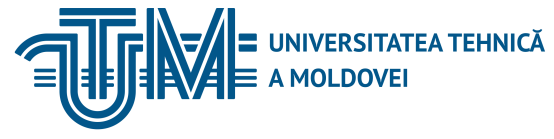 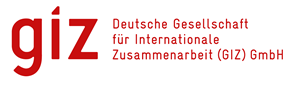 INSTITUTUL DE FORMARE CONTINUĂ ÎN DOMENIUL ALIMENTĂRII CU APĂ ŞI CANALIZĂRII
PENTRU MEMBRII ASOCIAȚIEI „MOLDOVA APĂ-CANAL”
e) să asigure, la prestarea serviciilor, respectarea condiţiilor tehnice stabilite de producător pentru produs;
h) să deţină registrul de reclamaţii la un loc vizibil şi să înregistreze pretenţiile consumatorilor conform unui regulament aprobat  de Guvern;
i) să asigure respectarea condiţiilor igienico-sanitare;
j) să răspundă pentru prejudiciul cauzat de serviciul prestat necorespunzător.
01/10/2021
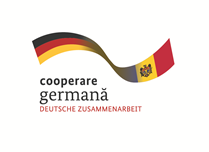 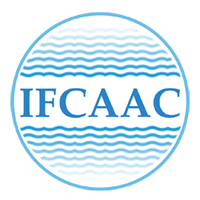 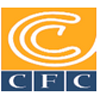 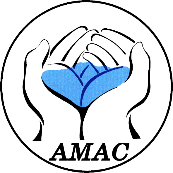 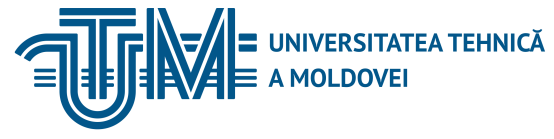 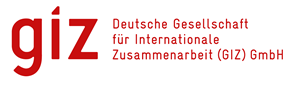 INSTITUTUL DE FORMARE CONTINUĂ ÎN DOMENIUL ALIMENTĂRII CU APĂ ŞI CANALIZĂRII
PENTRU MEMBRII ASOCIAȚIEI „MOLDOVA APĂ-CANAL”
LEGE Nr. 306 din 30-11-2018 privind siguranța alimentelor
https://www.legis.md/cautare/getResults?doc_id=112711&lang=ro
Articolul 1. Scopul, obiectivele și domeniile de aplicare ale prezentei legi
Prezenta lege are drept scop atingerea unui înalt nivel de protecție a sănătății umane și a intereselor consumatorului în legătură cu siguranța alimentelor, ținînd cont de diversitatea aprovizionării cu produse alimentare, inclusiv produse tradiționale, asigurînd funcționarea eficientă a pieței naționale.
01/10/2021
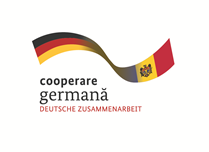 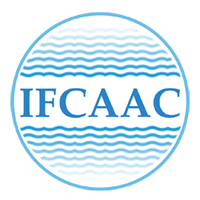 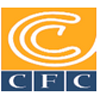 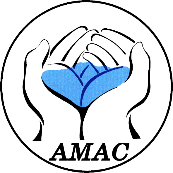 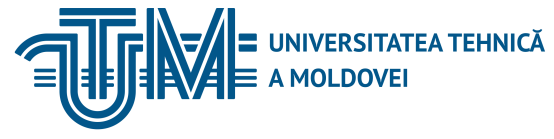 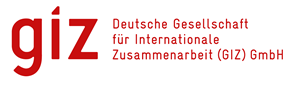 INSTITUTUL DE FORMARE CONTINUĂ ÎN DOMENIUL ALIMENTĂRII CU APĂ ŞI CANALIZĂRII
PENTRU MEMBRII ASOCIAȚIEI „MOLDOVA APĂ-CANAL”
(2) Pentru atingerea scopului prevăzut la alin. (1), prezenta lege:
a) stabilește principiile generale de reglementare a domeniului produselor alimentare și al hranei pentru animale, în general, și a siguranței acestora, în special;
b) stabilește și definește domeniile de competență ale Agenției Naționale pentru Siguranța Alimentelor privind siguranța alimentelor și a hranei pentru animale pe întregul lanț alimentar;
c) stabilește și definește domeniile de competență ale Ministerului Sănătății, Muncii și Protecției Sociale privind sănătatea publică și supravegherea unor categorii de produse alimentare cu impact asupra sănătății populației, în limita competențelor stabilite de prezenta lege;
d) stabilește drepturile și obligațiile operatorilor din domeniul alimentar implicați în producerea, procesarea, depozitarea, transportul, distribuirea și comercializarea alimentelor și a hranei pentru animale;
e) consolidează cadrul juridic și instituțional privind siguranța alimentelor și a hranei pentru animale.
01/10/2021
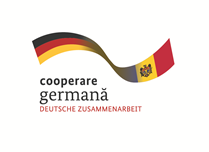 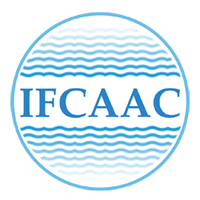 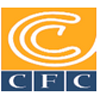 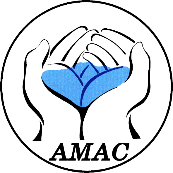 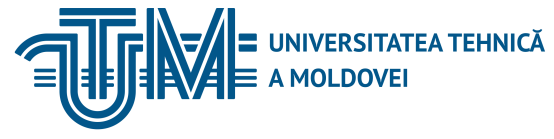 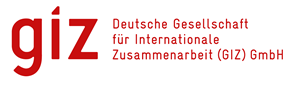 INSTITUTUL DE FORMARE CONTINUĂ ÎN DOMENIUL ALIMENTĂRII CU APĂ ŞI CANALIZĂRII
PENTRU MEMBRII ASOCIAȚIEI „MOLDOVA APĂ-CANAL”
produs alimentar sau aliment – orice substanță sau produs, indiferent dacă este prelucrat, parțial prelucrat sau neprelucrat, destinat sau prevăzut în mod rezonabil să fie ingerat de oameni. Produsele alimentare includ băuturile, guma de mestecat și orice substanță, inclusiv apa, încorporată în mod intenționat în produse alimentare în timpul producerii, preparării sau tratării lor. Acestea includ apa în punctul de conformitate după cum urmează:
1) în cazul apei furnizate printr-o rețea de distribuție, în punctul din interiorul unei incinte sau al unei unități în care aceasta curge din robinetele folosite în mod normal pentru consumul uman;
2) în cazul apei furnizate dintr-un rezervor, în punctul în care aceasta curge din rezervor;
3) în cazul apei îmbuteliate în sticle sau recipiente destinate comercializării, în punctul în care aceasta este îmbuteliată în sticle sau recipiente;
4) în cazul apei folosite într-o întreprindere alimentară, în punctul în care apa este utilizată în întreprindere.
01/10/2021
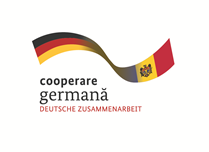 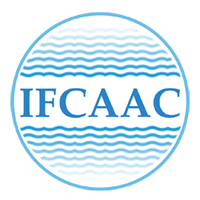 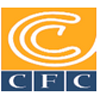 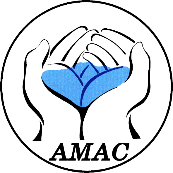 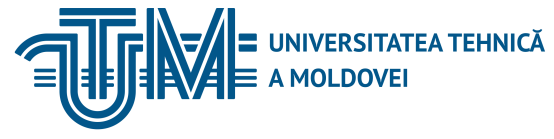 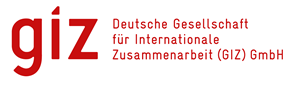 INSTITUTUL DE FORMARE CONTINUĂ ÎN DOMENIUL ALIMENTĂRII CU APĂ ŞI CANALIZĂRII
PENTRU MEMBRII ASOCIAȚIEI „MOLDOVA APĂ-CANAL”
Articolul 14. Autorizarea unor produse alimentare, a materialelor și articolelor
                      care vin în contact cu produsele alimentare și a surselor de apă
                      minerală și potabilă
Înainte de utilizarea în procesele de producție, de introducerea pe piață și de distribuire, unele produse alimentare, materialele și articolele care vin în contact cu produsele alimentare, precum și sursele de apă minerală și potabilă se supun autorizării sanitare după cum urmează:
c) materialele și articolele care vin în contact cu produsele alimentare și sursele de apă minerală și potabilă se supun avizării sanitare în conformitate cu prevederile Legii nr. 10/2009 privind supravegherea de stat a sănătății publice.
(2) Este interzisă utilizarea în procesele de producție, introducerea pe piață și distribuirea produselor prevăzute la alin. (1) care nu au fost autorizate sanitar în modul stabilit de prezenta lege.
01/10/2021
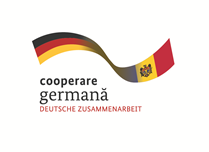 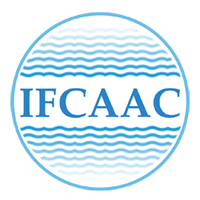 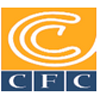 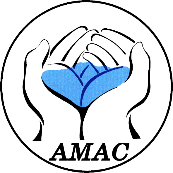 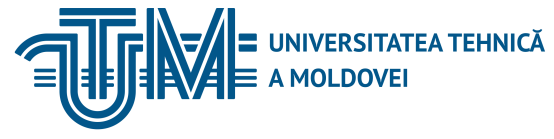 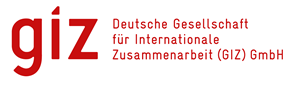 INSTITUTUL DE FORMARE CONTINUĂ ÎN DOMENIUL ALIMENTĂRII CU APĂ ŞI CANALIZĂRII
PENTRU MEMBRII ASOCIAȚIEI „MOLDOVA APĂ-CANAL”
Articolul 24.
(2) Domeniile principale de competență ale Agenției Naționale pentru Siguranța Alimentelor în ceea ce privește siguranța alimentelor sînt:
m) supravegherea calității apei potabile utilizate de întreprinderile din domeniul alimentar la toate etapele lanțului alimentar, supravegherea pe piață a apei potabile și apelor minerale, inclusiv a apelor îmbuteliate;

Articolul 25. Domeniile de competență ale Ministerului Sănătății, Muncii
                      și Protecției Sociale
d) avizarea și controlul calității apei potabile din rețeaua publică de alimentare cu apă, cu excepția celei indicate la art. 24 alin. (2) lit. m);
01/10/2021
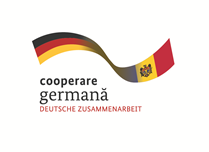 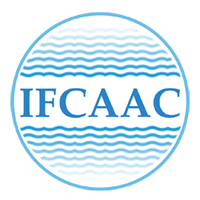 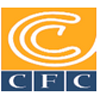 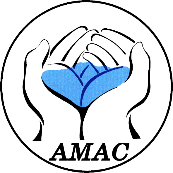 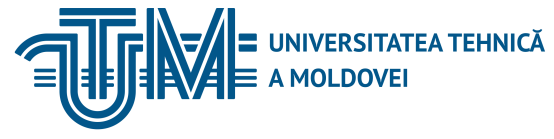 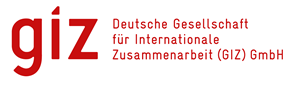 INSTITUTUL DE FORMARE CONTINUĂ ÎN DOMENIUL ALIMENTĂRII CU APĂ ŞI CANALIZĂRII
PENTRU MEMBRII ASOCIAȚIEI „MOLDOVA APĂ-CANAL”
LEGEA Nr. 1402 din  24.10.2002 privind serviciile publice de gospodărie comunală
http://lex.justice.md/index.php?action=view&view=doc&lang=1&id=312769
 Art.1. - Prezenta lege stabileşte cadrul juridic unitar privind înființarea şi organizarea serviciilor publice de gospodărie comunală în unităţile administrativ-teritoriale, inclusiv monitorizarea şi controlul funcționării lor.  
Art.14. - (1) Autorităţile administraţiei publice locale au competenţa exclusivă privind înfiinţarea, organizarea, coordonarea, monitorizarea şi controlul funcţionării serviciilor publice de gospodărie comunală, precum şi crearea, administrarea şi exploatarea bunurilor proprietate publică din  infrastructura edilitară a unităţilor administrativ-teritoriale respective.
(2) Administrarea bunurilor din patrimoniul public, specifice sistemelor publice de gospodărie comunală ale unităţilor administrativ-teritoriale, se face cu  diligenţa unui bun proprietar.
(3) În cazul gestiunii directe, numirea în funcţie a managerilor-şefi se va  efectua prin concurs.
01/10/2021
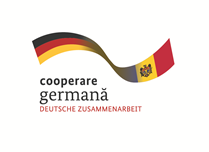 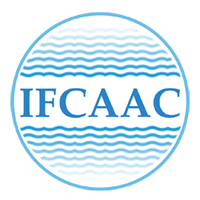 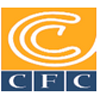 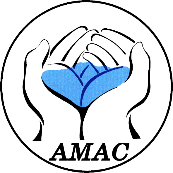 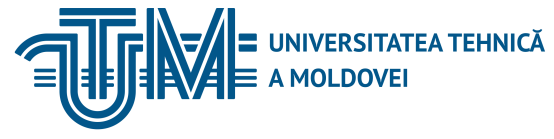 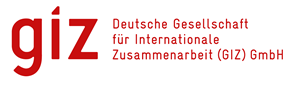 INSTITUTUL DE FORMARE CONTINUĂ ÎN DOMENIUL ALIMENTĂRII CU APĂ ŞI CANALIZĂRII
PENTRU MEMBRII ASOCIAȚIEI „MOLDOVA APĂ-CANAL”
(4) Autorităţile administraţiei publice locale pot adopta decizii în legătură cu:
elaborarea programelor de reabilitare, extindere şi modernizare a dotărilor existente, precum şi a programelor de înfiinţare a unor noi sisteme publice de  gospodărie comunală, în condiţiile legii;
coordonarea proiectării şi executării lucrărilor tehnico-edilitare în scopul realizării acestora într-o concepţie unitară şi corelată cu programele de dezvoltare social-economică a localităţilor, cu planurile de amenajare a teritoriului, planurile generale de urbanism şi programele de mediu;
c) asocierea serviciilor publice de gospodărie comunală în vederea realizării unor investiţii de interes  comun din infrastructura tehnico-edilitară;
d) iniţierea parteneriatului public-privat pentru gestiunea serviciilor publice de gospodărie comunală, privatizarea acestor servicii, precum şi a bunurilor proprietate publică din infrastructura tehnico-edilitară a unităţilor administrativ-teritoriale;
01/10/2021
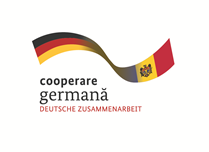 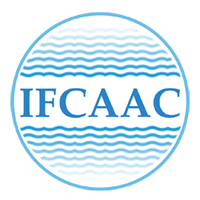 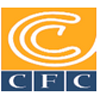 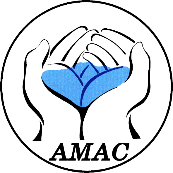 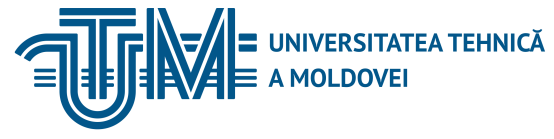 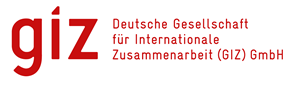 INSTITUTUL DE FORMARE CONTINUĂ ÎN DOMENIUL ALIMENTĂRII CU APĂ ŞI CANALIZĂRII
PENTRU MEMBRII ASOCIAȚIEI „MOLDOVA APĂ-CANAL”
e) participarea lor cu capital social sau cu bunuri  la capitalul sau bunurile agenţilor economici pentru realizarea de lucrări şi furnizarea/prestarea de servicii publice de gospodărie comunală la nivel local sau raional, după caz, pe bază de convenţii care prevăd şi resursele financiare constituite din contribuţiile  autorităţilor administraţiei publice locale. Convenţiile se încheie de către ordonatorii principali de credite, în baza mandatelor aprobate de fiecare consiliu local sau raional;
f) contractarea sau garantarea, în condiţiile legii, a  împrumuturilor pentru finanţarea programelor de investiţii pentru dezvoltarea infrastructurii de gospodărie comunală a  localităţilor – efectuarea de lucrări noi, extinderi, dezvoltarea de capacităţi, inclusiv reabilitarea, modernizarea şi reechiparea sistemelor existente;
g) garantarea, în condiţiile legii, a împrumuturilor contractate pentru formarea stocurilor de combustibil lichid şi solid suficiente pentru sezonul rece;
01/10/2021
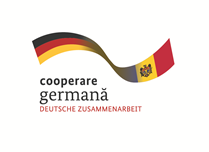 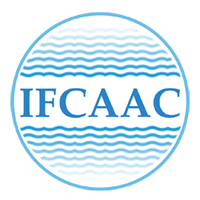 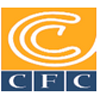 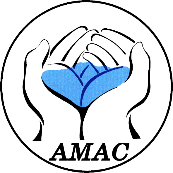 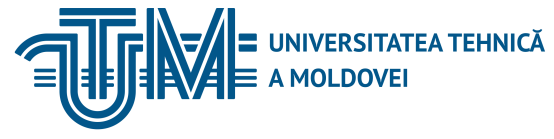 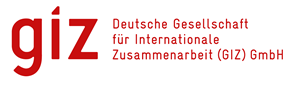 INSTITUTUL DE FORMARE CONTINUĂ ÎN DOMENIUL ALIMENTĂRII CU APĂ ŞI CANALIZĂRII
PENTRU MEMBRII ASOCIAȚIEI „MOLDOVA APĂ-CANAL”
h) elaborarea şi aprobarea normelor locale pentru reglementarea serviciilor publice de gospodărie comunală în baza normelor şi a regulamentelor aprobate de Guvern, autoritatea publică centrală de specialitate, organul central de reglementare în domeniul respectiv.       
(5) Tarifele pentru serviciile publice de alimentare cu apă potabilă, de canalizare şi de epurare a apelor uzate, precum şi tarifele pentru serviciile auxiliare la furnizarea serviciilor de bază se aprobă de către autorităţile administraţiei publice locale sau, după caz, de Agenţia Naţională pentru Reglementare în Energetică în conformitate cu legislaţia în vigoare.
01/10/2021
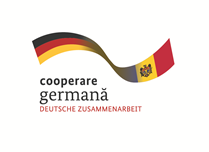 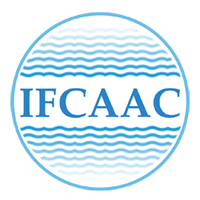 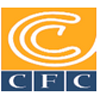 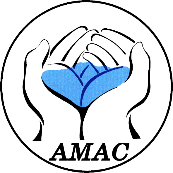 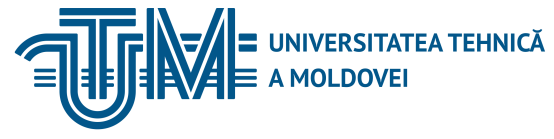 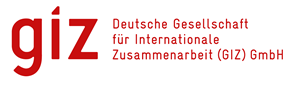 INSTITUTUL DE FORMARE CONTINUĂ ÎN DOMENIUL ALIMENTĂRII CU APĂ ŞI CANALIZĂRII
PENTRU MEMBRII ASOCIAȚIEI „MOLDOVA APĂ-CANAL”
01/10/2021
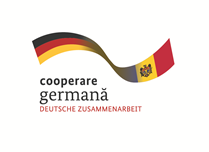 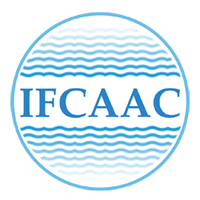 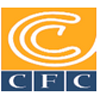 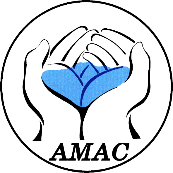 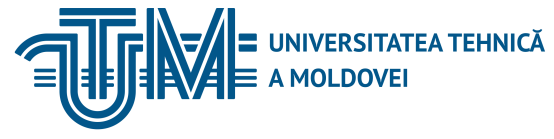 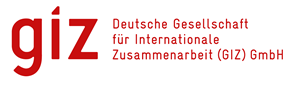 INSTITUTUL DE FORMARE CONTINUĂ ÎN DOMENIUL ALIMENTĂRII CU APĂ ŞI CANALIZĂRII
PENTRU MEMBRII ASOCIAȚIEI „MOLDOVA APĂ-CANAL”
01/10/2021
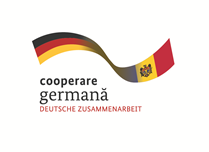 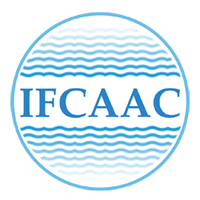 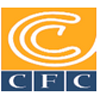 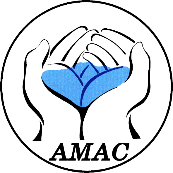 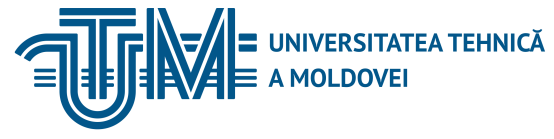 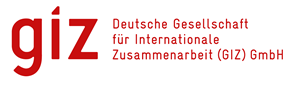 INSTITUTUL DE FORMARE CONTINUĂ ÎN DOMENIUL ALIMENTĂRII CU APĂ ŞI CANALIZĂRII
PENTRU MEMBRII ASOCIAȚIEI „MOLDOVA APĂ-CANAL”
(4) Deciziile autorităţilor administraţiei publice locale, adoptate în aplicarea prezentei legi, pot fi atacate în instanţa de contencios administrativ de către persoanele fizice sau juridice interesate, în condiţiile legii.
01/10/2021
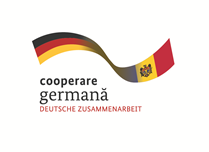 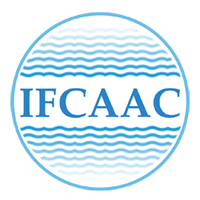 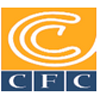 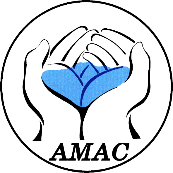 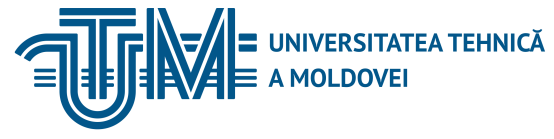 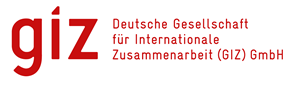 INSTITUTUL DE FORMARE CONTINUĂ ÎN DOMENIUL ALIMENTĂRII CU APĂ ŞI CANALIZĂRII
PENTRU MEMBRII ASOCIAȚIEI „MOLDOVA APĂ-CANAL”
01/10/2021
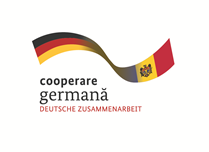 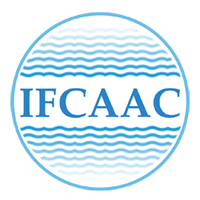 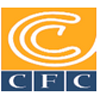 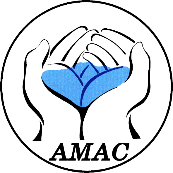 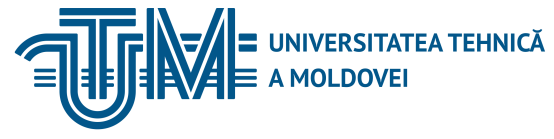 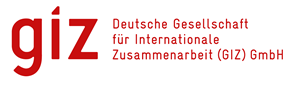 INSTITUTUL DE FORMARE CONTINUĂ ÎN DOMENIUL ALIMENTĂRII CU APĂ ŞI CANALIZĂRII
PENTRU MEMBRII ASOCIAȚIEI „MOLDOVA APĂ-CANAL”
Administrarea şi gestionarea serviciilor publice de gospodărie comunală
    Art.16. - Organizarea, conducerea, administrarea, gestionarea, monitorizarea şi controlul funcţionării serviciilor publice de gospodărie comunală, coordonarea activităţii lor sînt atribuţii ale autorităţilor administraţiei publice centrale şi locale.
Art. 17. – (1) Gestionarea serviciilor publice de gospodărie comunală se organizează şi se realizează prin: 
a) gestiune directă; 
 b) gestiune delegată.
01/10/2021
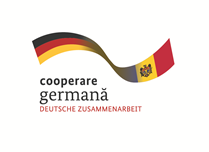 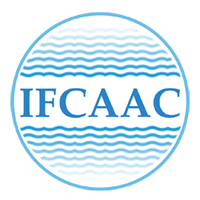 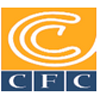 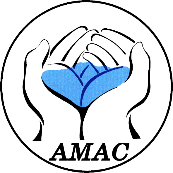 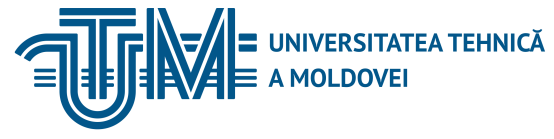 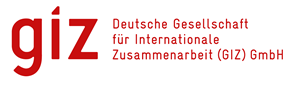 INSTITUTUL DE FORMARE CONTINUĂ ÎN DOMENIUL ALIMENTĂRII CU APĂ ŞI CANALIZĂRII
PENTRU MEMBRII ASOCIAȚIEI „MOLDOVA APĂ-CANAL”
(2) Alegerea formei de gestionare a serviciilor publice de gospodărie comunală se efectuează prin decizia autorităţii administraţiei publice locale sau, după caz​​, a organului central de specialitate al administraţiei publice în calitatea lor de fondatori.
Art.18. - (1) În cadrul gestiunii directe, autorităţile administraţiei publice locale îşi asumă toate sarcinile şi responsabilităţile privind organizarea, conducerea, administrarea şi gestionarea serviciilor publice de gospodărie comunală.
 (2) Gestiunea directă se realizează prin compartimentele specializate organizate în cadrul autorităţilor administraţiei publice locale.
01/10/2021
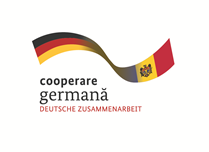 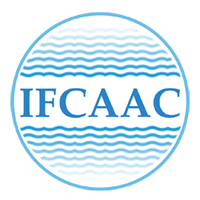 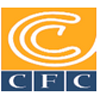 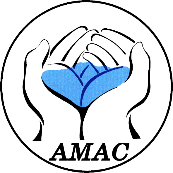 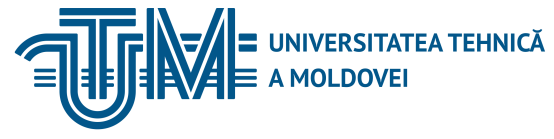 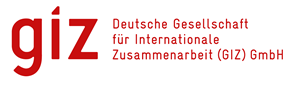 INSTITUTUL DE FORMARE CONTINUĂ ÎN DOMENIUL ALIMENTĂRII CU APĂ ŞI CANALIZĂRII
PENTRU MEMBRII ASOCIAȚIEI „MOLDOVA APĂ-CANAL”
Art. 19. – (1) În cazul gestiunii delegate prin contract de parteneriat public-privat, autorităţile administraţiei publice locale pot apela la unul sau la mai mulţi operatori cărora le-a fost încredinţată, în baza contractului respectiv, gestiunea furnizării/prestării serviciilor publice de gospodărie comunală, precum şi administrarea şi exploatarea sistemelor publice  tehnico-edilitare.
    (2) Gestiunea delegată a serviciilor publice de gospodărie comunală se realizează în condiţiile legislaţiei în vigoare.
    (3) În conformitate cu competenţele şi obligaţiile ce le revin potrivit legii, autorităţile administraţiei publice locale îşi exercită atribuţiile privind adoptarea politicilor şi strategiilor de dezvoltare a serviciilor, a programelor de dezvoltare a sistemelor publice de gospodărie comunală, precum şi dreptul de a controla şi de a supraveghea executarea contractelor prin care a fost delegată gestiunea serviciilor, inclusiv:
    a) modul de îndeplinire de către operatori a obligaţiilor asumate;
    b) calitatea serviciilor furnizate/prestate;
    c) parametrii serviciilor furnizate/prestate;
01/10/2021
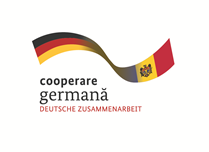 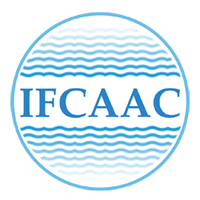 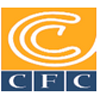 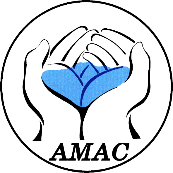 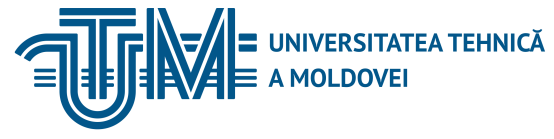 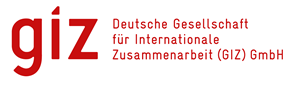 INSTITUTUL DE FORMARE CONTINUĂ ÎN DOMENIUL ALIMENTĂRII CU APĂ ŞI CANALIZĂRII
PENTRU MEMBRII ASOCIAȚIEI „MOLDOVA APĂ-CANAL”
d) modul de administrare, exploatare, conservare şi menţinere în funcţiune a sistemelor publice din infrastructura edilitară a localităţilor, precum şi activitatea de dezvoltare şi/sau modernizare a acestor sisteme;
  e) modul de formare şi de stabilire a tarifelor la serviciile publice de gospodărie comunală furnizate/prestate.
Art.20. - Desfăşurarea activităţilor specifice fiecărui serviciu public de gospodărie comunală, organizat şi realizat prin delegare a gestiunii, se face pe bază de contract.
01/10/2021
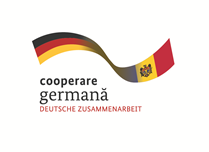 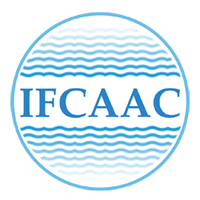 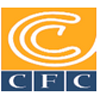 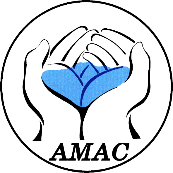 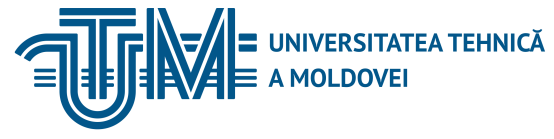 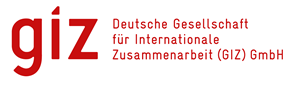 INSTITUTUL DE FORMARE CONTINUĂ ÎN DOMENIUL ALIMENTĂRII CU APĂ ŞI CANALIZĂRII
PENTRU MEMBRII ASOCIAȚIEI „MOLDOVA APĂ-CANAL”
HOTĂRÎREA Nr. 191 din  19.02.2002 despre aprobarea Regulamentului cu privire la modul de prestare şi achitare a serviciilor locative, comunale şi necomunale pentru fondul locativ, contorizarea apartamentelor şi condiţiile deconectării acestora de la/reconectării la sistemele de încălzire şi alimentare cu apă
http://lex.justice.md/index.php?action=view&view=doc&lang=1&id=295931
 1. Regulamentul a fost elaborat în conformitate cu Constituţia Republicii Moldova, Codul locativ, Legea cu privire la protecţia drepturilor consumatorilor, Legea cu privire la arendă, Legea condominiului în fondul locativ, altor documente normative şi stabileşte modul de achitare de către proprietarii, chiriaşii şi locatarii de apartamente, încăperi locuibile în cămine şi încăperi cu altă destinaţie decît aceea de locuinţe a plăţilor pentru serviciile locative, comunale şi necomunale şi reglementează relaţiile contractuale între furnizorii (gestionarii) şi consumatorii acestor servicii.
    Acţiunea prezentului Regulament nu se extinde asupra caselor individuale în ceea ce priveşte deservirea tehnică a blocului locativ.
II. Tipurile serviciilor prestate
 5. Servicii comunale:
    b) alimentarea cu apă caldă menajeră;
    c) alimentarea cu apă potabilă;
    d) evacuarea apelor uzate; etc
01/10/2021
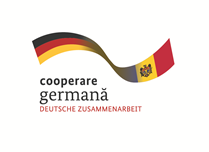 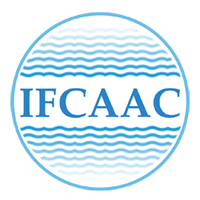 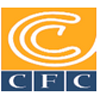 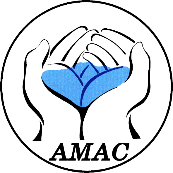 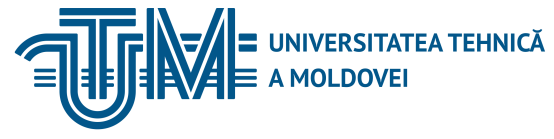 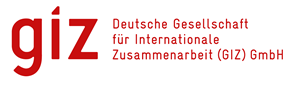 INSTITUTUL DE FORMARE CONTINUĂ ÎN DOMENIUL ALIMENTĂRII CU APĂ ŞI CANALIZĂRII
PENTRU MEMBRII ASOCIAȚIEI „MOLDOVA APĂ-CANAL”
9. Modul de stabilire a volumelor de apă consumată, plata pentru apa potabilă şi evacuarea apelor uzate
Tariful pentru apa potabilă şi evacuarea apelor uzate se calculează pentru un metru cub de apă potabilă consumată şi un metru cub de apă uzată evacuată.
Plata pentru apa potabilă şi evacuarea apelor uzate se percepe în baza contractelor încheiate între furnizori (gestionari) şi consumatori – proprietarii, chiriaşii şi locatarii apartamentelor / încăperilor locuibile în cămine sau încăperilor nelocuibile. 
Volumul lunar al serviciilor prestate se confirmă pentru fiecare bloc locativ în parte printr-un act semnat de furnizor şi gestionar şi 2-3 reprezentanţi ai consumatorilor din blocurile respective, care serveşte drept temei pentru evaluarea serviciilor prestate.
În act se indică volumul total al apei livrate consumatorilor, înregistrat de contorul blocului locativ, inclusiv de contoarele de evidenţă a apei, instalate în apartamente/încăperile locuibile în cămine şi încăperile nelocuibile, volumul stabilit pentru locatarii apartamentelor/încăperilor locuibile în cămine necontorizate, precum şi volumul scurgerilor de facto.
Volumul lunar al apei livrate populaţiei se determină în baza indicaţiilor înregistrate de contoarele comune, instalate la branşamentele blocurilor locative, excluzînd din indicaţiile contoarelor comune volumul tuturor scurgerilor.
01/10/2021
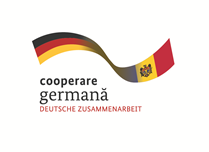 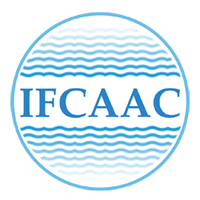 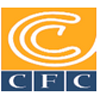 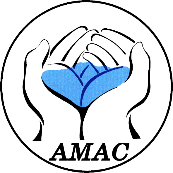 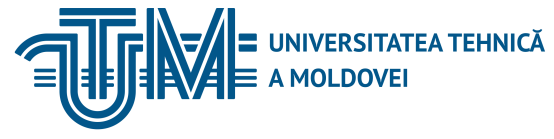 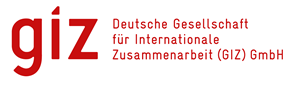 INSTITUTUL DE FORMARE CONTINUĂ ÎN DOMENIUL ALIMENTĂRII CU APĂ ŞI CANALIZĂRII
PENTRU MEMBRII ASOCIAȚIEI „MOLDOVA APĂ-CANAL”
Volumul de apă potabilă şi caldă menajeră, consumat lunar de către locatarii unui apartament din blocul locativ sau ai  unei încăperi locuibile din  cămin se determină în modul descris mai jos:
a) pentru consumatorii care dispun de contoare în apartamente, în încăperile locuibile în cămine – conform indicaţiilor contoarelor din apartamente/încăperile locuibile în cămine şi prevederilor anexei nr.5 la prezentul Regulament;
b) pentru consumatorii care nu dispun de contoare în apartamente, în încăperile locuibile din cămine – conform indicaţiilor înregistrate de contorul blocului locativ, dar nu mai mult decît normele de consum prevăzute de Normele consumului de apă pentru clădirile de locuit şi cele publice, specificate în tabelul 2 din Regulamentul igienic, aprobat de Consiliul de expertiză al Ministerului Sănătăţii şi Protecţiei Sociale prin Procesul-verbal nr.5 din 31 octombrie 1996, nr.06.6.3.16, şi se determină prin formula:
                    V- (Via +Var  +Vprd)
(1) Vi = ______________________ x ni ,  în care
                           Nia
01/10/2021
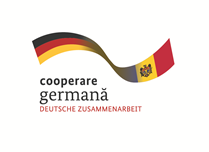 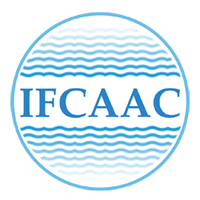 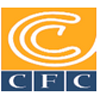 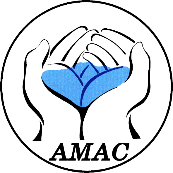 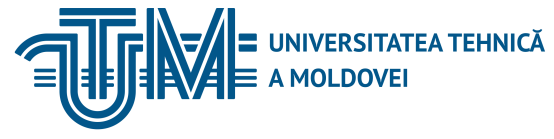 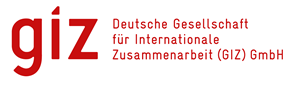 INSTITUTUL DE FORMARE CONTINUĂ ÎN DOMENIUL ALIMENTĂRII CU APĂ ŞI CANALIZĂRII
PENTRU MEMBRII ASOCIAȚIEI „MOLDOVA APĂ-CANAL”
HOTĂRÎRE Nr. 1228 din  13.11.2007 pentru aprobarea Regulamentului privind achiziţionarea, proiectarea, instalarea, recepţia şi exploatarea aparatelor de evidenţă a consumurilor de apă
http://lex.justice.md/index.php?action=view&view=doc&lang=1&id=325964

    În  scopul reglementării procesului de instalare şi exploatare a  contoarelor de apă şi optimizării  activităţii de contorizare, Guvernul  HOTĂRĂŞTE: 
    1. Se  aprobă Regulamentul privind achiziţionarea, proiectarea, instalarea, recepţia şi exploatarea aparatelor de evidenţă a consumurilor de apă, conform anexei nr.1.
    2. Aparatele de evidenţă a consumului de apă aflate în exploatare şi care corespund cerinţelor tehnice de instalare şi actelor normative în vigoare se vor utiliza pînă la uzarea lor completă în baza rezultatelor verificării metrologice sau deteriorării. 
3. Organele centrale de specialitate ale administraţiei publice şi organizaţiile interesate, în termen de 3 luni, vor aduce actele sale normative în concordanţă cu prezenta hotărîre. 
    4. Autorităţile administraţiei publice locale, la finele fiecărui an, vor monitoriza desfăşurarea lucrărilor de instalare a  aparatelor de evidenţă la consumatori, în funcţie de mijloacele de finanţare, conform prevederilor Regulamentului sus-menţionat.
01/10/2021
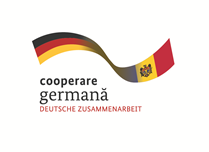 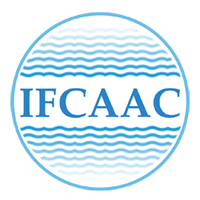 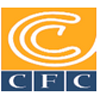 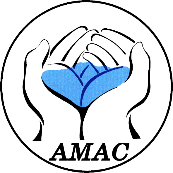 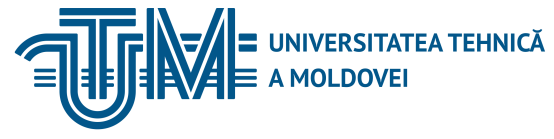 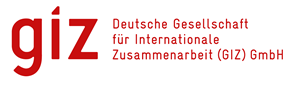 INSTITUTUL DE FORMARE CONTINUĂ ÎN DOMENIUL ALIMENTĂRII CU APĂ ŞI CANALIZĂRII
PENTRU MEMBRII ASOCIAȚIEI „MOLDOVA APĂ-CANAL”
I. Dispoziţii generale
    3. Prevederile prezentului Regulament se aplică tuturor raporturilor juridice apărute în legătură cu achiziţionarea, proiectarea, instalarea, recepţia şi exploatarea aparatelor de evidenţă a consumului de apă. 
    4. Cerinţele prezentului Regulament se extind asupra tuturor întreprinderilor şi organizaţiilor a căror activitate ţine de alimentarea cu apă (operatori), precum şi asupra instituţiilor publice, agenţilor economici şi proprietarilor de locuinţe, indiferent de forma lor de proprietate şi apartenenţa departamentală. 
    5. Serviciile de alimentare cu apă se prestează doar în temeiul contractelor directe, încheiate între operator (furnizor) şi utilizator (consumator) sau operator (furnizor) şi utilizator casnic.
    6. La proiectarea construcţiilor noi, reconstrucţiei sau reparaţiei capitale a obiectivelor existente trebuie prevăzută în mod obligatoriu instalarea aparatelor de evidenţă pentru fiecare utilizator.
    7.  Nu se admite racordarea noilor utilizatori la reţelele centralizate de alimentare cu apă fără instalarea aparatelor de evidenţă.
01/10/2021
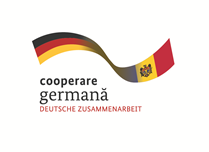 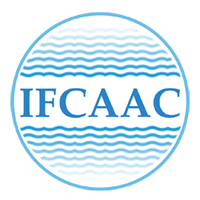 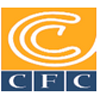 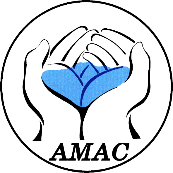 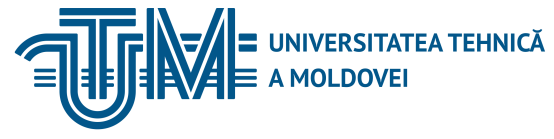 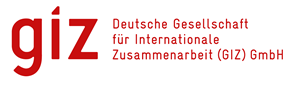 INSTITUTUL DE FORMARE CONTINUĂ ÎN DOMENIUL ALIMENTĂRII CU APĂ ŞI CANALIZĂRII
PENTRU MEMBRII ASOCIAȚIEI „MOLDOVA APĂ-CANAL”
8. Nu se admite recepţia construcţiilor noi şi a celor reconstruite şi reparate capital fără instalarea aparatelor de evidenţă a consumului de apă. 
   9. Tipul concret al aparatelor de evidenţă trebuie selectat de către operator (furnizor), conform modelelor aprobate şi incluse în Registrul de stat al mijloacelor de măsurare al Republicii Moldova, cu includerea tipului respectiv în condiţiile tehnice eliberate de operator.
 10. Activităţile de achiziţionare, instalare, exploatare, întreţinere şi reparaţie, înlocuire şi verificare metrologică, în termenele indicate în lista oficială a mijloacelor de măsurare supuse controlului metrologic legal a aparatelor de evidenţă, se efectuează: 
la branşamentele obiectivelor ce aparţin instituţiilor publice - în conformitate cu clauzele contractuale încheiate între utilizator şi operator, din contul mijloacelor financiare prevăzute în bugetele publice; 
la branşamentele obiectivelor ce aparţin agenţilor economici - în conformitate cu clauzele contractuale încheiate între utilizator şi operator, din contul mijloacelor financiare proprii ale agenţilor economici; 
la branşamentele blocurilor locative, aflate în exploatare - de către operator, din contul mijloacelor financiare, prevăzute în tarifele respective de alimentare cu apă şi canalizare, calculate conform Metodologiei determinării, aprobării şi aplicării tarifelor pentru serviciile de alimentare cu apă, de canalizare şi epurare a apelor uzate;
01/10/2021
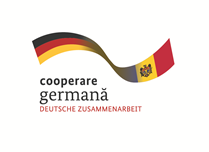 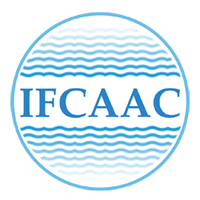 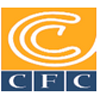 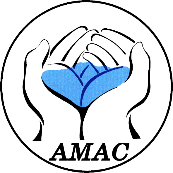 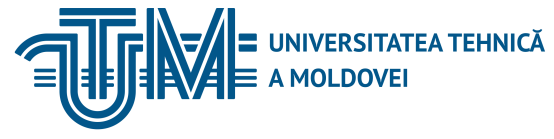 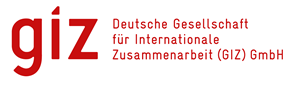 INSTITUTUL DE FORMARE CONTINUĂ ÎN DOMENIUL ALIMENTĂRII CU APĂ ŞI CANALIZĂRII
PENTRU MEMBRII ASOCIAȚIEI „MOLDOVA APĂ-CANAL”
în apartamentele blocurilor locative, încăperile locuibile în cămine, precum şi în case individuale - de către operator (furnizor) în baza contractului bilateral, prin aplicarea unui tarif distinct, aprobat de către autorităţile administraţiei publice locale pentru contorizarea consumului de apă. În lipsa contractului respectiv, toate lucrările de achiziţionare, instalare, exploatare, întreţinere şi reparaţie, înlocuire şi verificare metrologică a contoarelor de apă se execută din contul consumatorului.
II.  Elaborarea documentaţiei pentru instalarea aparatelor de evidenţă
    11. Pentru obţinerea condiţiilor tehnice, utilizatorul depune o cerere la adresa operatorului, anexînd documentele ce confirmă dreptul de proprietate (posesie):
    a) contract de vînzare-cumpărare;
    b) contract de locaţiune;
    c) certificat de moştenitor.
   12. În termen de 10 zile lucrătoare din momentul depunerii cererii, operatorul examinează actele prezentate şi eliberează condiţiile tehnice pentru elaborarea documentaţiei de proiect privind instalarea aparatului de evidenţă.
   13. Elaborarea documentaţiei de proiect pentru instalarea aparatelor de evidenţă se efectuează de către unităţile specializate în domeniu, care deţin licenţe de activitate pentru toate categoriile de construcţii, instalaţii şi reţele de alimentare cu apă, sisteme interioare (art. 8 pct. 16) din Legea nr. 451-XV din 30 iulie 2001 privind licenţierea unor genuri de activitate).
    La finalizarea lucrărilor de proiectare, unităţile specializate în domeniu coordonează documentaţia cu operatorul.
01/10/2021
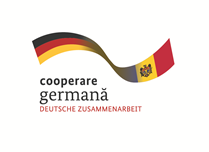 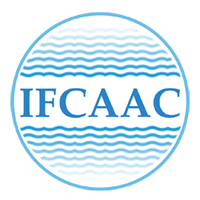 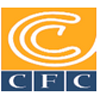 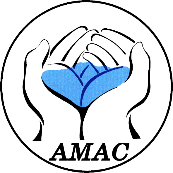 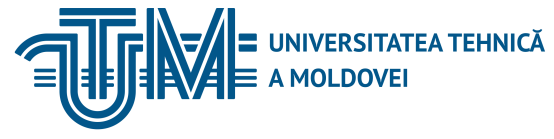 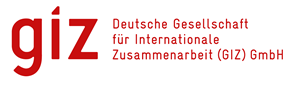 INSTITUTUL DE FORMARE CONTINUĂ ÎN DOMENIUL ALIMENTĂRII CU APĂ ŞI CANALIZĂRII
PENTRU MEMBRII ASOCIAȚIEI „MOLDOVA APĂ-CANAL”
III. Executarea lucrărilor de instalare şi recepţie a aparatelor de evidenţă
    14. Instalarea aparatelor de evidenţă se efectuează în conformitate cu documentaţia de proiect. 
    15. Lucrările de instalare a aparatelor de evidenţă sînt efectuate de către agenţii economici ce deţin licenţă pentru desfăşurarea activităţii de construcţie a edificiilor şi aviz tehnic de înregistrare, eliberat de Organismul Naţional de Metrologie. 
   16. Pe toată perioada de executare a lucrărilor de instalare a aparatelor de evidenţă, pînă la recepţia acestora, responsabilitatea pentru integritatea şi păstrarea aparatelor de evidenţă o poartă executantul  lucrărilor.
    17. După finalizarea lucrărilor de instalare a aparatelor de evidenţă se întocmesc acte  privind îndeplinirea lucrărilor, conform anexei nr. 1 la prezentul Regulament.
    18.  Actul de recepţie şi punere în funcţiune a lucrărilor de instalare a aparatelor de evidenţă se întocmeşte în cîte un exemplar pentru fiecare semnatar (anexa nr.1). 
    În baza acestui act se întocmeşte fişa de evidenţă a consumului de apă, conform anexelor nr. 4 sau nr. 5 la prezentul Regulament. 
    19. Utilizatorul este responsabil pentru păstrarea integrităţii aparatului de evidenţă şi a sigiliilor aplicate.
.
01/10/2021
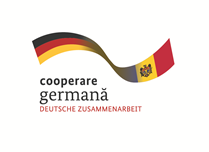 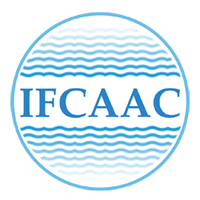 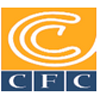 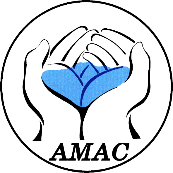 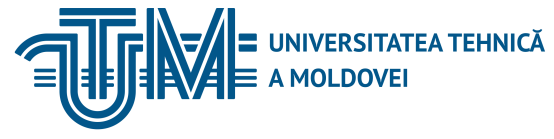 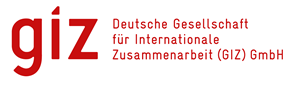 INSTITUTUL DE FORMARE CONTINUĂ ÎN DOMENIUL ALIMENTĂRII CU APĂ ŞI CANALIZĂRII
PENTRU MEMBRII ASOCIAȚIEI „MOLDOVA APĂ-CANAL”
IV. Exploatarea aparatelor de evidenţă
    20. Exploatarea aparatelor de evidenţă include lucrările de întreţinere, reparaţie, verificare metrologică şi înlocuire a acestora.
    21. Întreţinerea aparatelor de evidenţă  prevede:
    a) cercetarea vizuală şi controlul asupra stării sigiliilor aplicate;
    b) înscrierea indicaţiilor contoarelor;
    c) întocmirea prescripţiilor, conform anexelor nr.6-10 şi 14 la prezentul Regulament, după caz.
    22. Reparaţia aparatelor de evidenţă se efectuează în ateliere specializate şi include următoarele:
    demontarea aparatului şi a elementelor asamblate;
    desfacerea aparatului; 
    spălarea, curăţirea elementelor corpului aparatului de tină şi rugină (în caz de necesitate, prelucrarea de sablaj a corpului contorului);
    depistarea şi înlăturarea deranjamentelor (defectelor);
    înlocuirea detaliilor uzate;
    vopsirea, asamblarea, reglarea .
   23. Verificarea metrologică a aparatelor de evidenţă se efectuează la expirarea termenului de verificare, stabilit în lista oficială a mijloacelor de măsurare supuse controlului metrologic legal, sau, la cererea operatorului, utilizatorului (verificare metrologică de expertiză), în laboratoarele cu competenţă tehnică respectivă, cu participarea părţilor interesate.
01/10/2021
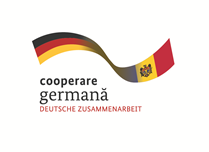 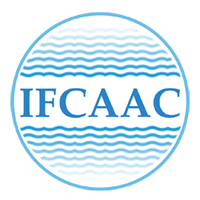 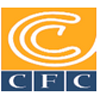 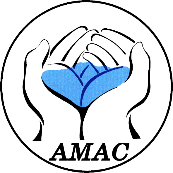 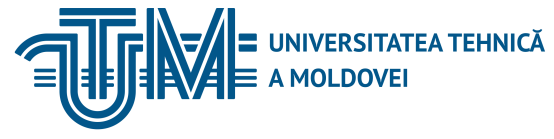 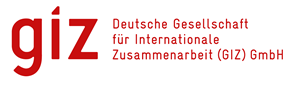 INSTITUTUL DE FORMARE CONTINUĂ ÎN DOMENIUL ALIMENTĂRII CU APĂ ŞI CANALIZĂRII
PENTRU MEMBRII ASOCIAȚIEI „MOLDOVA APĂ-CANAL”
În cazul rezultatelor negative ale verificărilor metrologice, aparatul de evidenţă se înlocuieşte. 
    24. La depistarea vizuală a unor defecţiuni, utilizatorii sînt obligaţi să informeze imediat operatorul din momentul constatării lor (nu funcţionează mecanismul de calcul, sînt înregistrate scurgeri la conectări, este deteriorat ecranul, sînt rupte sigiliile ş.a.). 
    În cazul în care utilizatorul (consumatorul) nu a informat în timp de 72 ore despre defecţiunile depistate, iar operatorul a constatat acest fapt, se întocmeşte un act în care se înscriu defecţiunile şi care este semnat de ambele părţi, cu indicarea măsurilor şi termenelor de înlăturare a lor, conform anexelor nr.11-13 la prezentul Regulament, după caz. 
    25. Demontarea de către utilizator a aparatelor de evidenţă, instalate la branşamente,  se efectuează cu coordonarea prealabilă scrisă a operatorului.
    Notă: Anexele nr. 2, 3 şi 14 la prezentul Regulament se vor aplica în perioada exploatării  aparatului de evidenţă.

Anexa 1 – formular ACT de montare, recepţie şi punere în funcţiune a aparatelor de evidenţă a apei;
Anexa 2 – formular ACTde sigilare;
Anexa 3 – formular ACT de desigilare;
Anexa 4 – formular FIŞA DE EVIDENŢĂ A CONSUMULUI DE APĂ pentru consumatorii casnici;
Anexa 5 – formular  FIŞA DE EVIDENŢĂ A CONSUMULUI DE APĂ pentru agenţi economici;
Anexa 6 – formular PRESCRIPŢIA  nr. ______ pentru agenţi economici;
Anexa 7, 8 – formular PRESCRIPŢIA  nr. ______ pentru consumatorii casnici;
01/10/2021
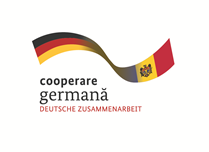 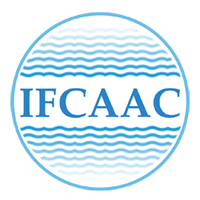 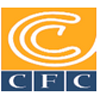 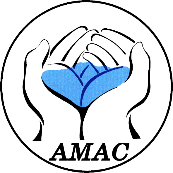 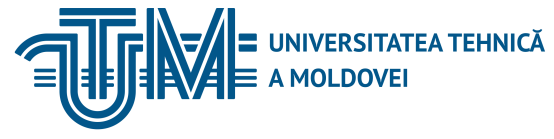 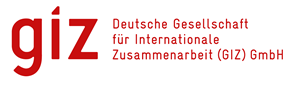 INSTITUTUL DE FORMARE CONTINUĂ ÎN DOMENIUL ALIMENTĂRII CU APĂ ŞI CANALIZĂRII
PENTRU MEMBRII ASOCIAȚIEI „MOLDOVA APĂ-CANAL”
Anexa 9, 10 – formular PRESCRIPŢIA  nr.______ (pentru agenţi economici şi instituţii publice);
Anexa 11 – formular ACT de cercetare a evidenţei  şi  folosirii  apei în apartamente/încăperi locuibile în cămine;
Anexa 12 – formular ACT de cercetare a evidenţei  şi  folosire a  apei de către utilizatori: întreprinderi, organizaţii şi alţi agenţi  economici;
Anexa 13  – formular ACT de inspectare a stării tehnice a reţelelor de alimentare cu apă şi canalizare, a aparatelor de evidenţă a apei şi a nivelului de confort al obiectivului;
Anexa 14 –  formular PRESCRIPŢE  PENTRU  ASIGURAREA  ACCESULUI  nr. ____.
01/10/2021
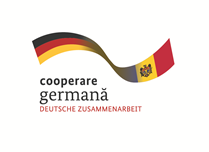 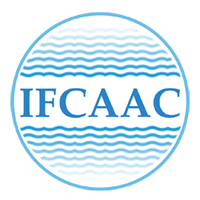 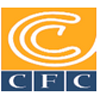 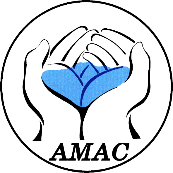 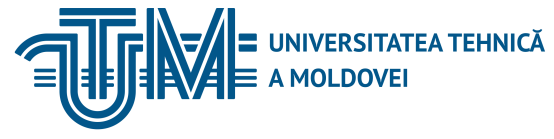 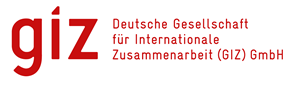 INSTITUTUL DE FORMARE CONTINUĂ ÎN DOMENIUL ALIMENTĂRII CU APĂ ŞI CANALIZĂRII
PENTRU MEMBRII ASOCIAȚIEI „MOLDOVA APĂ-CANAL”
HOTĂRÎREA Nr. 835 din  29.10.2013 pentru aprobarea Regulamentului privind evidenţa şi raportarea apei folosite 
MODIFICAT HG1143 din 21.11.18, MO13-21/18.01.19 art. 7; în vigoare 18.01.19
http://lex.justice.md/index.php?action=view&view=doc&lang=1&id=350127

 În temeiul art. 21 alin. (2) din Legea apelor nr.272 din 23 decembrie 2011 (Monitorul Oficial al Republicii Moldova, 2012, nr. 81, art. 264), Guvernul a hotărît:
    1. Se aprobă Regulamentul privind evidenţa şi raportarea apei folosite.
    2. Controlul asupra executării prezentei hotărîri se pune în sarcina Ministerului Mediului.
01/10/2021
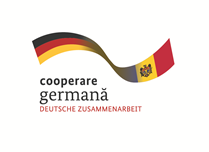 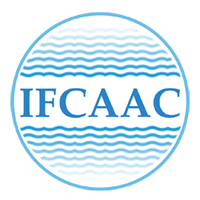 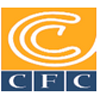 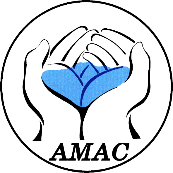 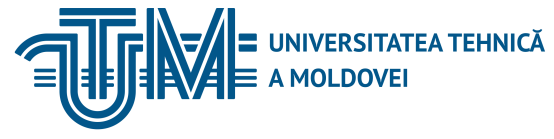 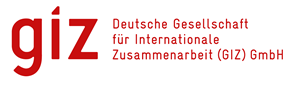 INSTITUTUL DE FORMARE CONTINUĂ ÎN DOMENIUL ALIMENTĂRII CU APĂ ŞI CANALIZĂRII
PENTRU MEMBRII ASOCIAȚIEI „MOLDOVA APĂ-CANAL”
1. Regulamentul privind evidenţa şi raportarea apei folosite stabileşte modalitatea de evidenţă şi raportare a apei folosite de către utilizatorii de apă, care activează în baza autorizaţiei de mediu pentru folosinţa specială a apei, indiferent de forma de proprietate şi sursa de apă utilizată. 
 2. Determinarea volumului de apă folosită se efectuează la punctele de evidenţă a consumului de apă, la prizele de apă şi punctele de evacuare a apelor, inclusiv în sistemele de canalizare, precum şi la punctele de distribuire (primire) a apelor altor utilizatori de apă.
 3. Componenţa şi proprietăţile apelor uzate se stabilesc la fiecare punct de evacuare a apelor uzate în receptorul natural şi în reţeaua centralizată de canalizare.
 4. Controlul de laborator asupra evacuării apelor uzate (densitatea, punctele de recoltare, tipurile şi cantitatea de noxe evacuate odată cu apele uzate, precum şi metodele de determinare a lor) este efectuat conform unui program elaborat de utilizatorul de apă, şi coordonat cu organul central al administraţiei publice în domeniul mediului, prin intermediul instituţiilor sale desconcentrate în teritoriu.
01/10/2021
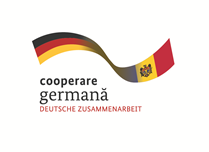 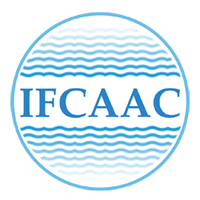 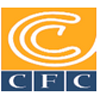 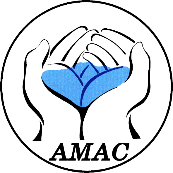 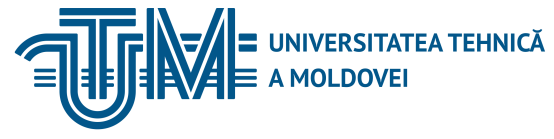 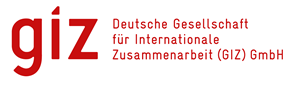 INSTITUTUL DE FORMARE CONTINUĂ ÎN DOMENIUL ALIMENTĂRII CU APĂ ŞI CANALIZĂRII
PENTRU MEMBRII ASOCIAȚIEI „MOLDOVA APĂ-CANAL”
5. Consumul de apă se determină în baza indicilor înregistraţi de aparatele de măsurare.
6. Pentru perioada în care aparatele de măsurare a folosinţei apei au fost defectate sau demontate pentru verificare sau reparare, utilizatorii calculează consumul apei prin metode indirecte, conform:
    a) volumului de producţie şi normelor specifice ale consumului de apă şi de evacuare a apelor folosite;
    b) normelor specifice de consum al energiei electrice la pomparea apelor folosite şi parametrilor tehnici ai utilajului.
01/10/2021
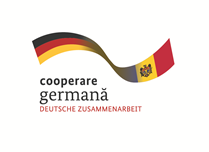 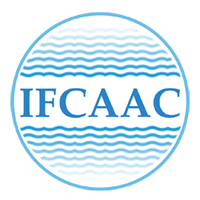 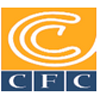 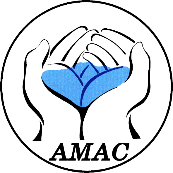 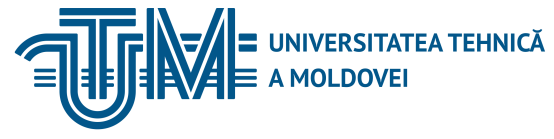 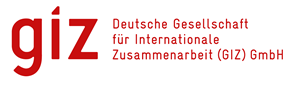 INSTITUTUL DE FORMARE CONTINUĂ ÎN DOMENIUL ALIMENTĂRII CU APĂ ŞI CANALIZĂRII
PENTRU MEMBRII ASOCIAȚIEI „MOLDOVA APĂ-CANAL”
II. Evidenţa apei folosite cu aparate de măsurare

    7. Evidenţa apei folosite presupune:
    a) evidenţa consumului de apă cu aparate de măsurare;
    b) evidenţa consumului de apă prin metode indirecte;
    c) evidenţa calităţii apei uzate;
    d) atribuirea de coordonate geografice surselor de captare a apei şi punctelor de deversare.
    8. Pentru evidenţa consumului de apă cu aparate de măsurare se utilizează formularul din anexa nr. 1 la prezentul Regulament, în baza căruia se determină:
    a) apa captată din corpuri de apă sau alte sisteme de distribuire a apei;
    b) apa repartizată altor beneficiari sau apa deversată;
    c) apa evacuată în cîmpiile de infiltrare, în bazinele de acumulare etc.;
    d) apa utilizată în sistemele de alimentare, în sistemele de alimentare repetată, precum şi la punctele de racordare a apei brute.
 8. Pentru evidenţa consumului de apă cu aparate de măsurare se utilizează formularul din anexa nr. 1 la prezentul Regulament.
01/10/2021
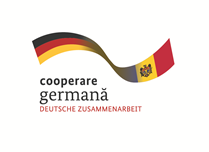 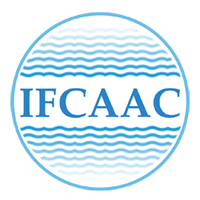 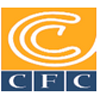 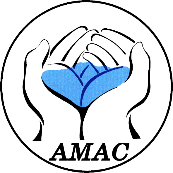 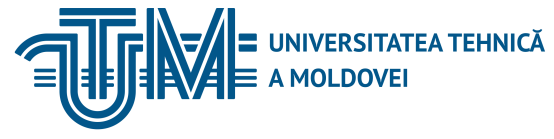 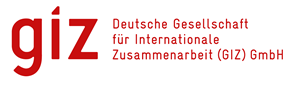 INSTITUTUL DE FORMARE CONTINUĂ ÎN DOMENIUL ALIMENTĂRII CU APĂ ŞI CANALIZĂRII
PENTRU MEMBRII ASOCIAȚIEI „MOLDOVA APĂ-CANAL”
III. Evidenţa apei folosite prin metode indirecte
    13. Evidenţa apei folosite prin metode indirecte este ţinută de utilizatorii de apă, în cazurile specificate la pct.6 din prezentul Regulament.
    14. Pentru evidenţa consumului de apă prin metode indirecte se utilizează formularul din anexa nr. 2 la prezentul Regulament.
    15. Evidenţa primară a apei se efectuează conform consumului de energie electrică necesară pentru pomparea a 1 m³ de apă, astfel, în coloana 3 se indică consumul total de energie electrică în perioada raportată (luna, anul) în mii kWh. Volumul apei utilizate este calculat prin raportul dintre indicii în coloana 3 şi cei din coloana 2, iar rezultatul obţinut se înscrie în coloana 4.
    16. La staţiile de pompare, debitele de apă se determină conform numărului de ore de funcţionare şi debitul pompelor.
    17. Pentru evidenţa consumului de apă după volumul producţiei livrate, în coloana 3 se înscrie volumul producţiei livrate în 24 de ore, în unităţile de măsură respective, iar în coloana 2 – cantitatea specifică de apă la o unitate de producţie (debitul specific). Volumul zilnic de apă este calculat prin înmulţirea mărimilor din coloanele 2 şi 3, iar rezultatul obţinut se înscrie în coloana 4.
01/10/2021
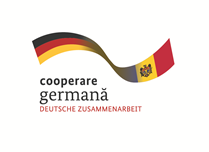 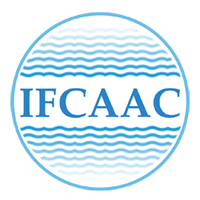 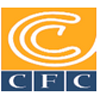 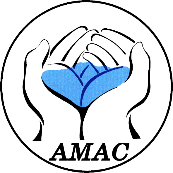 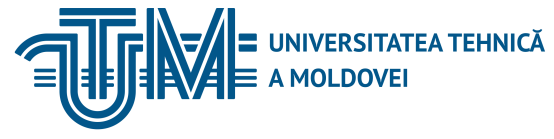 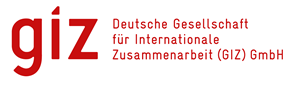 INSTITUTUL DE FORMARE CONTINUĂ ÎN DOMENIUL ALIMENTĂRII CU APĂ ŞI CANALIZĂRII
PENTRU MEMBRII ASOCIAȚIEI „MOLDOVA APĂ-CANAL”
IV. Evidenţa calităţii apei uzate
    18. Evidenţa calităţii apei uzate se efectuează în scopul stabilirii cantităţii de noxe care sînt deversate în corpurile de apă, reţele de canalizare etc. odată cu apele uzate.
    19. Pentru evidenţa calităţii apei uzate se completează formularul din anexa nr. 3 la prezentul Regulament, în baza rezultatelor analizelor fizico-chimice şi bacteriologice ale apei, care se înscriu în coloana 2.
    20. Formularul de evidenţă a calităţii apei uzate se completează conform rezultatelor investigaţiilor de laborator medii lunare/anuale, efectuate de laboratoare autorizate în acest sens.
    21. În cazul în care analiza apei uzate se efectuează zilnic, cantitatea noxelor evacuate concomitent cu apa uzată se determină ca produs al substanţei poluante respective consumată în decurs de 24 de ore, iar rezultatele se înscriu în coloana 5. 
    22. În cazul în care analiza apei uzate se efectuează periodic, cantitatea noxelor evacuate concomitent cu apa utilizată se determină ca produs al concentraţiei medii a substanţei poluante respective şi al volumului total de apă uzată evacuată în perioada de raportare.
    23. Cantitatea lunară şi anuală de noxe se înscrie în coloana nr. 5.
    24. Tipurile substanţelor toxice, metodele de determinare a lor, punctele şi frecvenţa de recoltare a acestora se stabilesc de comun cu laboratoarele din cadrul autorităţii de protecţie a mediului şi se anexează la formularul de evidenţă a calităţii apei uzate.
01/10/2021
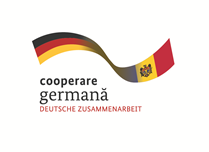 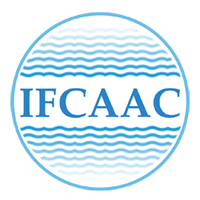 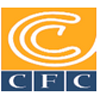 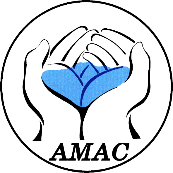 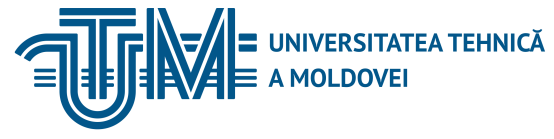 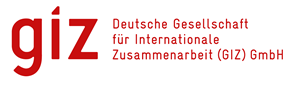 INSTITUTUL DE FORMARE CONTINUĂ ÎN DOMENIUL ALIMENTĂRII CU APĂ ŞI CANALIZĂRII
PENTRU MEMBRII ASOCIAȚIEI „MOLDOVA APĂ-CANAL”
V. Raportarea apei folosite
    
    25. Datele înscrise în formularele de evidenţă a apei folosite, conform anexelor nr. 1-3 la prezentul Regulament, sînt folosite la întocmirea de către utilizatorii de apă a Raportului anual nr. 1 – „Utilizarea apelor”, prezentat autorităţii de gestionare a apelor.
    26. Formularul de evidenţă a apei folosite este elaborat şi aprobat de organul central al administraţiei publice în domeniul mediului, în comun cu organul central de statistică.
01/10/2021
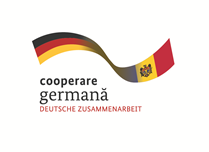 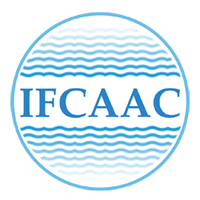 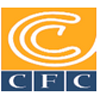 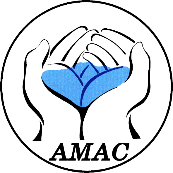 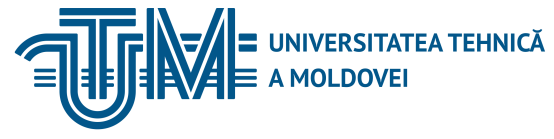 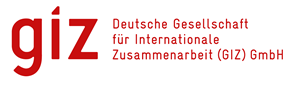 INSTITUTUL DE FORMARE CONTINUĂ ÎN DOMENIUL ALIMENTĂRII CU APĂ ŞI CANALIZĂRII
PENTRU MEMBRII ASOCIAȚIEI „MOLDOVA APĂ-CANAL”
ORDIN Nr. 122 din  04.12.2015 pentru aprobarea Conceptului de regionalizare a serviciului public de alimentare cu apă și de canalizare și Ghidului privind regionalizarea serviciului public de alimentare cu apă și de canalizare
http://lex.justice.md/index.php?action=view&view=doc&lang=1&id=363617%20

În scopul realizării prevederilor Hotărârii Guvernului nr. 199 din 20.03.2014 cu privire la aprobarea Strategiei de alimentare cu apă şi sanitaţie (2014-2028), s-au aprobat:
1.  Conceptul de regionalizare a serviciului public de alimentare cu apă și de canalizare;
2. Ghidul pentru regionalizarea serviciului public de alimentare cu apă și de canalizare.
3. Se recomandă utilizarea Conceptului de regionalizare a serviciului public de alimentare cu apă și de canalizare și a Ghidului privind regionalizarea serviciului public de alimentare cu apă și de canalizare de către toate entitățile de resort implicate în planificarea strategică a sectorului, precum și aprobarea și implementarea proiectelor de infrastructură.
Regionalizarea reprezintă un element-cheie pentru îmbunătățirea eficienței infrastructurii și serviciilor locale de apă și de canalizare, sub aspectul calității și costurilor, în vederea atingerii obiectivelor de mediu, dar și a asigurării investițiilor, operării, strategiei de dezvoltare pe termen lung a sectorului de alimentare cu apă și sanitație și dezvoltării armonioase a regiunii.
01/10/2021
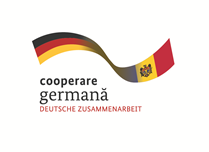 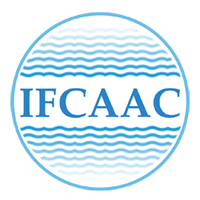 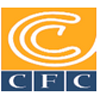 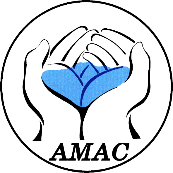 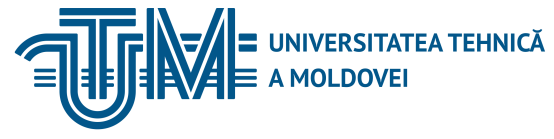 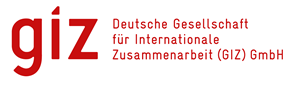 INSTITUTUL DE FORMARE CONTINUĂ ÎN DOMENIUL ALIMENTĂRII CU APĂ ŞI CANALIZĂRII
PENTRU MEMBRII ASOCIAȚIEI „MOLDOVA APĂ-CANAL”
Regionalizarea implică gruparea prestatorilor de servicii într-o singură structură administrativă sau fizică pentru a îmbunătăţi serviciile şi eficienţa acestora. Regionalizarea serviciilor de alimentare cu apă și de canalizare poate include interconectarea sistemelor fizice pentru a ajuta la corectarea dezechilibrului resurselor de ape între primării și regiuni teritorial-administrative. Această perspectivă mai include şi cooperarea organizaţională între autorităţile publice locale (sau prestatorii de servicii), pentru a îmbunătăţi serviciile şi eficacitatea acestora. Astfel de ameliorări pot fi realizate prin: 
    - reducerea costurilor de producţie; 
    - gruparea capacităţilor, mijloacelor şi resurselor;
    - sporirea echităţii accesului la servicii; 
    - îmbunătăţirea accesului la fonduri şi participarea sectorului privat.
Multe localități ale țării n-au acces la resurse adecvate de apă. Republica Moldova are parte de surse limitate de apă, având doar două cursuri de apă curgătoare, în majoritatea regiunilor, resursele de apă subterană au o calitate care nu pot fi tratate la costuri accesibile. Acviferele puţin adânci, care de obicei servesc drept sursă de apă în zonele rurale, deseori nu întrunesc standardele de calitate şi fiabilitate.
01/10/2021
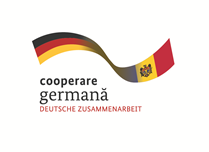 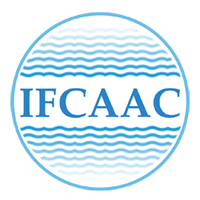 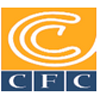 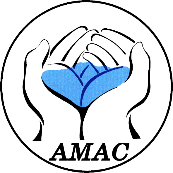 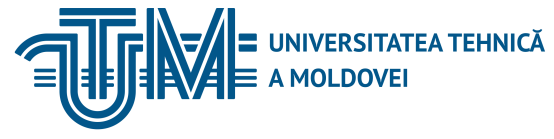 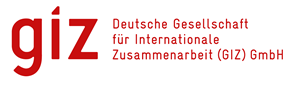 INSTITUTUL DE FORMARE CONTINUĂ ÎN DOMENIUL ALIMENTĂRII CU APĂ ŞI CANALIZĂRII
PENTRU MEMBRII ASOCIAȚIEI „MOLDOVA APĂ-CANAL”
2.1. NECESITATEA REGIONALIZĂRII – a apărut o dată cu semnarea Acordului de Asociere cu Uniunea Europeană, Republica Moldova și-a asumat obligații care implică investiții importante în serviciile de alimentare cu apă și de canalizare în vederea îmbunătățirii condițiilor de trai ale populației și de activitate a întreprinzătorilor prin asigurarea accesului la serviciul public de alimentare cu apă și de canalizare și conformării cu standardele de mediu ale UE.
    Înființarea operatorilor regionali și, implicit, delegarea gestiunii serviciilor de alimentare cu apă și de canalizare către aceștia constituie un proces esențial pentru asigurarea respectării în termenele stabilite a acquis-ului comunitar și de asemenea pentru dezvoltarea capacității de absorbție a fondurilor și de implementare a viitoarelor proiecte de investiții. 
 Necesitatea regionalizării în sectorul de apă și sanitație rezultă din următoarele motive:
    - Raţiuni de integrare europeană - conformarea cu standardele de mediu în termenele stabilite;
    - Raţiuni economice - folosirea economiilor la scară pentru reducerea costurilor de investiţii şi de operare;
    - Raţiuni de solidaritate:
    o Comunităţile mici şi mijlocii nu au capacitatea de pregătire şi implementare a proiectelor, şi de operare a investiţiilor.
    o Oraşele mari au capacitatea de a-şi susţine din surse proprii investiţiile necesare (fără asocierea cu localităţile mai mici, nu vor beneficia de fonduri nerambursabile).
    - Raţiuni de viabilitate - viabilitatea investiţiei (rezultatul analizei economico-financiare) – nu poate fi demonstrată în majoritatea localităţilor mici (cu datorii istorice şi fără experienţa necesară).
01/10/2021
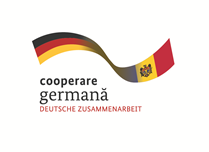 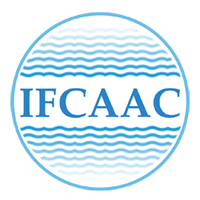 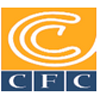 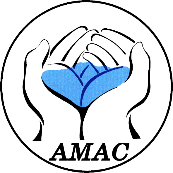 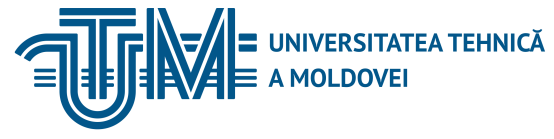 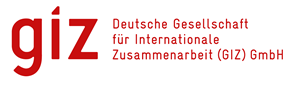 INSTITUTUL DE FORMARE CONTINUĂ ÎN DOMENIUL ALIMENTĂRII CU APĂ ŞI CANALIZĂRII
PENTRU MEMBRII ASOCIAȚIEI „MOLDOVA APĂ-CANAL”
2.2. PRINCIPALELE AVANTAJE ALE REGIONALIZĂRII
    • Furnizarea serviciilor la nivel regional prin sisteme integrate și cu un management mai profesionist duce în timp la reducerea pierderilor de apă, promovarea conservării resurselor, minimizarea investițiilor și protecția surselor de apă;
    • Creșterea capacității de pregătire și implementare a proiectelor de investiții precum și a capacității de negociere a finanțării;
    • Îmbunătățirea calității serviciilor furnizate, a relației cu clienții și a percepției acestora privind operatorii;
    • Realizarea de economii de scară cu impact asupra eficientizării anumitor categorii de costuri: centralizarea activității de facturare și managementul financiar, unitatea de implementare a proiectelor la nivel regional, managementul laboratoarelor la nivel regional etc.;
    • Conducerea activității prin folosirea instrumentelor de management moderne și eficiente și reducerea implicării factorului politic în desfășurarea activității.
01/10/2021
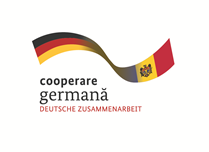 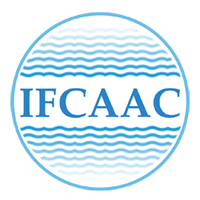 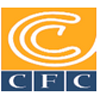 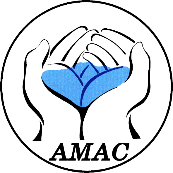 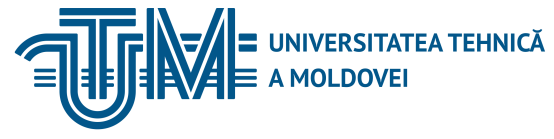 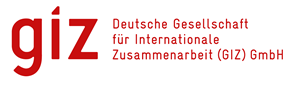 INSTITUTUL DE FORMARE CONTINUĂ ÎN DOMENIUL ALIMENTĂRII CU APĂ ŞI CANALIZĂRII
PENTRU MEMBRII ASOCIAȚIEI „MOLDOVA APĂ-CANAL”
Importanța regionalizării pentru RM
Sectorul alimentării cu apă şi sanitației dă dovadă de multe puncte slabe, care ar putea fi abordate de regionalizare, şi anume:
În multe regiuni, resursele de apă subterană dau dovadă de o calitate inadecvată şi nu pot fi tratate cu costuri accesibile. 
Acviferele utilizate în zonele rurale nu întrunesc standardele de calitate şi fiabilitate. 
Sectorul de alimentare cu apă și sanitație nu este performant pentru ambele servicii.
Sectorul este fragmentat într-o mulţime de prestatori ineficienţi de scara mică.
Peste jumătate din operatori nu sunt sustenabili din punct de vedere financiar.
01/10/2021
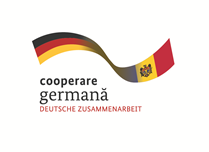 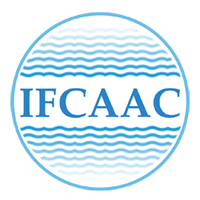 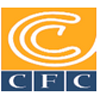 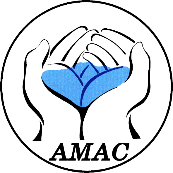 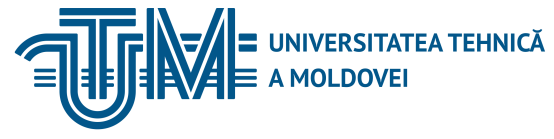 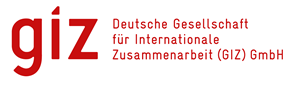 INSTITUTUL DE FORMARE CONTINUĂ ÎN DOMENIUL ALIMENTĂRII CU APĂ ŞI CANALIZĂRII
PENTRU MEMBRII ASOCIAȚIEI „MOLDOVA APĂ-CANAL”
HOTĂRÎRE Nr. 932 din 20-11-2013 pentru aprobarea Regulamentului privind monitorizarea şi evidenţa sistematică a stării apelor de suprafaţăşi a apelor subterane
MODIFICAT HG1143 din 21.11.18, MO13-21/18.01.19 art.7; în vigoare 18.01.19
https://www.legis.md/cautare/getResults?doc_id=114533&lang=ro 

În temeiul art. 13 din Legea apelor nr. 272 din 23 decembrie 2011 (Monitorul Oficial al Republicii Moldova, 2012, nr. 81, art. 264), Guvernul HOTĂRĂŞTE:
1. Se aprobă Regulamentul privind monitorizarea şi evidenţa sistematică a stării apelor de suprafaţă şi a apelor subterane (se anexează).
2. Controlul asupra executării prezentei hotărîri se pune în sarcina Ministerului Agriculturii, Dezvoltării Regionale și Mediului.
01/10/2021
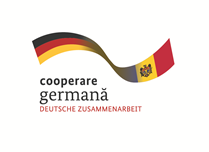 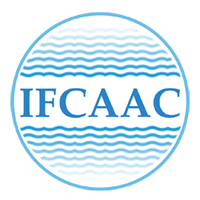 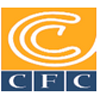 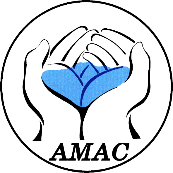 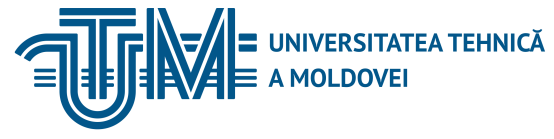 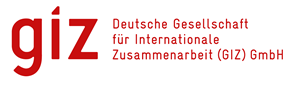 INSTITUTUL DE FORMARE CONTINUĂ ÎN DOMENIUL ALIMENTĂRII CU APĂ ŞI CANALIZĂRII
PENTRU MEMBRII ASOCIAȚIEI „MOLDOVA APĂ-CANAL”
4. Sistemul naţional de monitorizare a apelor cuprinde două tipuri de monitorizare, conform cerinţelor legislaţiei în domeniu: monitorizarea de supraveghere, care are rolul de a evalua starea tuturor corpurilor de apă din cadrul bazinelor hidrografice şi monitorizarea operaţională (integrată monitorizării de supraveghere) pentru corpurile de apă ce riscă să nu îndeplinească obiectivele de mediu pentru ape, stabilite în planurile de gestionare a districtelor bazinelor hidrografice.    5. În cazurile de poluare accidentală, pentru luarea deciziilor prompte în scopul protecţiei calităţii resurselor de apă şi prevenirii situaţiilor de urgenţă, se efectuează monitorizarea de investigare, care furnizează informaţii suplimentare cu privire la starea corpurilor de apă, care nu pot fi obţinute prin intermediul monitoringului operaţional. În baza acestor informaţii sînt elaborate măsuri speciale de remediere a efectelor poluarii accidentale, precum şi măsuri specifice în vederea realizării obiectivelor de mediu pentru corpul de apă respectiv, prevăzute în planul de gestionare a districtului bazinului hidrografic vizat.
01/10/2021
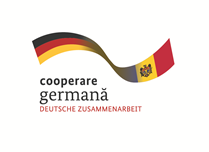 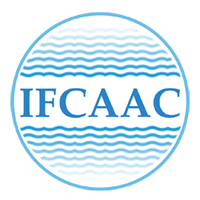 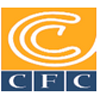 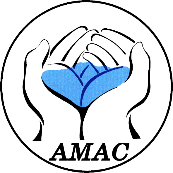 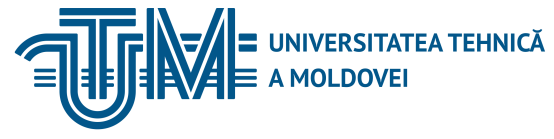 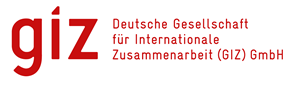 INSTITUTUL DE FORMARE CONTINUĂ ÎN DOMENIUL ALIMENTĂRII CU APĂ ŞI CANALIZĂRII
PENTRU MEMBRII ASOCIAȚIEI „MOLDOVA APĂ-CANAL”
Organul central al administraţiei publice în domeniul mediului, prin intermediul subdiviziunilor cu atribuţii în domeniu (Serviciul Hidrometeorologic de Stat şi Agenţia pentru Geologie şi Resurse Minerale)
Monitorizarea calităţii apelor, în principal stabilirea gradului de poluare
Monitorizarea calităţii apei potabile din surse de suprafaţă şi subterane
Organul central al administraţiei publice în domeniul sănătăţii, cu structurile sale teritoriale.
01/10/2021
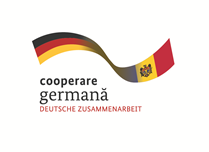 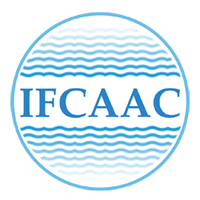 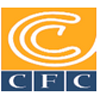 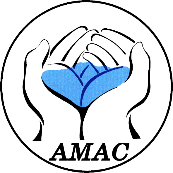 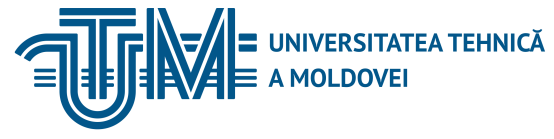 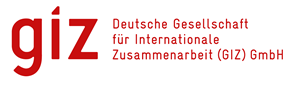 INSTITUTUL DE FORMARE CONTINUĂ ÎN DOMENIUL ALIMENTĂRII CU APĂ ŞI CANALIZĂRII
PENTRU MEMBRII ASOCIAȚIEI „MOLDOVA APĂ-CANAL”
Monitorizarea cantitativă (parametrii hidrologici şi hidrogeologici), calitativă (parametrii fizico-chimici, biologici), precum şi tendinţelor ascendente semnificative şi schimbărilor care rezultă din activitatea umană
Autorităţile responsabile de monitorizarea stării apelor, subordonate organului central al administraţiei publice în domeniul mediului
Autorităţile responsabile de monitorizarea stării apelor subordonate organului central al administraţiei publice în domeniul sănătăţii
Monitorizarea parametrilor sanitaro-chimici, toxicologici, microbiologici, virusologici şi parazitologici ai apelor extrase în scopuri potabile, precum şi a apelor folosite pentru scăldat şi agrement
01/10/2021
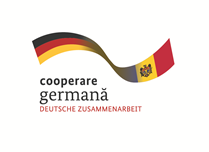 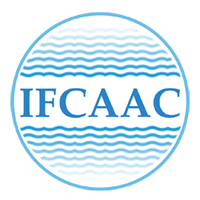 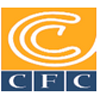 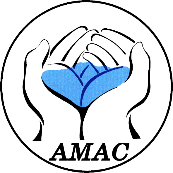 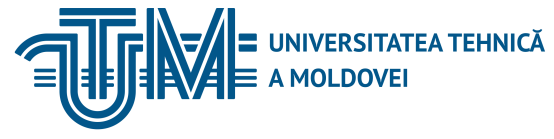 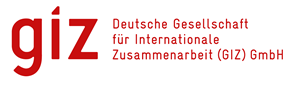 INSTITUTUL DE FORMARE CONTINUĂ ÎN DOMENIUL ALIMENTĂRII CU APĂ ŞI CANALIZĂRII
PENTRU MEMBRII ASOCIAȚIEI „MOLDOVA APĂ-CANAL”
Sistematic sunt efectuate de către de Academia de Ştiinţe a Moldovei, prin intermediul instituţiilor sale subordonate, inclusiv în baza rezultatelor şi informaţiei primare obţinute de la Serviciul Hidrometeorologic de Stat şi Agenţia pentru Geologie şi Resurse Minerale.
Investigaţiile ştiinţifice integrate asupra stării resurselor de apă
Monitorizarea stării apelor de suprafaţă şi a celor subterane în context transfrontalier se efectuează ţinînd cont de prevederile acordurilor bilaterale cu ţările vecine şi ale tratatelor internaţionale la care Republica Moldova este parte.
01/10/2021
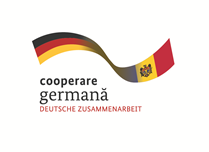 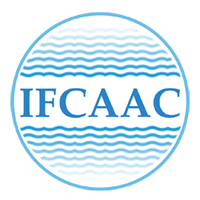 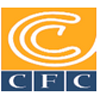 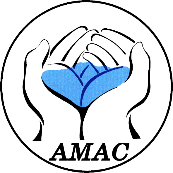 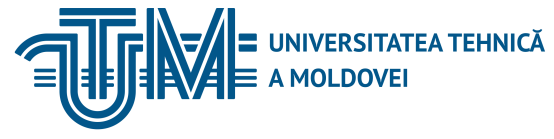 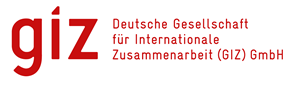 INSTITUTUL DE FORMARE CONTINUĂ ÎN DOMENIUL ALIMENTĂRII CU APĂ ŞI CANALIZĂRII
PENTRU MEMBRII ASOCIAȚIEI „MOLDOVA APĂ-CANAL”
GUVERNUL HOTĂRÎRE Nr. 931 din 20-11-2013 pentru aprobarea Regulamentului cu privire la cerinţele de calitate a apelor subterane
MODIFICAT HG1143 din 21.11.18, MO13-21/18.01.19 art.7; în vigoare 18.01.19
https://www.legis.md/cautare/getResults?doc_id=114534&lang=ro 
În temeiul prevederilor art. 46 al Legii apelor nr. 272 din 23 decembrie 2011 (Monitorul Oficial al Republicii Moldova, 2012, nr. 81, art. 264), Guvernul HOTĂRĂŞTE:
1. Se aprobă Regulamentul cu privire la cerinţele de calitate a apelor subterane (se anexează).
2. Controlul asupra executării prezentei hotătîri se pune în sarcina Ministerului Agriculturii, Dezvoltării Regionale și Mediului.
  1.Regulamentul cu privire la cerinţele de calitate a apelor subterane (în continuare – Regulament) stabileşte atît cerinţele de calitate a apelor subterane, cît şi normele privind starea apelor subterane, obiectivele de gestionare ale acestora, precum şi normele privind modul de folosinţă şi protecţie a apelor subterane împotriva efectelor oricărui tip de poluare.
01/10/2021
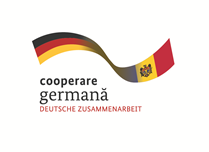 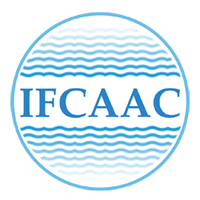 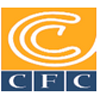 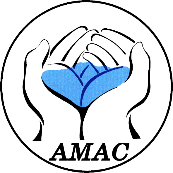 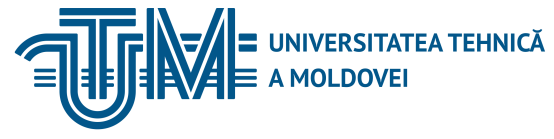 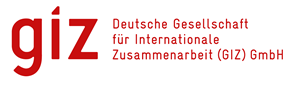 INSTITUTUL DE FORMARE CONTINUĂ ÎN DOMENIUL ALIMENTĂRII CU APĂ ŞI CANALIZĂRII
PENTRU MEMBRII ASOCIAȚIEI „MOLDOVA APĂ-CANAL”
2.Prezentul Regulament transpune parţial articolul 4 şi anexa V din Directiva 2000/60/CE a Parlamentului European şi a Consiliului din 23 octombrie 2000 de stabilire a unui cadru de politică comunitară în domeniul apei, publicată în Jurnalul Oficial al Uniunii Europene L 327 din 22 decembrie 2000, precum şi Directiva 2006/118/CE a Parlamentului European şi a Consiliului din 12 decembrie 2006 privind protecţia apelor subterane împotriva poluării şi a deteriorării, publicată în Jurnalul Oficial al Uniunii Europene L 372 din 27 decembrie 2006.
3.Prevederile prezentului Regulament se extind asupra organelor centrale de specialitate, autorităţilor administraţiei publice locale, proprietarilor de sisteme de alimentare cu apă şi consumatorilor de apă, întreprinderilor şi organizaţiilor care efectuează proiectarea, construcţia şi exploatarea sistemelor de alimentare cu apă potabilă, organelor de stat care exercită controlul şi supravegherea în domeniul protecţiei apelor subterane, precum şi asupra persoanelor fizice şi juridice, activitatea cărora, în mod direct sau indirect, influenţează asupra cantităţii şi calităţii apelor subterane.
01/10/2021
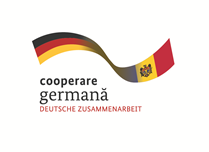 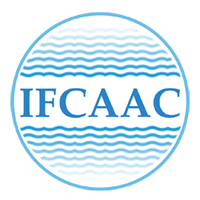 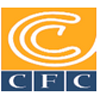 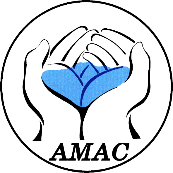 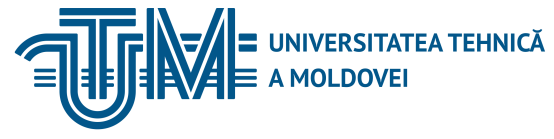 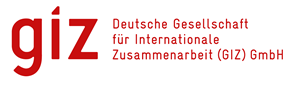 INSTITUTUL DE FORMARE CONTINUĂ ÎN DOMENIUL ALIMENTĂRII CU APĂ ŞI CANALIZĂRII
PENTRU MEMBRII ASOCIAȚIEI „MOLDOVA APĂ-CANAL”
Cerinţele de calitate a apelor subterane
18. Cerinţele de calitate a apelor subterane, necesare pentru evaluarea stării chimice a acestora, sînt prezentate în anexa nr.1 la prezentul Regulament.
 19. Cerinţele de calitate pentru apele potabile naturale, minerale naturale potabile şi minerale naturale medicinale, astfel încît consumul şi utilizarea lor să nu pericliteze sănătatea populaţiei, precum condiţiile şi regulile de exploatare a acestora sînt stabilite prin Hotărîrea Guvernului nr. 934 din 15 august 2007 „Cu privire la instituirea Sistemului informaţional automatizat „Registrul de stat al apelor minerale naturale, potabile şi băuturilor nealcoolice îmbuteliate”.
EXPLOATAREA APELOR SUBTERANE
 29. Agenţii economici au dreptul să exploateze sursele de apă subterană doar în scopurile prevăzute de autorizaţia de mediu pentru folosinţa specială a apei eliberată conform legislaţiei în vigoare.
30.Proiectarea sondelor arteziene se coordonează în mod obligatoriu cu Agenţia pentru Geologie şi Resurse Minerale, în conformitate cu prevederile articolului 11 al Codului subsolului nr.3-XVI din 2 februarie 2009.
01/10/2021
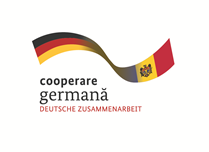 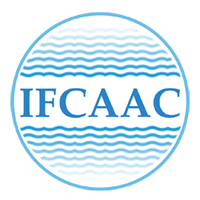 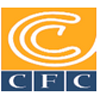 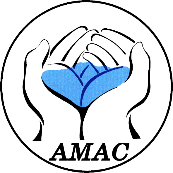 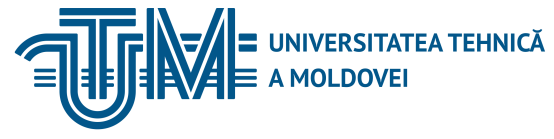 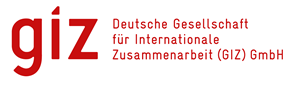 INSTITUTUL DE FORMARE CONTINUĂ ÎN DOMENIUL ALIMENTĂRII CU APĂ ŞI CANALIZĂRII
PENTRU MEMBRII ASOCIAȚIEI „MOLDOVA APĂ-CANAL”
31. Lucrările de proiectare a sondelor arteziene, precum şi de lichidare a sondelor arteziene se efectuează de către agenţii economici care deţin licenţă pentru desfăşurarea acestui gen de activitate, în conformitate cu Legea nr. 451-XV din 30 iulie 2001 privind licenţierea unor genuri de activitate. 
32. Proiectul pentru forarea sondelor arteziene cu volumul de extragere ce depăşeşte 1000 m3/24 ore, se elaborează reieşind din rezultatele cercetărilor hidrogeologice de evaluare a rezervelor de apă subterană, efectuate în conformitate cu programele de monitorizare a stării apelor subterane.
33. Agenţii economici care exploatează apele subterane prin intermediul sondelor, trebuie să dispună de:
            1) documentaţia tehnică de proiect privind forarea sondei arteziene;
            2) proiectul aprobat al zonelor de protecţie sanitară;
            3) paşaportul sondei arteziene;
            4) autorizaţia de mediu pentru folosinţa specială a apei;
            5) autorizaţia sanitară de funcţionare.
01/10/2021
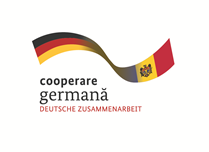 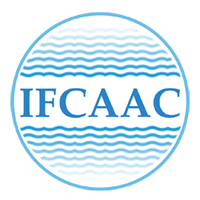 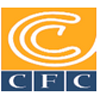 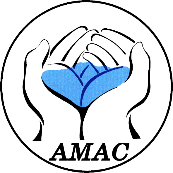 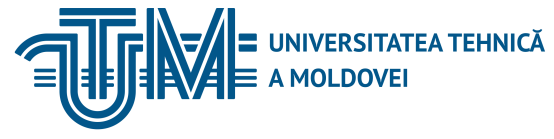 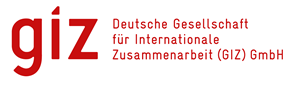 INSTITUTUL DE FORMARE CONTINUĂ ÎN DOMENIUL ALIMENTĂRII CU APĂ ŞI CANALIZĂRII
PENTRU MEMBRII ASOCIAȚIEI „MOLDOVA APĂ-CANAL”
34. În cazul în care volumul de apă extras depăşeşte 1000 m3/24h, sau sînt extrase pentru îmbuteliere sau în scopuri curative (indiferent de volumul captat), suplimentar la documentele specificate la punctul 33 al prezentului Regulament, agenţii economici sînt obligaţi să deţină:
1) raportul privind rezultatele lucrărilor de cercetare hidrogeologică, cu evaluarea rezervelor de apă subterană;
2) procesul-verbal al Comisiei de Stat pentru rezervele de substanţe minerale utile privind aprobarea rezervelor de apă subterană;
3) proiectul de exploatare a zăcămintelor de apă subterană, întocmit în corespundere cu cerinţele reglementărilor în vigoare;
4) contractul privind atribuirea în folosinţă a sectorului de subsol, încheiat conform prevederilor Codului subsolului nr.3-XVI din 2 februarie 2009;
5) actul perimetrului minier.
01/10/2021
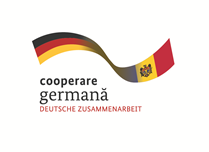 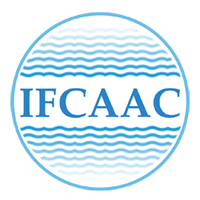 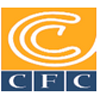 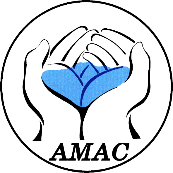 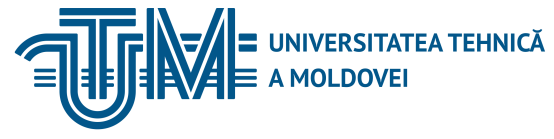 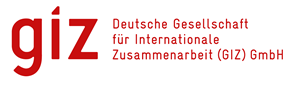 INSTITUTUL DE FORMARE CONTINUĂ ÎN DOMENIUL ALIMENTĂRII CU APĂ ŞI CANALIZĂRII
PENTRU MEMBRII ASOCIAȚIEI „MOLDOVA APĂ-CANAL”
39. Se permite exploatarea zăcămintelor de apă subterană cu rezerve de apă aprobate de către Comisia de stat pentru rezervele de substanţe minerale utile, pînă la expirarea termenului calculat de exploatare a prizelor de apă, care potrivit metodelor de calcul existente constituie 25-27 ani pentru apele subterane dulci şi 50 de ani pentru apele minerale naturale.
44. Pentru toate sondele arteziene, indiferent de scopul utilizării lor, deţinătorii sau administratorii acestora sînt obligaţi să amenajeze zone de protecţie sanitară, în conformitate cu prevederile Regulamentului privind zonele de protecţie sanitară a surselor de apă potabilă.
48. Partea superioară a instalaţiei de captare, executată deasupra sondei, se separă de rezervorul de exploatare, pentru a asigura posibilitatea executării lucrărilor de reparaţie.
01/10/2021
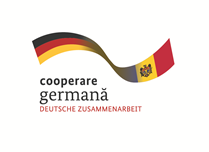 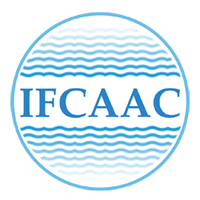 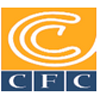 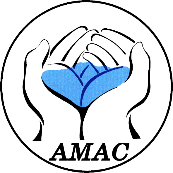 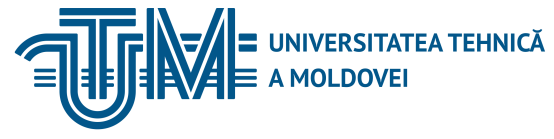 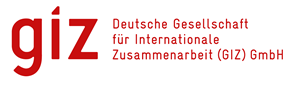 INSTITUTUL DE FORMARE CONTINUĂ ÎN DOMENIUL ALIMENTĂRII CU APĂ ŞI CANALIZĂRII
PENTRU MEMBRII ASOCIAȚIEI „MOLDOVA APĂ-CANAL”
49. Pentru fiecare sursă se construieşte un pavilion deasupra instalaţiei de captare, pentru a proteja partea superioară a instalaţiei de acţiunea factorilor externi şi a nu permite accesul persoanelor străine la gura sursei.
50. Proiectarea obiectelor (gunoişti, staţii de alimentare auto, cimitire pentru înhumarea animalelor) ce prezintă o sursă de poluare reală, este coordonată cu Inspectoratul Ecologic de Stat.
01/10/2021
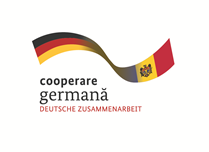 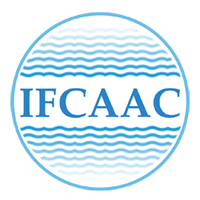 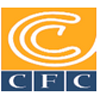 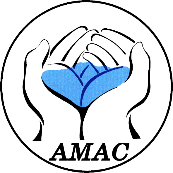 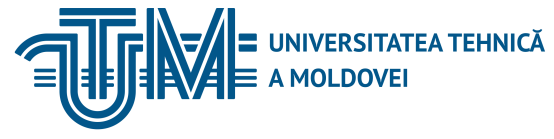 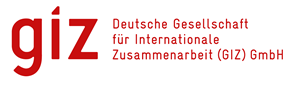 INSTITUTUL DE FORMARE CONTINUĂ ÎN DOMENIUL ALIMENTĂRII CU APĂ ŞI CANALIZĂRII
PENTRU MEMBRII ASOCIAȚIEI „MOLDOVA APĂ-CANAL”
HOTĂRÎREA GUVERNULUI  Nr. 890 din 12-11-2013 pentru aprobarea Regulamentului cu privire la cerinţele de calitate a mediului pentru apele de suprafaţă
MODIFICAT HG1143 din 21.11.18, MO13-21/18.01.19 art.7; în vigoare 18.01.19
https://www.legis.md/cautare/getResults?doc_id=114535&lang=ro    
În temeiul art. 37 alin. (1) din Legea apelor nr.272 din 23 decembrie 2011 (Monitorul Oficial al Republicii Moldova, 2012, nr. 81, art. 264), Guvernul HOTĂRĂŞTE:
            1. Se aprobă Regulamentul cu privire la cerinţele de calitate a mediului pentru apele de suprafaţă (se anexează).
            2. Controlul asupra executării prezentei hotărîri se pune în sarcina Ministerului Agriculturii, Dezvoltării Regionale și Mediului și Ministerului Sănătății, Muncii și Protecției Sociale (ce ţine de folosirea apelor de suprafaţă ca sursă de apă potabilă şi în scopuri de recreere şi irigare).
01/10/2021
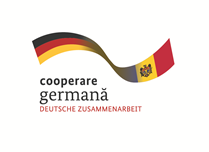 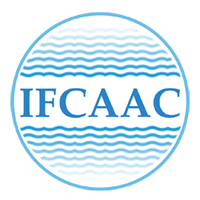 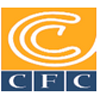 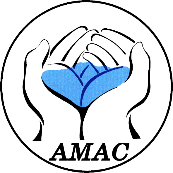 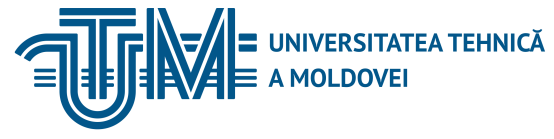 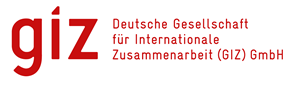 INSTITUTUL DE FORMARE CONTINUĂ ÎN DOMENIUL ALIMENTĂRII CU APĂ ŞI CANALIZĂRII
PENTRU MEMBRII ASOCIAȚIEI „MOLDOVA APĂ-CANAL”
1. Regulamentul cu privire la cerinţele de calitate a mediului pentru apele de suprafaţă (în continuare – Regulament) transpune parţial anexa V şi anexa X la Directiva 2000/60/CE a Parlamentului European şi a Consiliului din 23 octombrie 2000 de stabilire a unui cadru de politică comunitară în domeniul apei, publicată în Jurnalul Oficial al Uniunii Europene L 327 din 22 decembrie 2000, precum şi anexa I la Directiva 2008/105/CE a Parlamentului European şi a Consiliului din 16 decembrie 2008 privind standardele de calitate a mediului în domeniul apei, de modificare şi de abrogare a Directivelor 82/176/CEE, 83/513/CEE, 84/156/CEE, 84/491/CEE, 86/280/CEE ale Consiliului şi de modificare a Directivei 2000/60/CE, publicată în Jurnalul Oficial al Uniunii Europene L 348 din 24 decembrie 2008, şi constituie un instrument de lucru necesar autorităţilor cu atribuţii de gestionare a apelor şi de protecţie a mediului în activitatea de evaluare calitativă a resurselor de apă, care prevede stabilirea valorilor de temperatură, de aciditate/alcalinitate, de oxigen dizolvat, a parametrilor chimici şi microbiologici.
            2. Regulamentul stabileşte cerinţele de calitate a mediului pentru apele de suprafaţă şi modul de clasificare a apelor de suprafaţă în clase de calitate.
01/10/2021
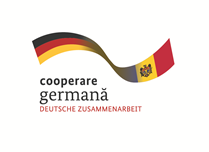 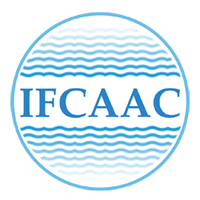 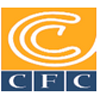 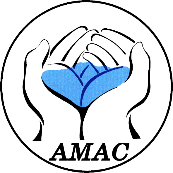 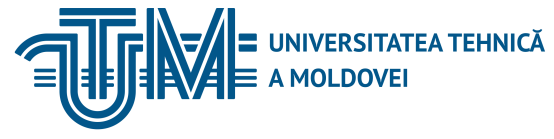 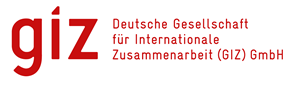 INSTITUTUL DE FORMARE CONTINUĂ ÎN DOMENIUL ALIMENTĂRII CU APĂ ŞI CANALIZĂRII
PENTRU MEMBRII ASOCIAȚIEI „MOLDOVA APĂ-CANAL”
4. Cerinţele de calitate a mediului pentru apele de suprafaţă cu referire la parametrii fizico-chimici, hidrobiologici, microbiologici, virusologici şi helmintologici sînt stabilite în anexa nr.1 la prezentul Regulament.
 6. Clasificarea corpurilor de apă de suprafaţă se realizează în conformitate cu cerinţele de calitate a mediului pentru apele de suprafaţă, indicate în anexa nr.1 la prezentul Regulament, şi în baza rezultatelor monitorizării calităţii apelor, efectuate pe parcursul a trei ani consecutivi. 
12. Clasificarea apelor de suprafaţă se face în baza rezultatelor monitorizării calităţii apei, delimitîndu-se cinci clase de calitate:  
1) clasa I (foarte bună) –  apele de suprafaţă în care nu există alterări (sau există alterări minore) ale valorilor fizico-chimice şi biologice de calitate. Poate fi utilizată pentru toate tipurile de folosință;  
2) clasa a II-a (bună) – apele de suprafaţă care au fost afectate uşor de activitatea antropică, dar care pot totuşi asigura toate folosinţele în mod adecvat. Metodele de tratare simplă sînt suficiente pentru pregătirea apei potabile.
01/10/2021
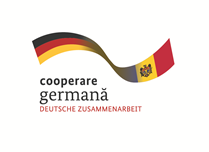 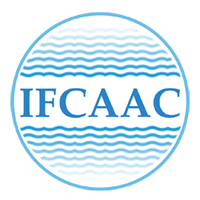 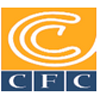 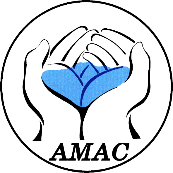 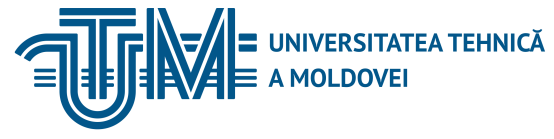 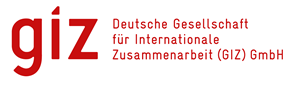 INSTITUTUL DE FORMARE CONTINUĂ ÎN DOMENIUL ALIMENTĂRII CU APĂ ŞI CANALIZĂRII
PENTRU MEMBRII ASOCIAȚIEI „MOLDOVA APĂ-CANAL”
3) clasa a III-a (poluată moderat) – apele de suprafaţă ale căror valori fizico-chimice şi biologice de calitate deviază moderat de la fondul natural al calităţii apei, din cauza activităţilor umane. Se înregistrează semne moderate de dereglare a funcţionării ecosistemului, iar condiţiile necesare pentru familia salmonidelor nu mai pot fi asigurate. Tratarea simplă nu este suficientă pentru folosinţa apei în scopuri potabile, fiind aplicate metode de tratare normale.       
4) clasa a IV-a (poluată) – apele de suprafaţă care prezintă dovezi de devieri majore ale valorilor fizico-chimice şi biologice de calitate de la fondul natural al calităţii apei, din cauza activităţilor umane. Condiţiile pentru familia ciprinidelor nu mai pot fi asigurate. Apele nu corespund cerinţelor pentru apa potabilă fără aplicarea metodelor de tratare avansată. 
5) clasa a V-a (foarte poluată) – apele de suprafaţă care prezintă dovezi de devieri majore ale valorilor fizico-chimice şi biologice de la fondul natural al calităţii apei, din cauza activităţilor umane. Componentele biologice, îndeosebi piscicole, sînt deteriorate şi apa nu poate fi utilizată în scopuri potabile.
01/10/2021
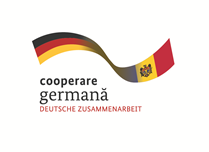 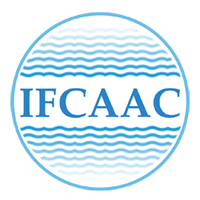 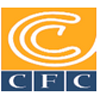 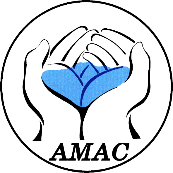 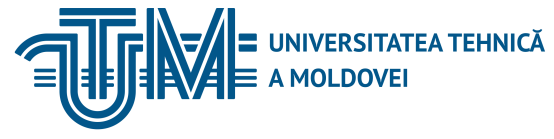 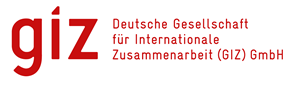 INSTITUTUL DE FORMARE CONTINUĂ ÎN DOMENIUL ALIMENTĂRII CU APĂ ŞI CANALIZĂRII
PENTRU MEMBRII ASOCIAȚIEI „MOLDOVA APĂ-CANAL”
15. În scopul atribuirii clasei finale pentru fiecare corp de apă, organul central al administraţiei publice în domeniul mediului va crea un grup de lucru, constituit din reprezentanţi ai organului central al administraţiei publice în domeniul mediului, ai organului central al administraţiei publice în domeniul sănătăţii şi  ai instituţiilor de cercetări ştiinţifice.
01/10/2021
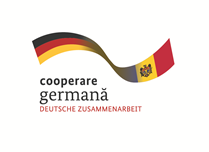 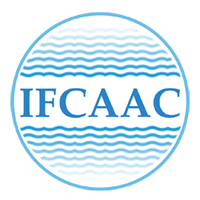 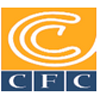 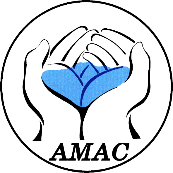 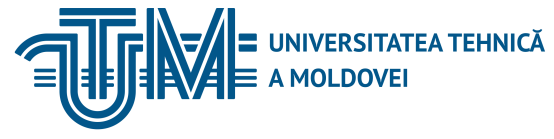 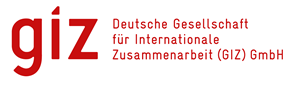 INSTITUTUL DE FORMARE CONTINUĂ ÎN DOMENIUL ALIMENTĂRII CU APĂ ŞI CANALIZĂRII
PENTRU MEMBRII ASOCIAȚIEI „MOLDOVA APĂ-CANAL”
ORDIN Nr. 61 din 10-09-2014 emis de către MINISTERUL MEDIULUI cu privire la aprobarea Ghidului pentru aplicarea celor mai bune tehnici disponibile pentru emisiile de apă uzată din industria alimentară
Publicat : 19-09-2014 în Monitorul Oficial Nr. 275-281 art. 1312
În scopul implementării prevederilor art. 36 alin (2) din Legea apelor nr. 272 din 23 decembrie 2011, privind utilizarea celor mai bune tehnici disponibile de epurare a deşeurilor lichide şi a efluenţilor acestora în industrie, O R D O N:
Se aprobă Ghidul pentru aplicarea celor mai bune tehnici disponibile pentru emisiile de apă uzată din industria alimentară, conform anexei.
Acest Ghid oferă cadrul necesar pentru punerea în aplicare a Directivei 2010/75/CE a Parlamentului European și a Consiliului din 24 noiembrie 2010 privind emisiile industriale (prevenirea și controlul integrat și de control), publicat în Jurnalul Oficial al Uniunii Europene (JO L 334, 17.12.2010, p.17) și pentru punerea în aplicare a articolului 10 din Directiva Cadru a Apei 2000/60/CE a Parlamentului European și a Consiliului din 23 octombrie 2000 de stabilire a unui cadru de acțiune comunitară în domeniul apei (JO L 327, 22.12.2000, p.1.).
01/10/2021
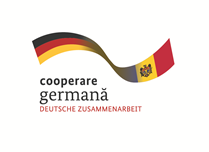 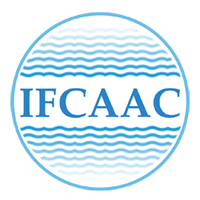 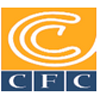 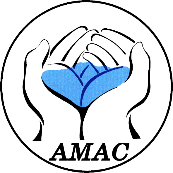 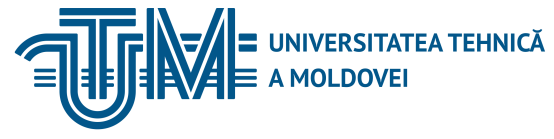 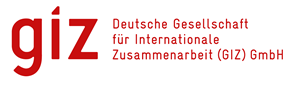 INSTITUTUL DE FORMARE CONTINUĂ ÎN DOMENIUL ALIMENTĂRII CU APĂ ŞI CANALIZĂRII
PENTRU MEMBRII ASOCIAȚIEI „MOLDOVA APĂ-CANAL”
Ghidul stabilește norme referitoare la prevenirea și controlul integrat al poluării care rezultă din activitățile industriale. Astfel, aceasta stabileşte o procedură de autorizare şi anumite cerinţe, în special cu privire la evacuări, cu scopul de a evita sau reduce emisiile poluante în atmosferă, apă şi sol, precum şi deşeurile provenite din instalaţii industriale şi agricole, pentru a atinge un nivel înalt de protecţie a mediului şi a sănătăţii. 
2. Pentru a atinge un nivel înalt de protecţie a mediului  în ansamblul său, în cadrul instalaţiilor industriale urmează a fi aplicate cele mai bune tehnici disponibile (BTD), elaborate în aşa mod, ca să permită aplicarea acestora în sectoare industriale relevante, în condiţii economice şi tehnice viabile.
3. (a) “BTD“ sunt definite drept stadiul cel mai eficient şi mai avansat în dezvoltarea activităţilor şi a metodelor lor de operare, care indică posibilitatea practică a anumitor tehnici de bază pentru valorile limită de emisie (VLE) şi alte condiţii de autorizare concepute pentru a preveni şi, acolo unde nu este posibil, pentru a reduce emisiile şi impactul asupra mediului în ansamblul său.
01/10/2021
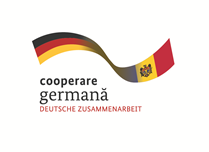 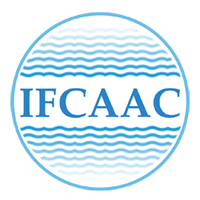 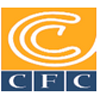 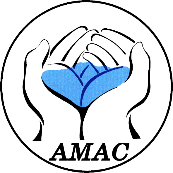 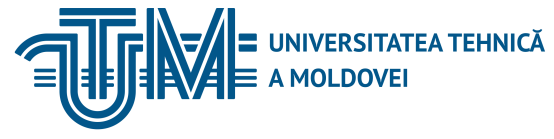 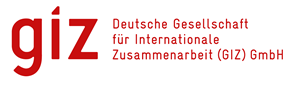 INSTITUTUL DE FORMARE CONTINUĂ ÎN DOMENIUL ALIMENTĂRII CU APĂ ŞI CANALIZĂRII
PENTRU MEMBRII ASOCIAȚIEI „MOLDOVA APĂ-CANAL”
(b) „tehnici disponibile“ înseamnă tehnicile dezvoltate la un nivel care permite punerea lor în aplicare în sectorul industrial relevant, în condiţii economice şi tehnice viabile, luîndu-se în considerare costurile şi avantajele, indiferent dacă aceste tehnici sînt sau nu utilizate sau produse pe teritoriul Republicii Moldova, atît timp cît acestea sînt accesibile operatorului în condiţii rezonabile;
(c) „cele mai bune“ înseamnă cele mai eficiente tehnici pentru atingerea unui nivel general ridicat de protecţie a mediului în ansamblul său. 
Epurarea apelor uzate
      16. Apele uzate pot proveni din puncte diferite ale proceselor de producţie într-o instalaţie, din ape provenite din precipitaţii, din apa de răcire, de la evacuări accidentale de materii prime, produse finite sau deşeuri şi de la acţiuni sau materiale de stingere a incendiilor.
01/10/2021
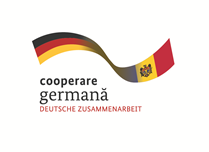 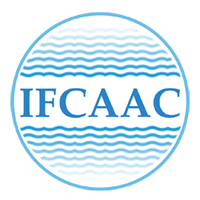 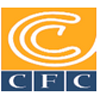 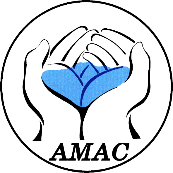 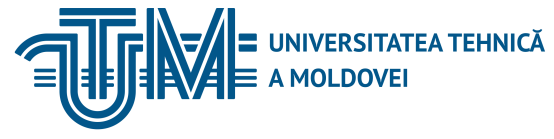 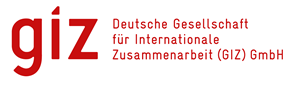 INSTITUTUL DE FORMARE CONTINUĂ ÎN DOMENIUL ALIMENTĂRII CU APĂ ŞI CANALIZĂRII
PENTRU MEMBRII ASOCIAȚIEI „MOLDOVA APĂ-CANAL”
17. Prin BTD se vor separa fluxurile de ape uzate, astfel încît să sporească eficienţa tratamentului (tratamentul sub-fluxului), deoarece substanţele chimice şi energia pot fi aplicate mult mai eficient într-un volum mic de ape reziduale cu concentraţii mari de poluanţi, decât într-un volum mare de ape uzate cu concentraţii mici de poluanţi. Cu toate acestea, proprietăţile diferitelor fluxuri de ape reziduale pot, de asemenea, fi folosite pentru a evita adăugarea altor produse chimice, de exemplu, amestecare fluxurilor de acid uzat sau baze pentru neutralizare. Apele uzate care conţin poluanţi organici în mod predominant sînt de regulă tratate prin metode biologice. În anumite cazuri, tratamentul biologic poate fi inhibat din cauza concentraţiilor mari de substanţe toxice; amestecarea diferitelor fluxuri de ape reziduale poate ajuta la eliminarea biologică a poluanţilor. Apele uzate care conţin poluanţi anorganici în mod predominant sînt, de regulă, tratate prin metode fizice sau chimice.
01/10/2021
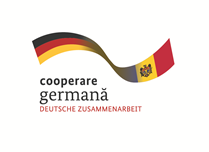 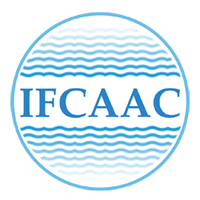 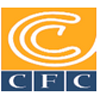 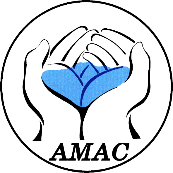 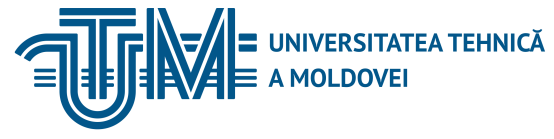 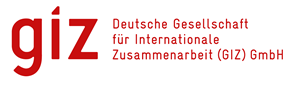 INSTITUTUL DE FORMARE CONTINUĂ ÎN DOMENIUL ALIMENTĂRII CU APĂ ŞI CANALIZĂRII
PENTRU MEMBRII ASOCIAȚIEI „MOLDOVA APĂ-CANAL”
01/10/2021
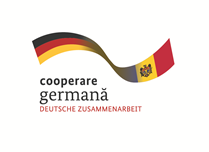 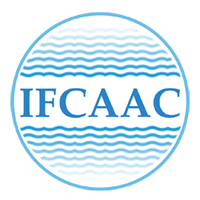 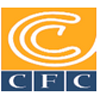 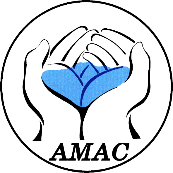 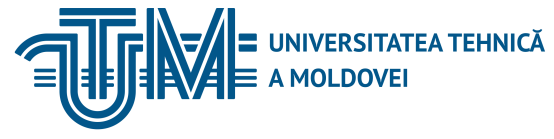 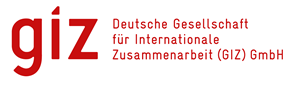 INSTITUTUL DE FORMARE CONTINUĂ ÎN DOMENIUL ALIMENTĂRII CU APĂ ŞI CANALIZĂRII
PENTRU MEMBRII ASOCIAȚIEI „MOLDOVA APĂ-CANAL”
2. Sectorul industrial menționat este dependent de energia pentru prelucrare, precum şi pentru menţinerea prospeţimii şi asigurării siguranţei alimentare. Principalele surse de ieşire a solidelor sînt scurgerile, infiltraţiile, debordarea, defectele sau produsele returnate, pierderi inerente, materiale reţinute care nu se pot scurge liber la următoarea etapă a procesului şi deşeuri depozitate la căldură. Principalii poluanţi atmosferici din procesele sectoarelor sunt praful şi mirosurile. Mirosurile sînt o problemă locală, legată fie de proces, fie de depozitarea de materii prime, produse secundare sau deşeuri.
Consumul de apă şi evacuarea apelor reziduale reprezintă aspecte majore în sectoarele industriei. Cea mai mare parte a apei care nu este folosită ca ingredient de produse se regăseşte în cele din urmă în fluxul de ape reziduale. De regulă, apele uzate netratate au un conţinut înalt de CCO, MS şi CBO; nivelurile concentraţiei pot fi de 10-100 ori mai mari decât în apele uzate menajere. Concentraţiile TSS variază de la neglijabil până la 120 000 mg/l.
01/10/2021
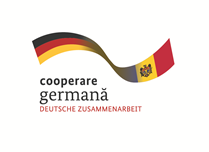 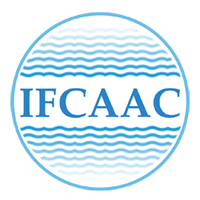 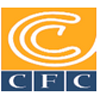 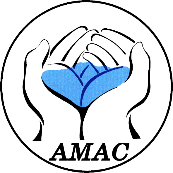 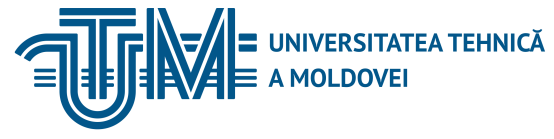 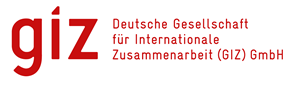 INSTITUTUL DE FORMARE CONTINUĂ ÎN DOMENIUL ALIMENTĂRII CU APĂ ŞI CANALIZĂRII
PENTRU MEMBRII ASOCIAȚIEI „MOLDOVA APĂ-CANAL”
Apele reziduale netratate din unele sectoare, cum ar fi producţia de carne, peşte, lactate şi ulei vegetal conţin concentraţii ridicate de grăsimi, uleiuri şi unsori (FOG). De asemenea, pot apărea niveluri ridicate de fosfor, în special atunci când în cadrul procesului se folosesc cantităţi mari de acid fosforic, de exemplu, pentru rafinarea uleiului vegetal, producţia de băuturi răcoritoare sau în operaţiunile de curăţare.
Apele uzate din acest sector industrial conţin, de obicei, următorii poluanţi tipici:
solide (grosiere şi fin dispersate / în suspensie);
b)pH scăzut sau ridicat comparativ cu valorile din intervalul 6,5-8,5;
c)grăsimi alimentare libere şi uleiuri;
d)materiale în emulsie, de exemplu, grăsimi şi uleiuri comestibile;
e)materiale organice biodegradabile solubile, analitic detectat de parametri, cum ar fi TOC, CCO, CBO etc.;
f)substanţe volatile, de exemplu, amoniac şi agenţi de extragere;
g)nutrienţi pentru plante, de exemplu, fosfor şi azot;
h)patogeni, de exemplu, derivaţi din apă sanitară;
i)substanţe organice dizolvate non-biodegradabile.
01/10/2021
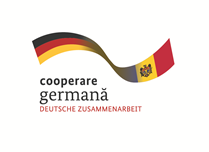 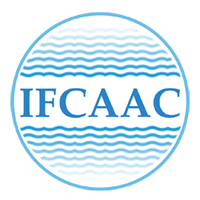 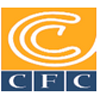 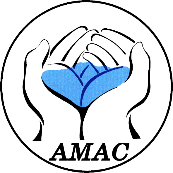 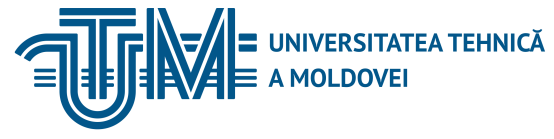 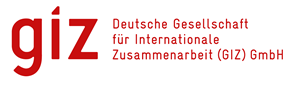 INSTITUTUL DE FORMARE CONTINUĂ ÎN DOMENIUL ALIMENTĂRII CU APĂ ŞI CANALIZĂRII
PENTRU MEMBRII ASOCIAȚIEI „MOLDOVA APĂ-CANAL”
Epurarea apelor uzate
12. Epurarea apelor uzate este un mijloc de prevenire şi combatere a poluării apei la finele procesului tehnologic. Apele uzate rezultă din diverse surse, atît ca urmare a consumului de apă în timpul prelucrării şi curăţării, cît şi de la uscarea materialelor din sectorul industrial. Trebuie aplicate BTD integrate în proces, care reduc la minimum atît consumul, cît şi contaminarea apei. Pentru tratarea apelor reziduale din instalaţiile sectorului industrial, BTD trebuie să aplice următoarele combinaţii adecvate de măsuri:
1. aplicarea screening-ului iniţial al solidelor la instalaţie;
2. eliminarea grăsimilor folosind un captor de grăsimi la instalaţie, în cazul în care 3. apele uzate conţin grăsimi de origine animală sau vegetală;
4. aplicarea egalizării de debit şi de încărcare;
5. aplicarea neutralizării pentru apele uzate puternic acide sau alcaline;
6. aplicarea sedimentării pentru apele uzate care conţin solide în suspensie (SS);
7. aplicarea flotaţiei cu aer dizolvat;
8. aplicarea unui tratament biologic aerob şi anaerob;
01/10/2021
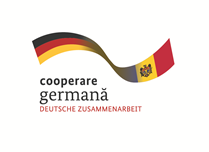 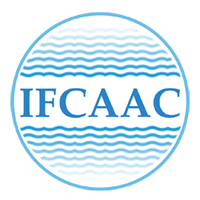 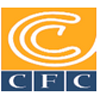 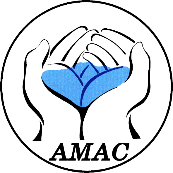 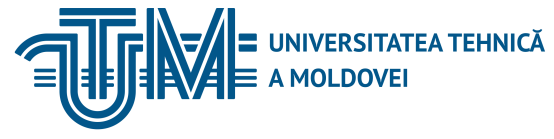 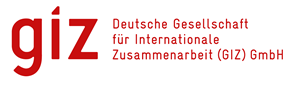 INSTITUTUL DE FORMARE CONTINUĂ ÎN DOMENIUL ALIMENTĂRII CU APĂ ŞI CANALIZĂRII
PENTRU MEMBRII ASOCIAȚIEI „MOLDOVA APĂ-CANAL”
9. utilizarea gazului CH4 produs în timpul tratamentului anaerob pentru producerea de energie termică şi / sau electrică; îndepărtarea biologică a compuşilor de azot;
10. aplicarea precipitării pentru a elimina compuşii fosforului simultan cu tratarea nămolului activ, atunci cînd este aplicată;
11. utilizarea filtrării pentru epurarea avansata a apelor uzate;
12. eliminarea substanţelor periculoase şi substanţelor periculoase prioritare
aplicarea de filtrare prin membrană;
13. reutilizarea apelor uzate în procesele de producţie numai după ce acestea au fost sterilizate şi dezinfectate, evitând, de preferinţă, utilizarea clorului activ;
14. tratarea nămoluri de canalizare utilizând una sau o combinaţie a următoarelor tehnici:
a) stabilizarea;
b) îngroşarea;
c) dehidratarea;
d) uscarea, dacă poate fi folosită căldură naturală sau cea recuperată din procesele din instalaţie.
01/10/2021
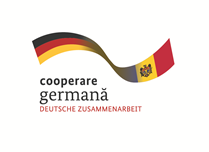 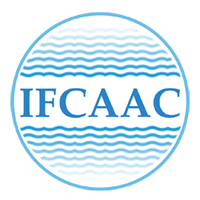 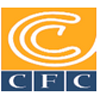 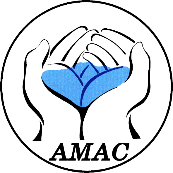 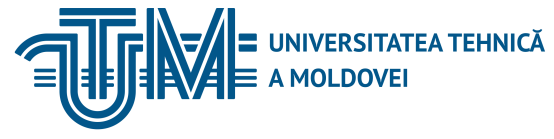 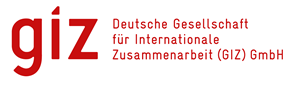 INSTITUTUL DE FORMARE CONTINUĂ ÎN DOMENIUL ALIMENTĂRII CU APĂ ŞI CANALIZĂRII
PENTRU MEMBRII ASOCIAȚIEI „MOLDOVA APĂ-CANAL”
Cele mai bune tehnici disponibile suplimentare pentru sectoare industriale individuale, respectiv, pentru:
industria cărnii;
prelucrarea fructelor şi legumelor, inclusiv prelucrarea cartofilor;
producţia de băuturi răcoritoare;
prelucrarea laptelui; 
fabricile de produse lactate; 
producţia de lapte praf; 
producerea de unt; 
producerea brînzeturilor; 
fabricarea îngheţatei; 
fabricarea berii; 
pentru vinificaţie.
01/10/2021
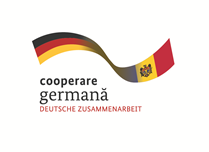 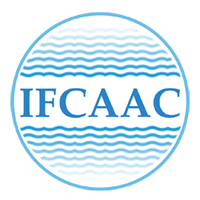 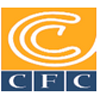 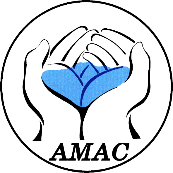 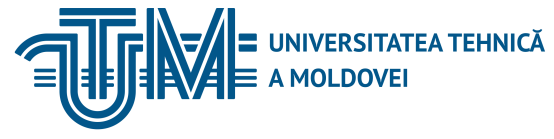 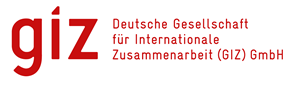 INSTITUTUL DE FORMARE CONTINUĂ ÎN DOMENIUL ALIMENTĂRII CU APĂ ŞI CANALIZĂRII
PENTRU MEMBRII ASOCIAȚIEI „MOLDOVA APĂ-CANAL”
COD Nr. 218 din  24.10.2008 contravenţional al Republicii Moldova*
http://lex.justice.md/index.php?action=view&view=doc&lang=1&id=369412
Capitolul IX CONTRAVENŢII ÎN DOMENIUL PROTECŢIEI MEDIULUI
 Articolul 109. Încălcarea regimului de protecție a apelor
    (1) Încălcarea regimului de protecție a apelor având drept urmare poluarea acestora, eroziunea solurilor şi alte fenomene dăunătoare se sancţionează cu amendă de la 60 la 120 de unităţi convenţionale aplicată persoanei fizice sau cu muncă neremunerată în folosul comunităţii de la 10 la 40 de ore, cu amendă de la 600 la 800 de unităţi convenţionale aplicată persoanei juridice.
    (2) Darea în exploatare a întreprinderilor, a imobilelor comunale şi de altă natură fără construcţiile şi instalaţiile care să prevină impurificarea şi infectarea apelor sau influenţa lor dăunătoare se sancționează cu amendă de la 24 la 30 de unităţi convenţionale aplicată persoanei fizice sau cu muncă neremunerată în folosul comunităţii de la 20 la 40 de ore, cu amendă de la 42 la 90 de unităţi convenţionale aplicată persoanei cu funcţie de răspundere, cu amendă de la 240 la 300 de unităţi convenţionale aplicată persoanei juridice.
    (4) Nerespectarea dimensiunilor şi regimului de protecţie a zonelor de protecţie a apelor rîurilor şi bazinelor de apă şi a fîşiilor riverane de protecţie a apelor se sancţionează cu amendă de la 6 la 18 unităţi convenţionale aplicată persoanei fizice, cu amendă de la 60 la 120 de unităţi convenţionale aplicată persoanei juridice.
01/10/2021
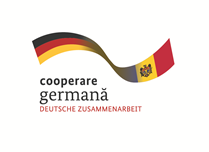 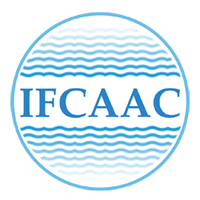 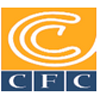 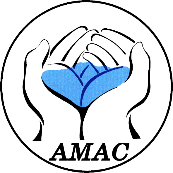 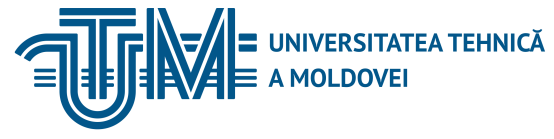 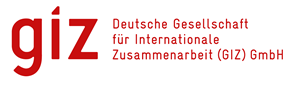 INSTITUTUL DE FORMARE CONTINUĂ ÎN DOMENIUL ALIMENTĂRII CU APĂ ŞI CANALIZĂRII
PENTRU MEMBRII ASOCIAȚIEI „MOLDOVA APĂ-CANAL”
Articolul 110. Încălcarea regulilor de folosire a apei
    (1) Captarea şi folosirea apei cu încălcarea limitelor stabilite, folosirea apei potabile în scopuri tehnice se sancţionează cu amendă de la 12 la 24 de unităţi convenţionale aplicată persoanei fizice sau cu muncă neremunerată în folosul comunităţii de la 20 la 40 de ore, cu amendă de la 120 la 240 de unităţi convenţionale aplicată persoanei juridice cu sau fără privarea, în ambele cazuri, de dreptul de a desfăşura o anumită activitate pe un termen de la 3 luni la un an. 
    (2) Folosirea obiectivelor acvatice fără autorizaţia de folosinţă specială se sancţionează cu amendă de la 24 la 30 de unităţi convenţionale aplicată persoanei fizice, cu amendă de la 240 la 300 de unităţi convenţionale aplicată persoanei juridice cu sau fără privarea de dreptul de a desfăşura o anumită activitate pe un termen de la 3 luni la un an.
01/10/2021
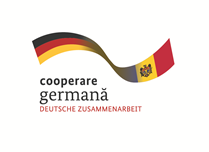 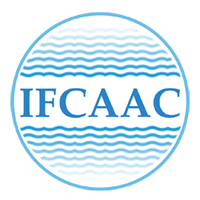 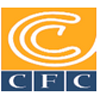 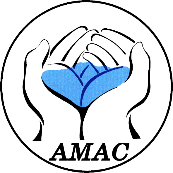 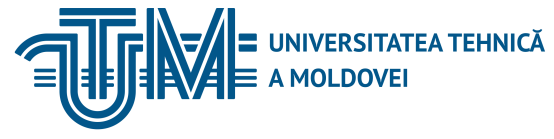 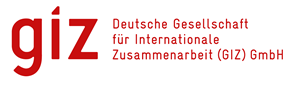 INSTITUTUL DE FORMARE CONTINUĂ ÎN DOMENIUL ALIMENTĂRII CU APĂ ŞI CANALIZĂRII
PENTRU MEMBRII ASOCIAȚIEI „MOLDOVA APĂ-CANAL”
Articolul 113. Încălcarea regulilor de desfăşurare a activităţii economice în zonele de protecţie a apelor
 (2) Construcţia şi amplasarea, în zona de protecţie a apelor, a depozitelor de îngrăşăminte şi pesticide, a obiectivelor pentru prepararea soluţiilor chimice, a depozitelor de produse petroliere, a staţiilor de alimentare cu combustibil, a colectoarelor de ape reziduale de la fermele şi complexele zootehnice, a punctelor de deservire tehnică şi de spălare a tehnicii şi vehiculelor, repartizarea de terenuri, într-o astfel de zonă, pentru depozitarea deşeurilor de orice provenienţă, construcţia neautorizată de instalaţii de canalizare, de colectoare şi de instalaţii de epurare a apelor reziduale se sancţionează cu amendă de la 18 la 30 de unităţi convenţionale aplicată persoanei fizice, cu amendă de la 180 la 240 de unităţi convenţionale aplicată persoanei juridice cu sau fără privarea, în ambele cazuri, de dreptul de a desfăşura o anumită activitate pe un termen de la 3 luni la un an.
(5) Deversarea, în apele de suprafaţă, în canalele de irigare şi de desecare, a apelor uzate neepurate, a celor poluate termic şi cu substanţe radioactive, a apelor contaminate cu germeni patogeni şi cu paraziţi, a produselor sau reziduurilor petroliere şi a altor poluanţi se sancţionează cu amendă de la 18 la 30 de unităţi convenţionale aplicată persoanei fizice, cu amendă de la 180 la 300 de unităţi convenţionale aplicată persoanei juridice.
 (6) Desfăşurarea activităţii economice de către întreprinderi cu impact asupra mediului fără dispozitive de ţinere a evidenţei cantitative şi calitative a consumului şi a evacuărilor de ape, precum şi de prevenire a poluării apelor sau a efectelor lor distructive, se sancţionează cu amendă de la 18 la 30 de unităţi convenţionale aplicată persoanei fizice, cu amendă de la 180 la 300 de unităţi convenţionale aplicată persoanei juridice.
01/10/2021
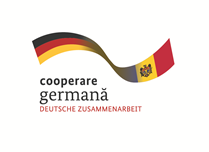 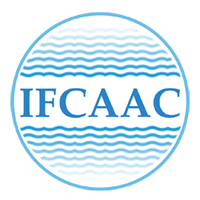 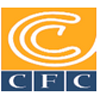 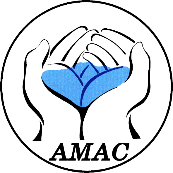 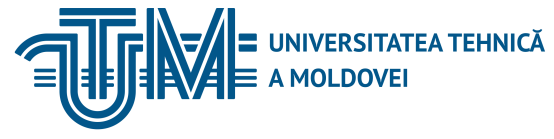 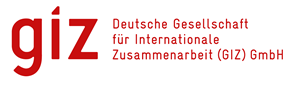 INSTITUTUL DE FORMARE CONTINUĂ ÎN DOMENIUL ALIMENTĂRII CU APĂ ŞI CANALIZĂRII
PENTRU MEMBRII ASOCIAȚIEI „MOLDOVA APĂ-CANAL”
Articolul 119. Încălcarea modului de protecţie şi de folosire a subsolului
 (8) Încălcarea cerinţelor şi regulilor de înhumare (depozitare) în subsol a substanţelor şi a deşeurilor nocive sau a apelor uzate se sancţionează cu amendă de la 12 la 18 unităţi convenţionale aplicată persoanei fizice, cu amendă de la 24 la 30 de unităţi convenţionale aplicată persoanei juridice.
 Prejudiciul cauzat resurselor de sol se calculează în conformitate cu INSTRUCŢIUNE Nr. 383 din  08.08.2004 privind evaluarea prejudiciului cauzat resurselor de sol
http://lex.justice.md/index.php?action=view&view=doc&lang=1&id=310719
I. Dispoziţii generale
1. Instrucţiunea dată este elaborată în baza legilor:
Legea nr.1515 -XII din 16.06.93 privind protecţia mediului înconjurător, art. 2, 30, 31, 32;
Legea nr. 1422-XIII din 17.12.97 privind protecţia aerului atmosferic, art. 33.;
 Legea nr.1540-XIII din 25.02.98 privind plata pentru poluarea mediului.
01/10/2021
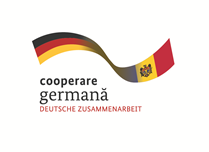 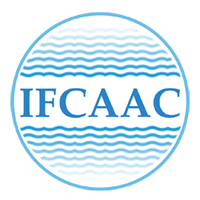 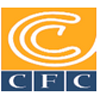 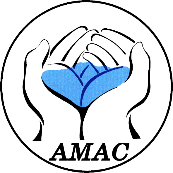 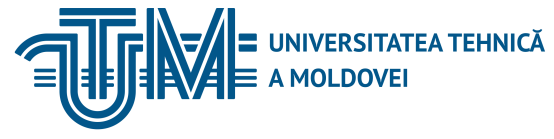 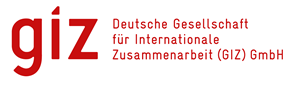 INSTITUTUL DE FORMARE CONTINUĂ ÎN DOMENIUL ALIMENTĂRII CU APĂ ŞI CANALIZĂRII
PENTRU MEMBRII ASOCIAȚIEI „MOLDOVA APĂ-CANAL”
2. Instrucţiunea este obligatorie pentru implementarea în practică de către inspectorii ecologici de stat, şi de alte organe de control ecologic şi este necesară pentru determinarea prejudiciilor cauzate resurselor de sol la încălcarea legislaţiei ecologice în vigoare.
3. Instrucţiunea dată se extinde asupra persoanelor fizice şi juridice care încalcă legislaţia în vigoare în domeniul protecţiei mediului înconjurător şi a resurselor de sol şi sancţionarea lor pentru prejudiciul cauzat.
4. Prejudiciu constituie pierderi de resurse naturale şi cheltuieli exprimate în valută naţională necesare pentru compensarea şi restabilirea pierderilor, cauzate statului sau componentelor mediului înconjurător (litosferei, hidrosferei, atmosferei) în rezultatul activităţilor economice ale omului.
II. Evaluarea prejudiciului cauzat resurselor de sol prin arderea rămăşiţelor de plante
III. Evaluarea prejudiciului cauzat resurselor de sol în rezultatul eroziunii în suprafaţă prin apă
IV. Evaluarea prejudiciului cauzat resurselor de sol prin poluare cu substanţe chimice
01/10/2021
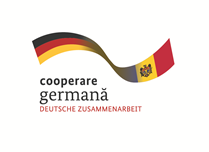 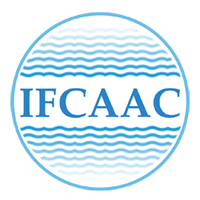 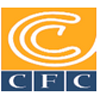 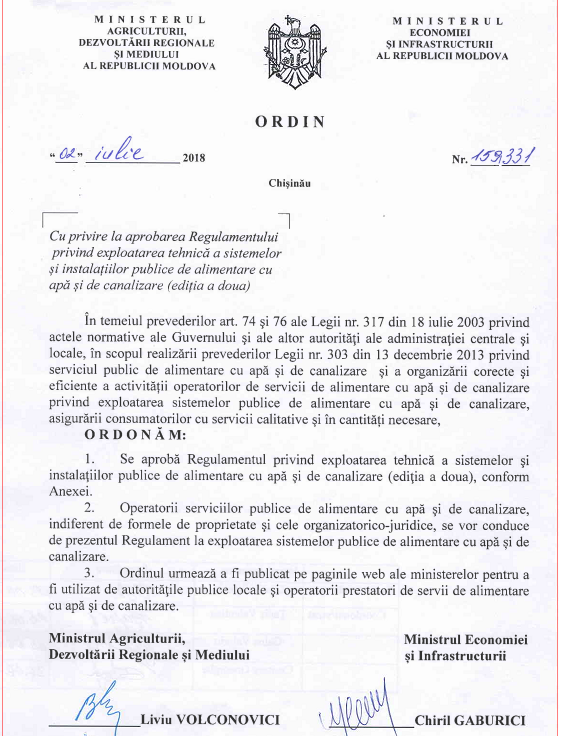 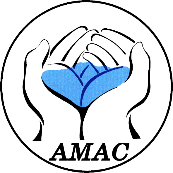 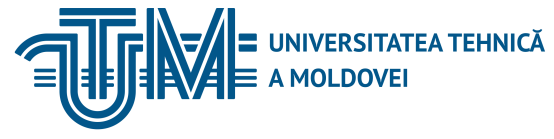 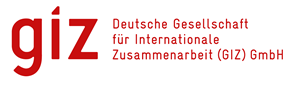 INSTITUTUL DE FORMARE CONTINUĂ ÎN DOMENIUL ALIMENTĂRII CU APĂ ŞI CANALIZĂRII
PENTRU MEMBRII ASOCIAȚIEI „MOLDOVA APĂ-CANAL”
01/10/2021
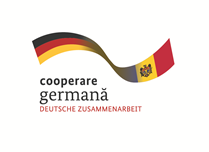 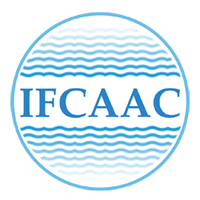 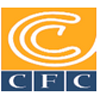 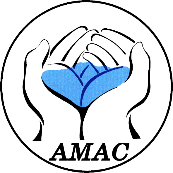 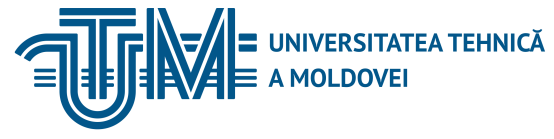 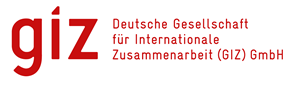 INSTITUTUL DE FORMARE CONTINUĂ ÎN DOMENIUL ALIMENTĂRII CU APĂ ŞI CANALIZĂRII
PENTRU MEMBRII ASOCIAȚIEI „MOLDOVA APĂ-CANAL”
REGULAMENTUL privind exploatarea tehnică a sistemelor şi instalaţiilor publice de alimentare cu apă şi de canalizare (ediţia a doua)
http://madrm.gov.md/ro/content/regulamentul-privind-exploatarea-tehnic%C4%83-sistemelor-%C5%9Fi-instala%C5%A3iilor-publice-de-alimentare

CUPRINS:
Capitolul 1. Clauze/condiţii generale
1.1.	Aspecte general
1.2.	Personalul de exploatare şi pregătirea lui
1.3.	Obligaţiile personalului de serviciu
1.4.	Obligaţiile personalului administrativ-tehnic
1.5.	Responsabilitatea pentru nerespectarea Regulamentului de exploatare tehnică
1.6.	Documentaţia tehnică
1.7.	Instrucţiuni de serviciu şi de exploatare
1.8.	Rapoarte tehnice
1.9.	Reparaţii preventive planificate
1.10.	Supravegherea tehnică a construcţiilor şi a dării în exploatare
1.11.	Darea în exploatare a instalaţiilor de tratare şi epurare a apelor
01/10/2021
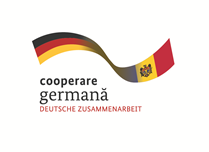 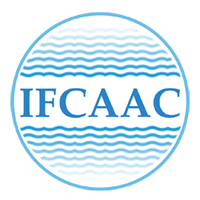 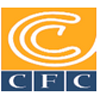 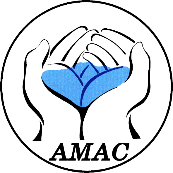 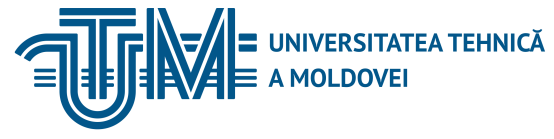 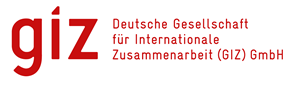 INSTITUTUL DE FORMARE CONTINUĂ ÎN DOMENIUL ALIMENTĂRII CU APĂ ŞI CANALIZĂRII
PENTRU MEMBRII ASOCIAȚIEI „MOLDOVA APĂ-CANAL”
Capitolul 2. Sistemele de alimentare cu apă
2.1. Aspecte generale
2.2. Captări de apă
2.3. Prizele de ape de suprafaţă
2.4. Captările de ape subterane
2.5. Zonele de protecţie sanitară
2.6. Instalaţii şi dispozitive/utilaje de tratare a apei
2.7. Exploatarea instalaţiilor şi utilajului de tratare a apelor de suprafaţă
2.8. Instalaţii şi utilaje de tratare a apelor subterane
2.9. Aducţiuni şi reţele de alimentare cu apă
2.10. Rezervoare şi turnuri de apă
2.11. Evidenţa livrării şi realizării apei. Reducerea pierderilor de apă

Capitolul 3. Sistemele de canalizare
1.1.	Aspecte generale
1.2.	Reţele de canalizare
1.3.	Instalaţii şi utilaj de epurare a apelor uzate
1.4.	Instalaţii de epurare mecanică a apelor uzate
1.5.	Instalaţii de epurare biologică a apelor uzate
01/10/2021
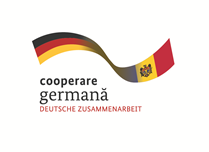 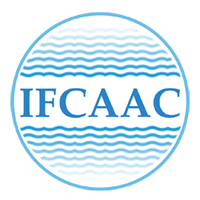 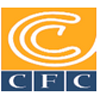 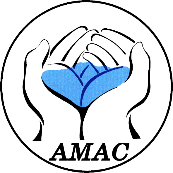 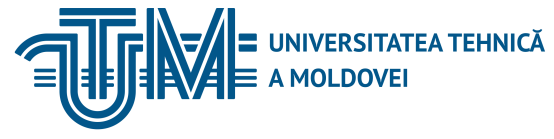 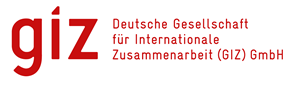 INSTITUTUL DE FORMARE CONTINUĂ ÎN DOMENIUL ALIMENTĂRII CU APĂ ŞI CANALIZĂRII
PENTRU MEMBRII ASOCIAȚIEI „MOLDOVA APĂ-CANAL”
Capitolul 4. Instalaţii şi utilaje pentru dezinfecţia apei potabile şi apelor uzate
4.1. Aspecte generale
4.2. Instalaţii şi utilaje
4.3. Instalaţii pentru dezinfecţia apei cu agenţi de clor
4.4. Instalaţii pentru dezinfecţia apei cu radiație ultravioletă (UV) și cu ozon

Capitolul 5. Instalaţii şi utilaje pentru tratarea nămolurilor
5.1. Aspecte generale
5.2. Nămolurile de la tratarea apelor naturale
5.3. Nămolurile de la epurarea apelor uzate
5.4. Decontaminarea/sterilizarea nămolurilor

Capitolul 6. Staţii de pompare
6.1. Aspecte generale
6.2. Întreţinerea operativă a staţiilor de pompare
6.3. Lucrările de reparaţie a staţiilor de pompare
6.4. Exploatarea agregatelor de pompare şi a mecanismelor auxiliare
6.5. Evidenţa indicatorilor tehnico-economici
01/10/2021
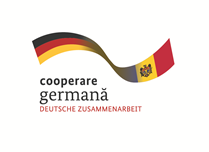 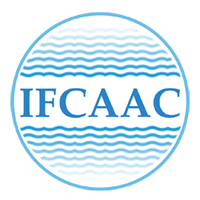 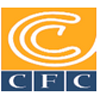 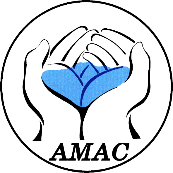 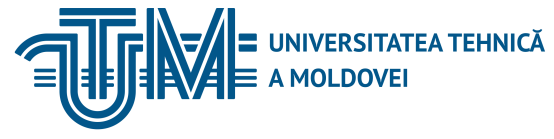 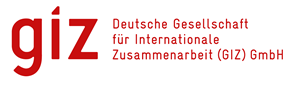 INSTITUTUL DE FORMARE CONTINUĂ ÎN DOMENIUL ALIMENTĂRII CU APĂ ŞI CANALIZĂRII
PENTRU MEMBRII ASOCIAȚIEI „MOLDOVA APĂ-CANAL”
Capitolul 7. Mijloace de automatizare şi dispecerizare
7.1. Aspecte generale
7.2. Dotarea serviciului ACM şi A

Capitolul 8. Dispecerizarea
8.1. Aspecte generale
8.2. Dotarea punctelor de dispecerat
8.3. Organizarea activității punctelor de dispecerat

Anexa 1. Reguli privind efectuarea reparațiilor preventive planificate a sistemelor și instalațiilor de alimentare cu apă și de canalizare

Anexa 2. Documente normative și tehnice de bază utilizate la elaborarea Regulamentului privind exploatarea tehnică a sistemelor și instalațiilor publice de alimentare cu apă și de canalizare (conform situației din 01.01.2017)
01/10/2021
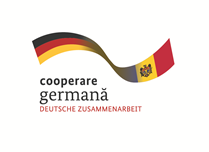 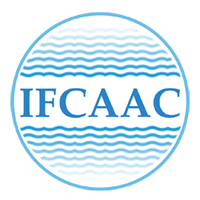 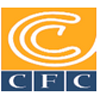 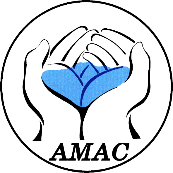 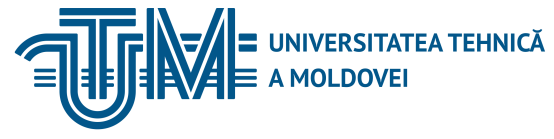 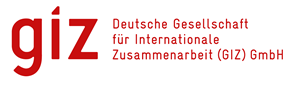 INSTITUTUL DE FORMARE CONTINUĂ ÎN DOMENIUL ALIMENTĂRII CU APĂ ŞI CANALIZĂRII
PENTRU MEMBRII ASOCIAȚIEI „MOLDOVA APĂ-CANAL”
CP G.03.07-2014 (MCH 4.01-02) „Instalații şi rețele de alimentare cu apă şi canalizare. Instalații interioare de apă şi canalizare”
Prezentul Cod practic în construcţii reprezintă adaptarea prin metoda pagi-nii de copertă la condiţiile naţionale ale Republicii Moldova a normativului Fede-raţiei Ruse МСН 4.01-02 „Внутренний водопровод и канализация”. Prezentul Cod practic este armonizat cu cerinţele directivelor europene.
Prezentul Cod practic se referă la sistemele interioare de alimentare cu apă rece, apă caldă, canalizare şi de scurgere a apei pluviale.
Prezentul Cod practic conţine următoarele capitole: domeniu de aplicare; referinţe normative; termeni şi definiţii; prevederi generale; determinarea debitelor de calcul de apă şi de canalizare; calitatea, temperatura şi presiunea în reţelele de apă; sisteme de alimentare cu apă rece şi caldă; sisteme de alimentare cu apă pentru combaterea incendiilor; conducte şi armaturi; reţele interioare de apă rece şi apă caldă; calculul reţelelor interioare de apă rece; calculul reţelelor interioare de apă caldă; dispozitive de măsurare a consumului de apă; instalaţii de pompare; rezervoare de rezervă şi de înălţime; cerinţe suplimentare pentru reţelele interioare de alimentare cu apă, în condiţii naturale şi climatice specifice; sisteme de canali-zare; obiecte sanitare şi receptoare de ape uzate; reţele de canalizare interioară; calculul reţelelor de canalizare; instalaţii locale pentru epurarea şi pomparea ape-lor uzate; instalaţii interioare de ape meteorice; cerinţe suplimentare pentru sis-temele şi instalaţiile interioare de canalizare în condiţii specifice de mediu şi climă.
01/10/2021
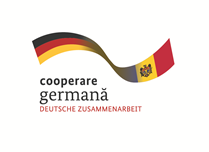 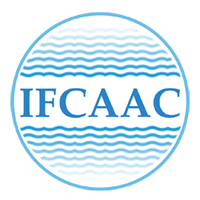 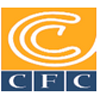 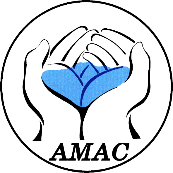 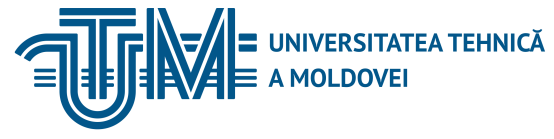 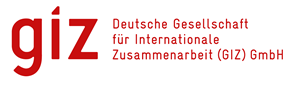 INSTITUTUL DE FORMARE CONTINUĂ ÎN DOMENIUL ALIMENTĂRII CU APĂ ŞI CANALIZĂRII
PENTRU MEMBRII ASOCIAȚIEI „MOLDOVA APĂ-CANAL”
Documentul conţine următoarele anexe:
Anexa A: Lista documentelor normative, la care se fac referinţe în prezentul cod practic în construcţii;
Anexa B: Termeni şi definiţii;
Anexa C: Debite de calcul de apă;
Anexa D: Nomograme pentru determinarea pierderilor de sarcină în contoarele de apă.
Codul practic în construcţii CP G.03.07-2014 (МСН 4.01-02) se adoptă pentru prima dată.

NCM G.03.02:2015 „Rețele şi instalații exterioare de canalizare”. 

1. ELABORAT de către Universitatea Agrară de Stat din Moldova. 
   La elaborarea prezentului Cod practic au luat parte: confereniarul universitar, d.ș.t. D. Ungureanu, confereniarul  universitar,  d.ș.t.  I.  Ioneț,  conferențiarul  universitar,  d.ș.a.  O.  Horjan,  profesorul  universitar,  d.ș.t.  T.  Coşuleanu,  conferenţiarul universitar d.ș.t. P. Pleșca, inginer O. Cojocaru, inginer Irina Ciobanu. 
       Redactarea      generală    este    realizată   conferenţiarul    universitar   al  catedrei    „Ecotehnica,  
Menegement Ecologic şi Ingineria Apelor”, doctorul în ştiinţe tehnice D. Ungureanu. 
2. ACCEPTAT de către Comitetul tehnic pentru normare tehnică în construcţii CTC.01  "Instalaţii şi      reţele de alimentare cu apă şi canalizare", procesul-verbal nr. …  din  2015. 
3. APROBAT ŞI PUS ÎN APLICARE prin ordinul Ministrului Dezvoltării Regionale şi Construcţiilor nr. 56 din aprilie 2015.
01/10/2021
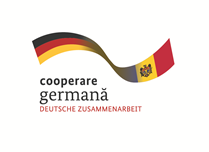 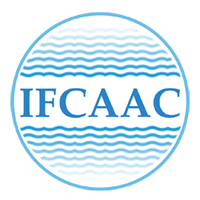 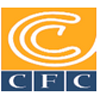 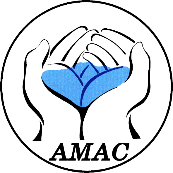 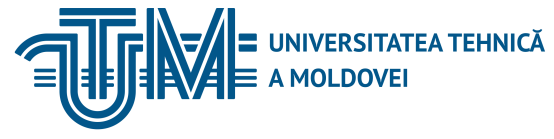 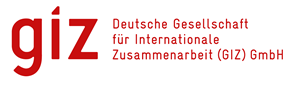 INSTITUTUL DE FORMARE CONTINUĂ ÎN DOMENIUL ALIMENTĂRII CU APĂ ŞI CANALIZĂRII
PENTRU MEMBRII ASOCIAȚIEI „MOLDOVA APĂ-CANAL”
4. ÎNLOCUIEŞTE СНиП 2.04.03-85 “Наружные сети и сооружения канализации” 
Important Odată cu intrarea în vigoare a ordinului nr. 56 din aprilie 2015 se abrogă СНиП 2.04.03-85 “Наружные сети и сооружения канализации” 

NCM G.03.03:2015 (MCH 4.01-02). Instalații interioare de alimentare cu apă şi canalizare
 1. ADAPTAT de către ICŞC „lNCERCOM„ Î.S. 
 2. ACCEPTAT de către Comitetul Tehnic pentru  Normare  Tehnică şi Standardizare  in Construcţii                  CT-C O9,,lnstalaţii şi reţele de alimentare cu apă şi canalizare",  
 3. Aprobat şi pus în aplicare prin ordinul Ministrului  dezvoltării regionale şi construcțiilor 
 4.  ÎNLOCUIŞTE  СНиП 2.04.01-85.
01/10/2021
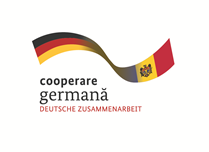 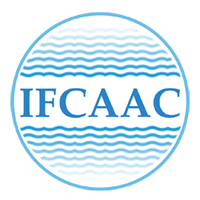 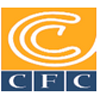 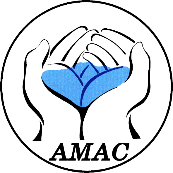 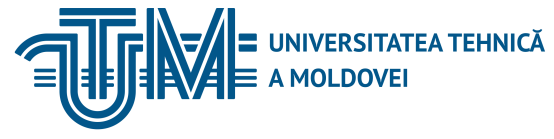 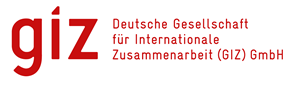 INSTITUTUL DE FORMARE CONTINUĂ ÎN DOMENIUL ALIMENTĂRII CU APĂ ŞI CANALIZĂRII
PENTRU MEMBRII ASOCIAȚIEI „MOLDOVA APĂ-CANAL”
СНиП 3.05.04-85* НАРУЖНЫЕ СЕТИ И СООРУЖЕНИЯ ВОДОСНАБЖЕНИЯ И КАНАЛИЗАЦИИ

 *Настоящие правила распространяются на строительство новых, расширение и реконструкцию действующих наружных сетей1 и сооружений водоснабжения и канализации населенных пунктов народного хозяйства.
СОДЕРЖАНИЕ
1. Общие положения
2. Земляные работы
3. Монтаж трубопроводов
Общие положения
Стальные трубопроводы
Чугунные трубопроводы
Асбестоцементные трубопроводы
Железобетонные и бетонные трубопроводы
Трубопроводы из керамических труб
Трубопроводы из пластмассовых труб*
4. Переходы трубопроводов через естественные и искусственные преграды
01/10/2021
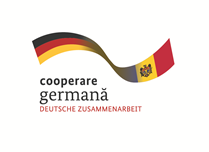 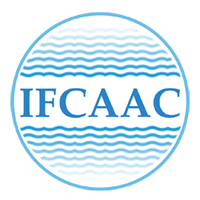 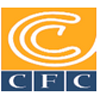 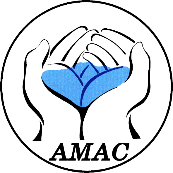 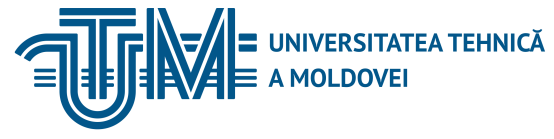 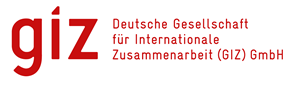 INSTITUTUL DE FORMARE CONTINUĂ ÎN DOMENIUL ALIMENTĂRII CU APĂ ŞI CANALIZĂRII
PENTRU MEMBRII ASOCIAȚIEI „MOLDOVA APĂ-CANAL”
5. Сооружения водоснабжения и канализации
Сооружения для забора поверхностной воды
Водозаборные скважины
Емкостные сооружения
6. Дополнительные требования к строительству трубопроводов и сооружений водоснабжения и канализации в особых природных и климатических условиях
7. Испытание трубопроводов и сооружений
Напорные трубопроводы
Безнапорные трубопроводы
Емкостные сооружения
Дополнительные требования к испытанию напорных трубопроводов и сооружений водоснабжения и канализации, строящихся в особых природных и климатических условиях
Приложение 1. Обязательное. Акт о проведении приемочного гидравлического испытания напорного трубопровода на прочность и герметичность
Приложение 2. Рекомендуемое. Порядок проведения гидравлического испытания напорного трубопровода на прочность и герметичность
Приложение 3. Обязательное. Акт о проведении пневматического испытания напорного трубопровода на прочность и герметичность
Приложение 4. Обязательное. Акт о проведении приемочного гидравлического испытания безнапорного трубопровода на герметичность
01/10/2021
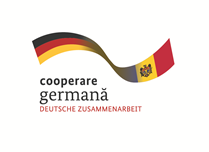 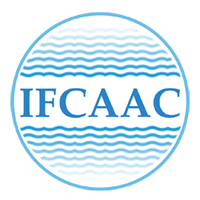 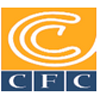 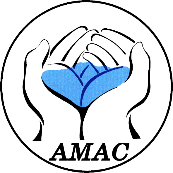 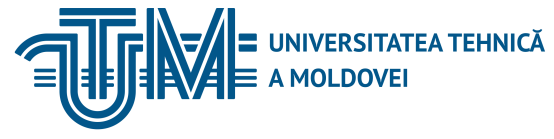 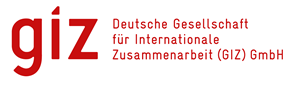 INSTITUTUL DE FORMARE CONTINUĂ ÎN DOMENIUL ALIMENTĂRII CU APĂ ŞI CANALIZĂRII
PENTRU MEMBRII ASOCIAȚIEI „MOLDOVA APĂ-CANAL”
Приложение 5. Рекомендуемое. Порядок проведения промывки и дезинфекции трубопроводов и сооружений хозяйственно-питьевого водоснабжения
Приложение 6. Обязательное. Акт о проведении промывки и дезинфекции трубопроводов (сооружений) хозяйственно-питьевого водоснабжения
01/10/2021
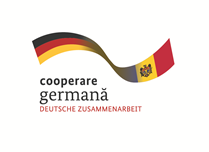 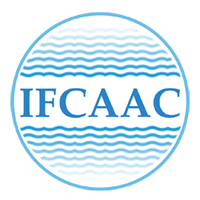 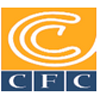 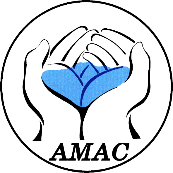 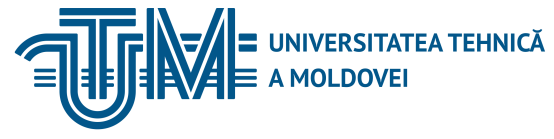 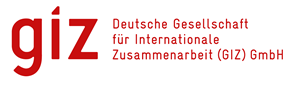 INSTITUTUL DE FORMARE CONTINUĂ ÎN DOMENIUL ALIMENTĂRII CU APĂ ŞI CANALIZĂRII
PENTRU MEMBRII ASOCIAȚIEI „MOLDOVA APĂ-CANAL”
Vă mulțumim pentru atenție!
www.ifcaac.com  
ifcaac@fua.utm.md  
 
www.amac.md 
apacanal@yandex.ru
In cooperare cu
Proiect co-finanțat de
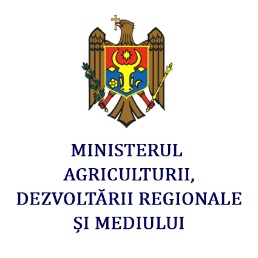 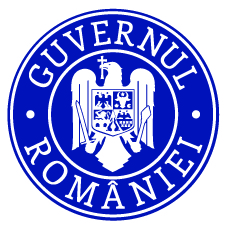 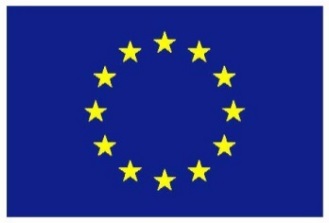 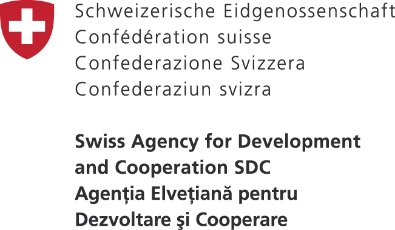 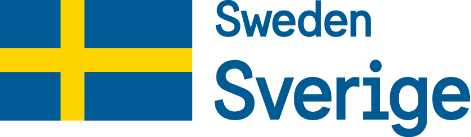 01/10/2021